漢字書き順教材教育出版 2年（1）
視覚障害児の発達と教育の探求
佐島研究室
Office Sashima
教育出版 ２年生の漢字一覧（1/2）
本資料
上巻
つづけてみよう　　　　　　　　　　　　　書 記 活 曜 朝
声のものさしをつかおう　 	　　　　声 読
「えいっ」　 	　　　　　　　　　　　　行 言 通 今 黄 色 思 星 夜 電 何 船 汽
ひろい公園　 	　　　　　　　　　　　　聞 公 園 話
画と書きじゅん　　　　　　　　　　　　　画 線 点 数 馬 方 工 羽
すみれとあり　　　　　　　　　　　　　　春 道 高 近 地 自 分 外
かたかなで書く言葉　　　　　　　　　　　国 前 絵
図書館で本をさがそう　　　　　　　　　　図
「生きものクイズ」を作ろう　　　　　　　作 週 間 答

なかまの言葉と漢字　　　　　　　　　　　親 兄 父 母 姉 弟 妹 昼 万 語 算 海 内
うれしくなる言葉　 	　　　　　　　　合 時 元 会
きつねのおきゃくさま　　　　　　　　　　考 太 丸 心 切 夏 才
「言葉のなかまさがしゲーム」をしよう　　細
話したいな、聞きたいな、夏休みのこと　　組 場 楽
二つの漢字でできている言葉　　　　　　　牛 鳥 市 弓 毛 矢 同 古 門 光
わにのおじいさんのたからもの　　　　　　頭 野 体 半 長 顔 紙 谷 岩
はんたいのいみの言葉，にたいみの言葉　　強 弱
町の「すてき」をつたえます　　　　　　　科 友 室 理
教育出版 ２年生の漢字一覧（2/2）
下巻
さけが大きくなるまで　　　　　　　　　　　　北 魚 秋 冬 広 食 回 帰 東 西 南
おもしろいもの、見つけたよ　　　　　　　　　少
ないた赤おに　　　　　　　　　　　　　　　　家 角 当 戸 首 茶 引 毎 来 遠 後
「お話びじゅつかん」を作ろう　　　　　　　　教 交
漢字の広場④　漢字のつかい方と読み方　　　　晴 社 歩 売 計 肉
「しかけ絵本」を作ろう　　　　　　　　　　　台
かさこじぞう　　　　　　　　　　　　　　　　買 店 原 風 雪 米 歌 止 池 里 麦 寺
むかしのあそび　　　　　　　　　　　　　　　京
むかしのあそびを　せつめいしよう　　　　　　新 知 多
主語とじゅつ語　　　　　　　　　　　　　　　形 番 雲
こんなことができるようになったよ　　　　　　走 直 用
音や様子をあらわす言葉　　　　　　　　　　　鳴
漢字の広場⑥　組み合わせてできている漢字　　明 刀
アレクサンダとぜんまいねずみ　　　　　　　　午 黒
つづけてみよう
あたらしい漢字：書 記 活 曜 朝
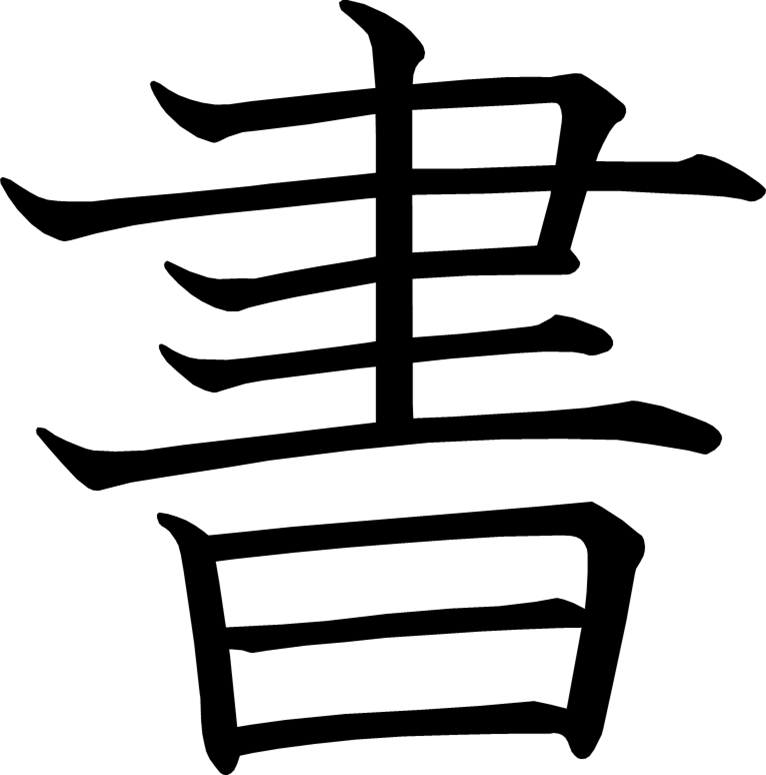 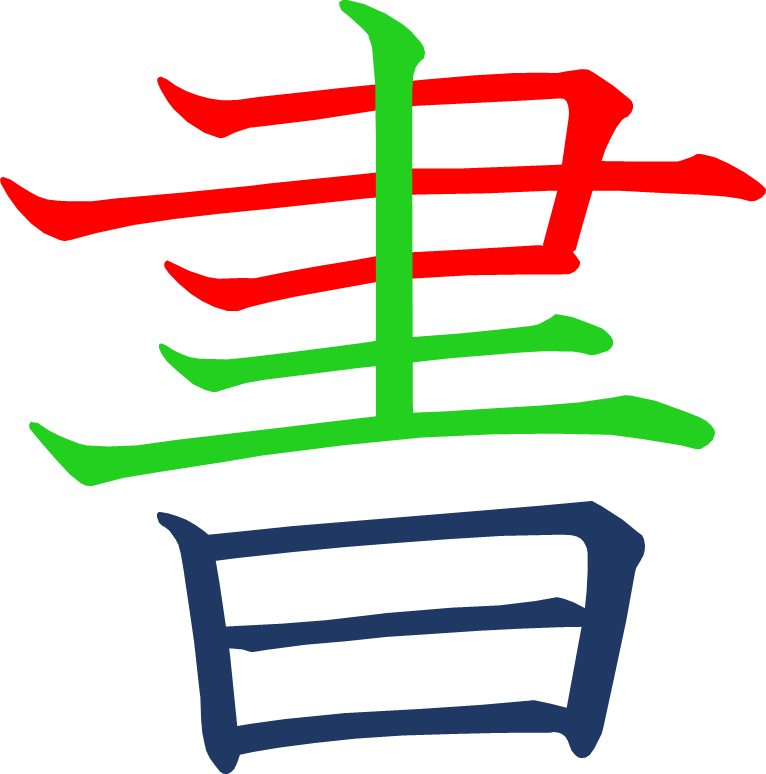 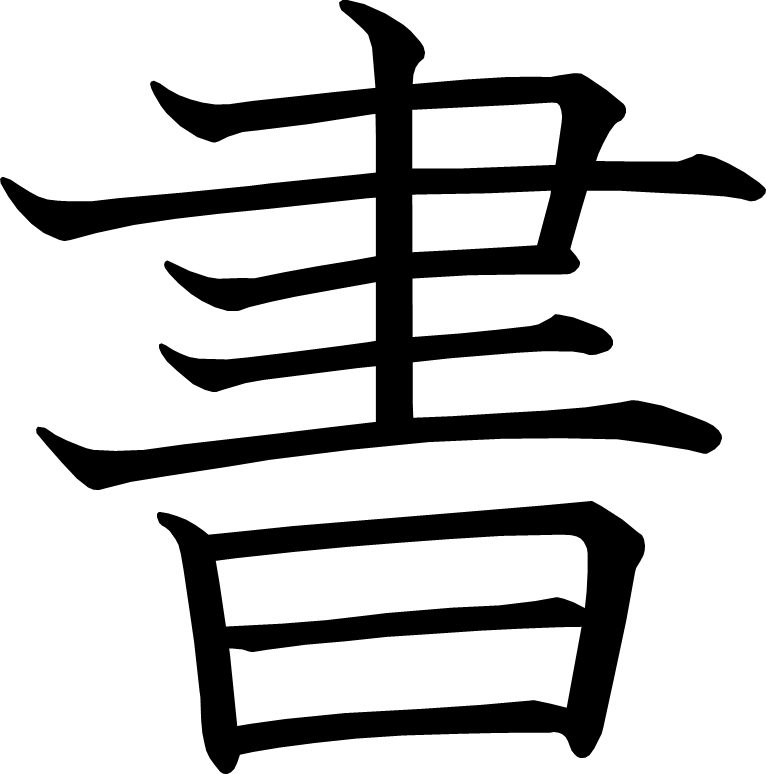 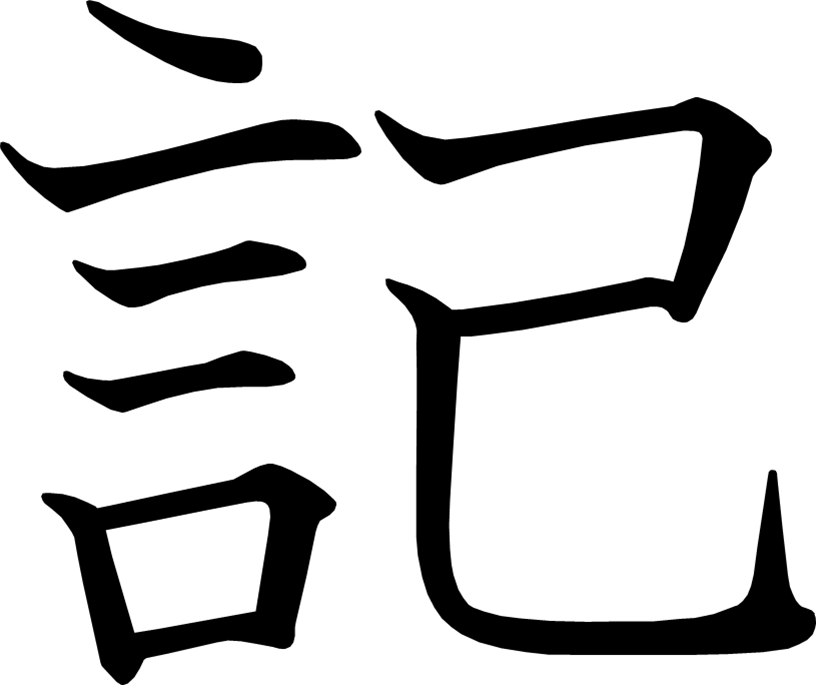 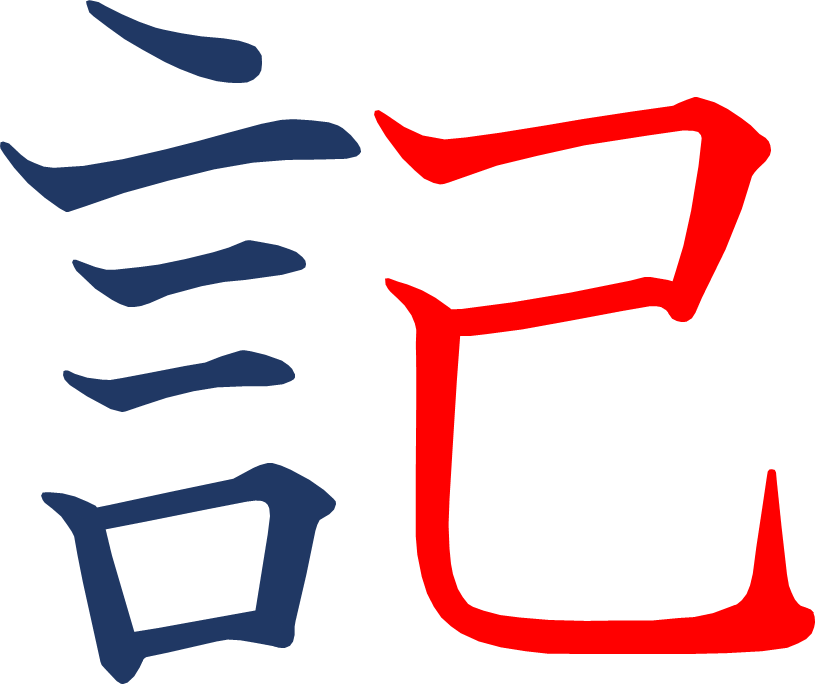 [Speaker Notes: 10画目を2分割]
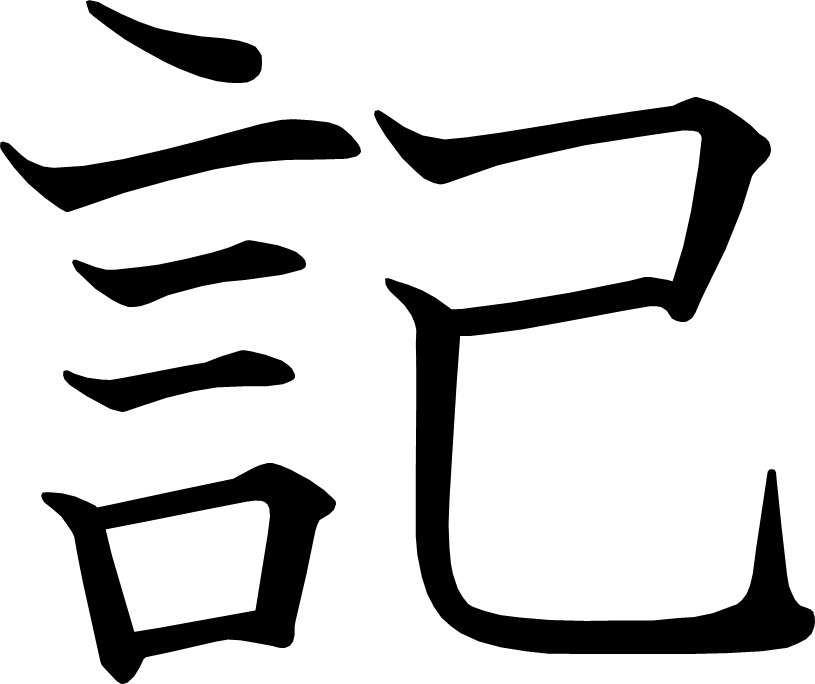 [Speaker Notes: 10画目を2分割]
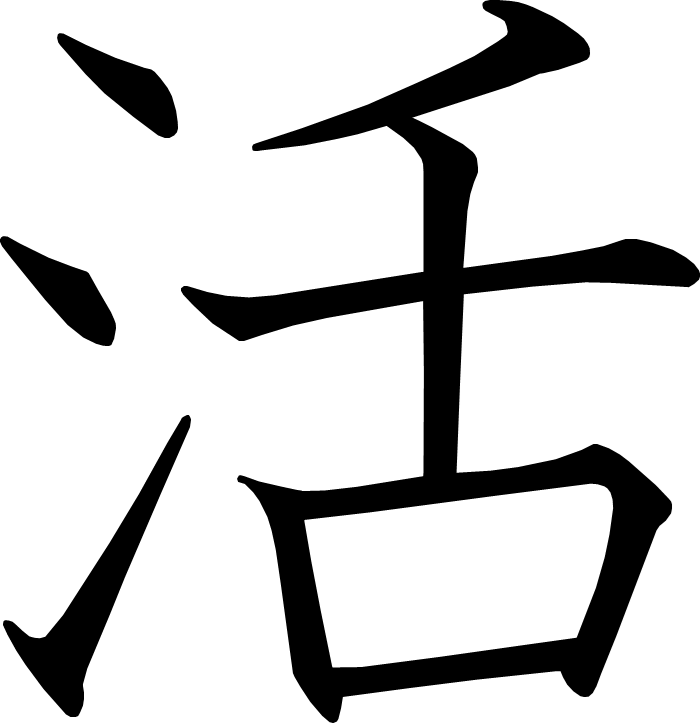 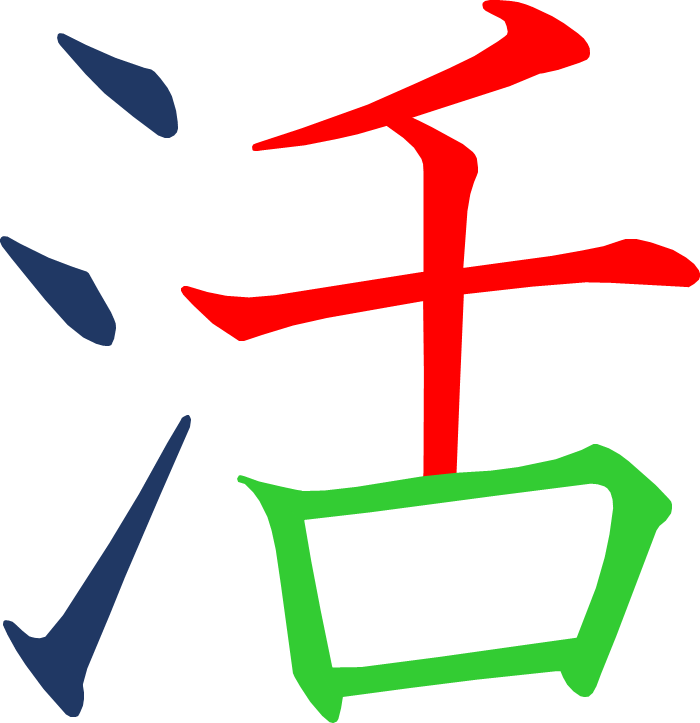 [Speaker Notes: 3画目を2分割]
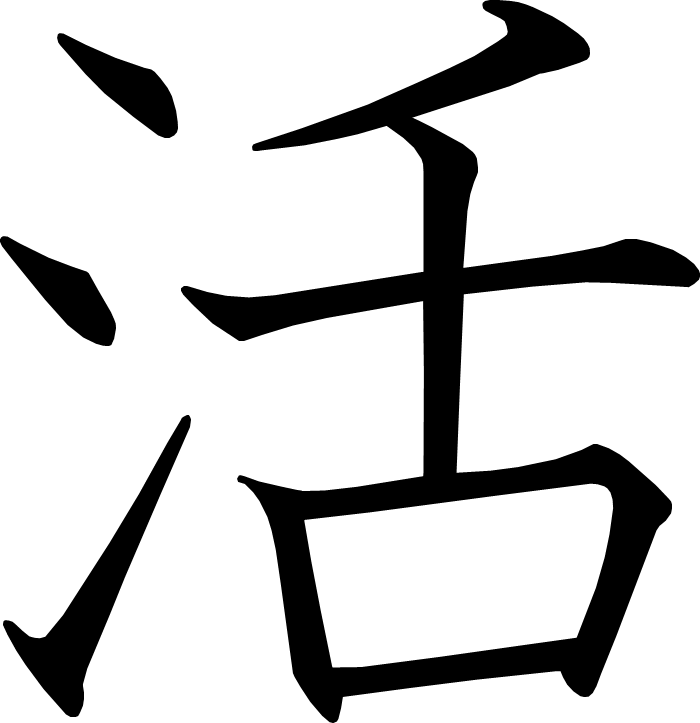 [Speaker Notes: 3画目を2分割]
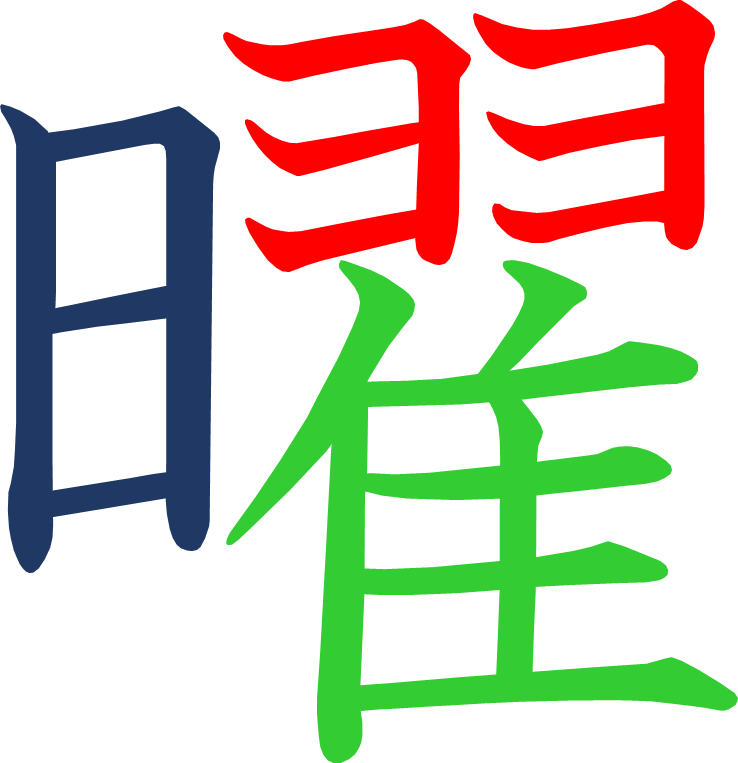 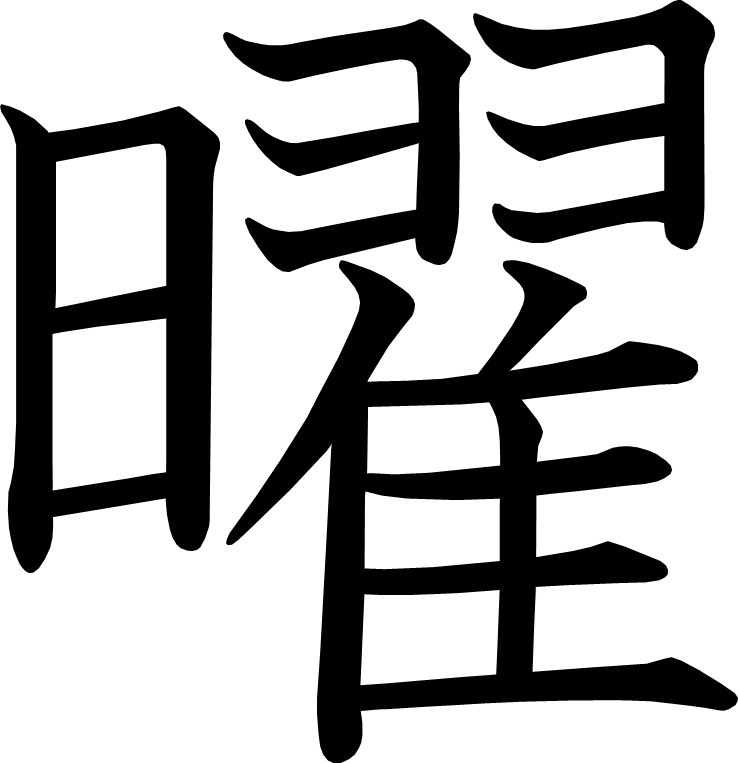 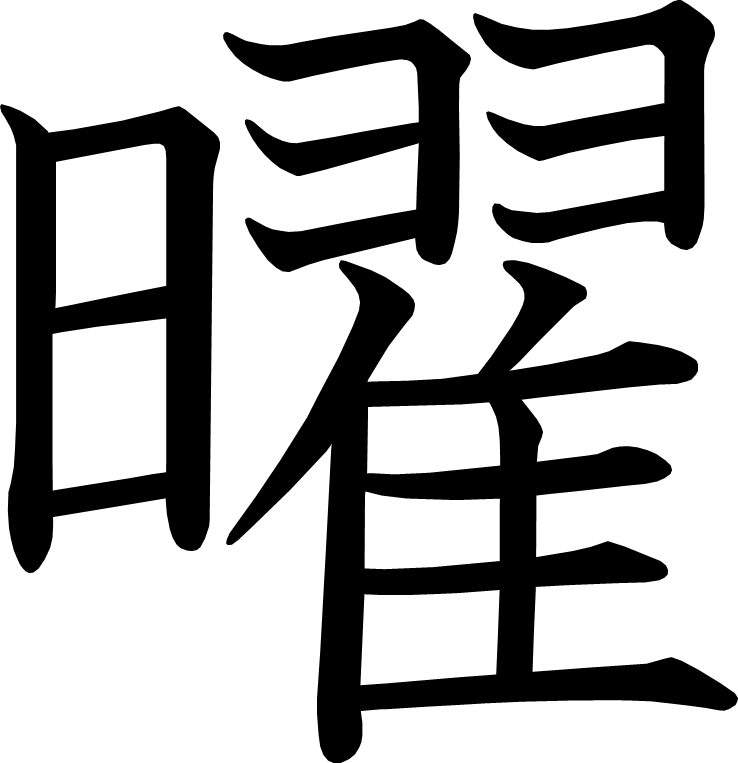 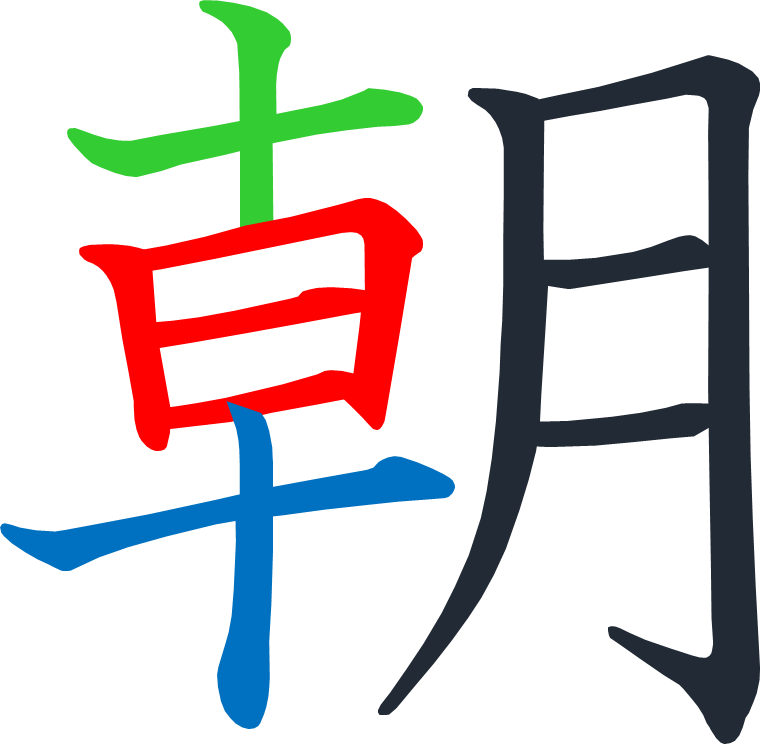 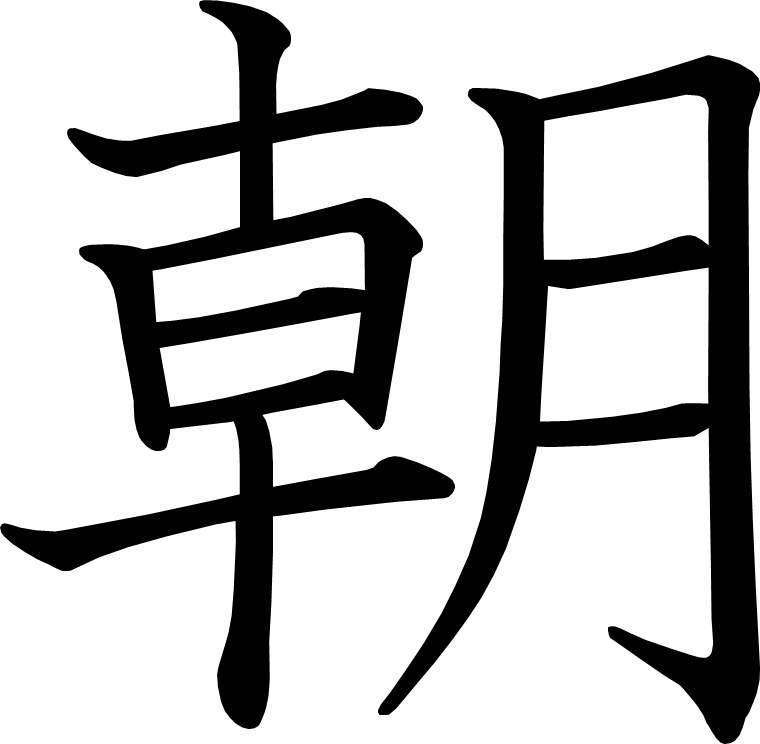 [Speaker Notes: 10画目を2分割]
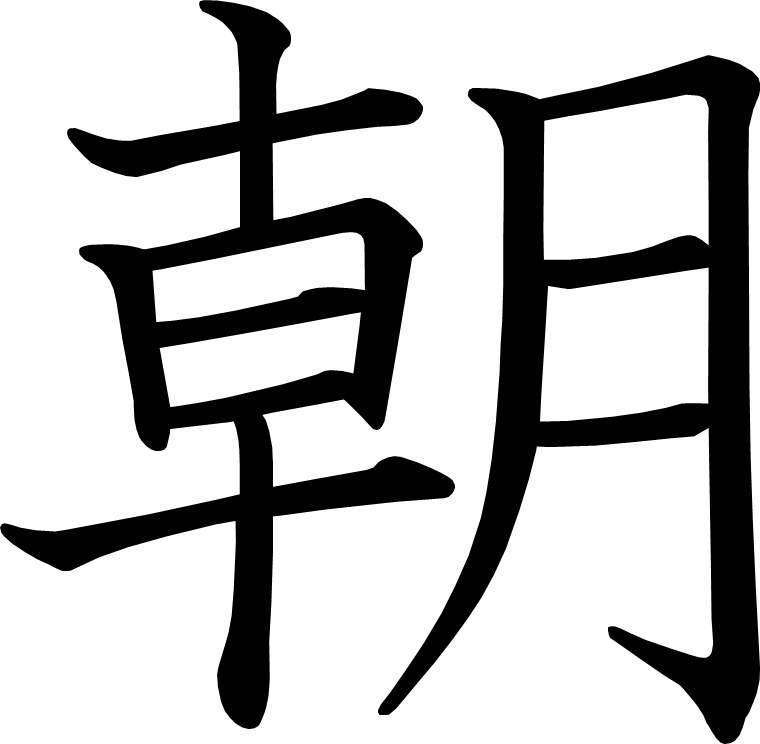 [Speaker Notes: 10画目を2分割]
声のものさしをつかおう
あたらしい漢字：声 読
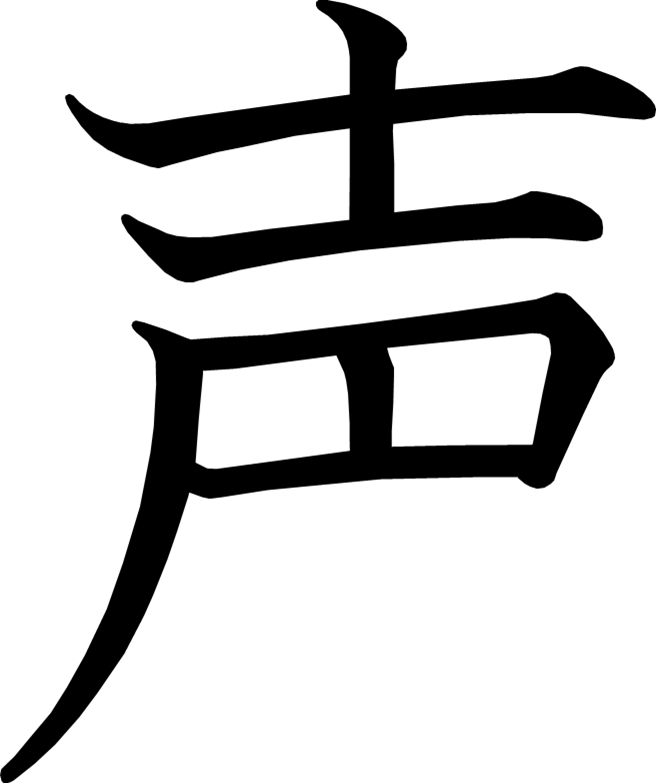 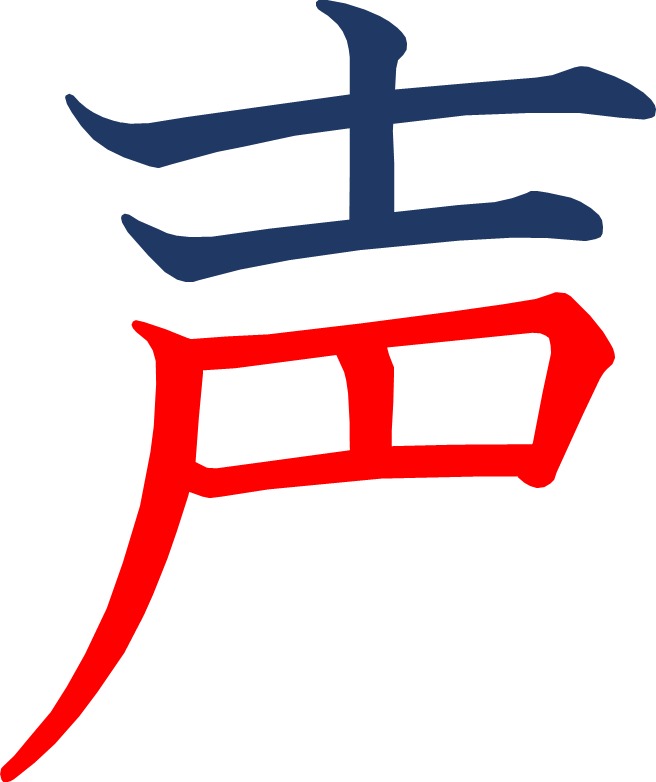 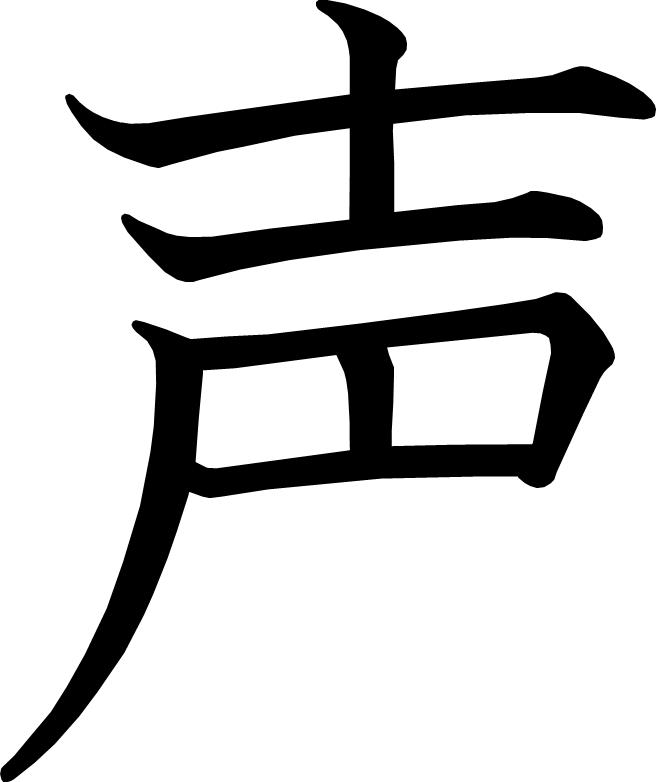 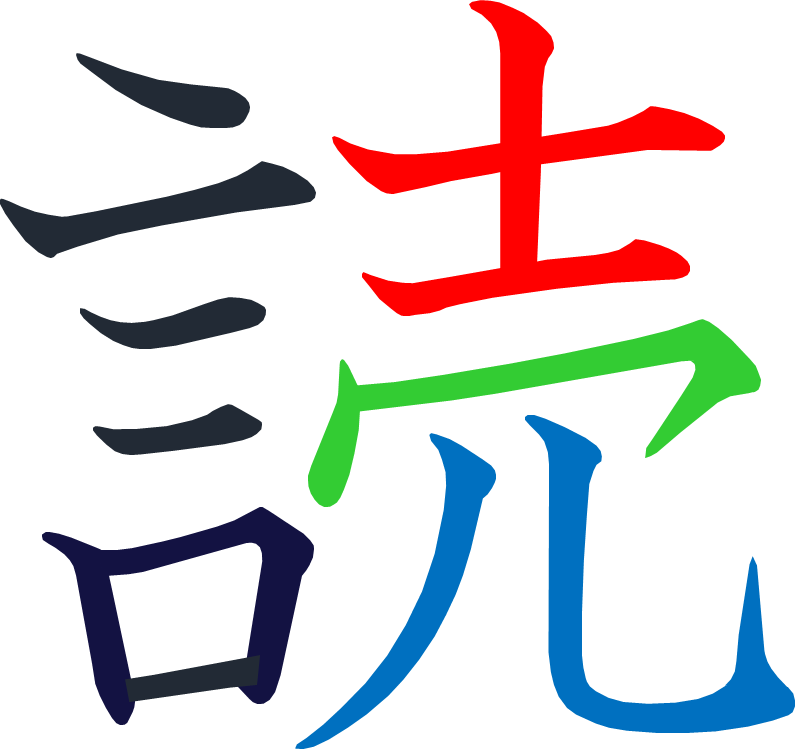 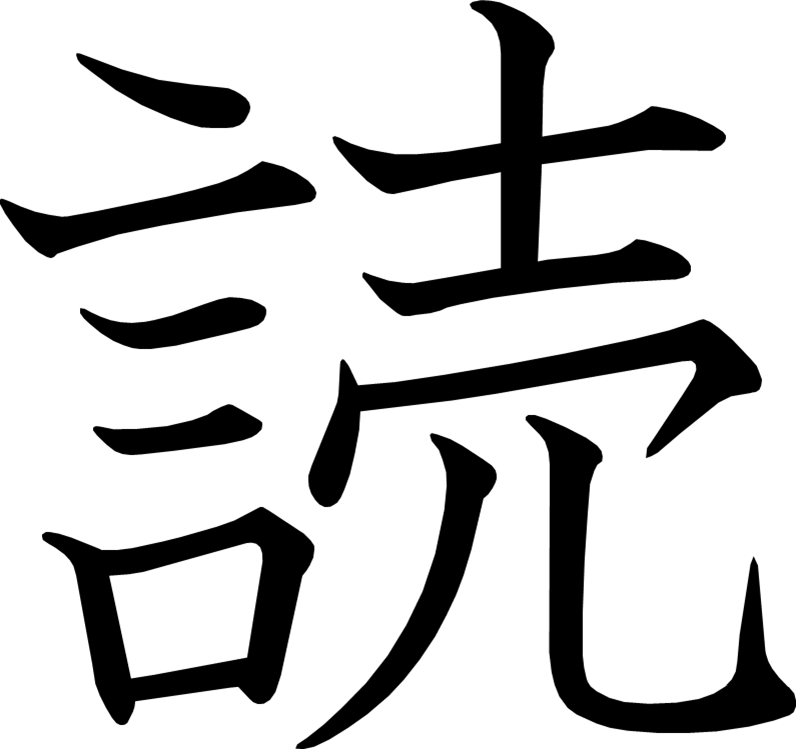 [Speaker Notes: 12画目を2分割
14画目を2分割]
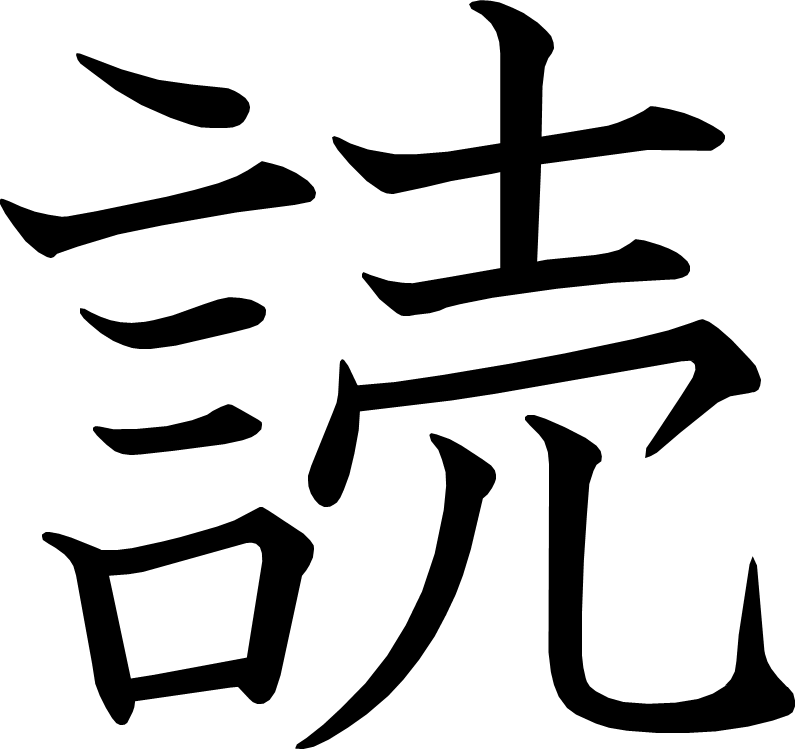 [Speaker Notes: 12画目を2分割
14画目を2分割]
「えいっ」
あたらしい漢字：行 言 通 今 黄 色 思 星 夜 電 何 船 汽
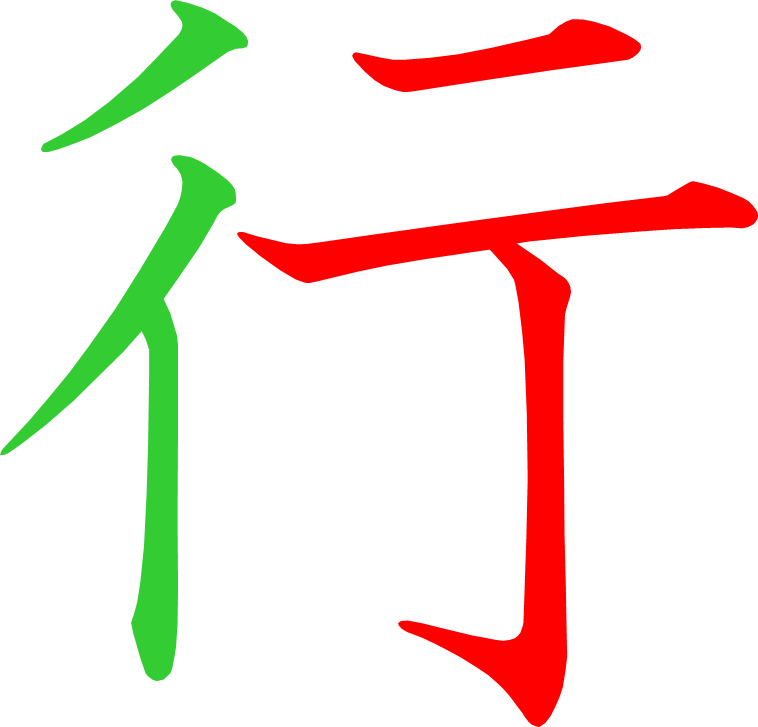 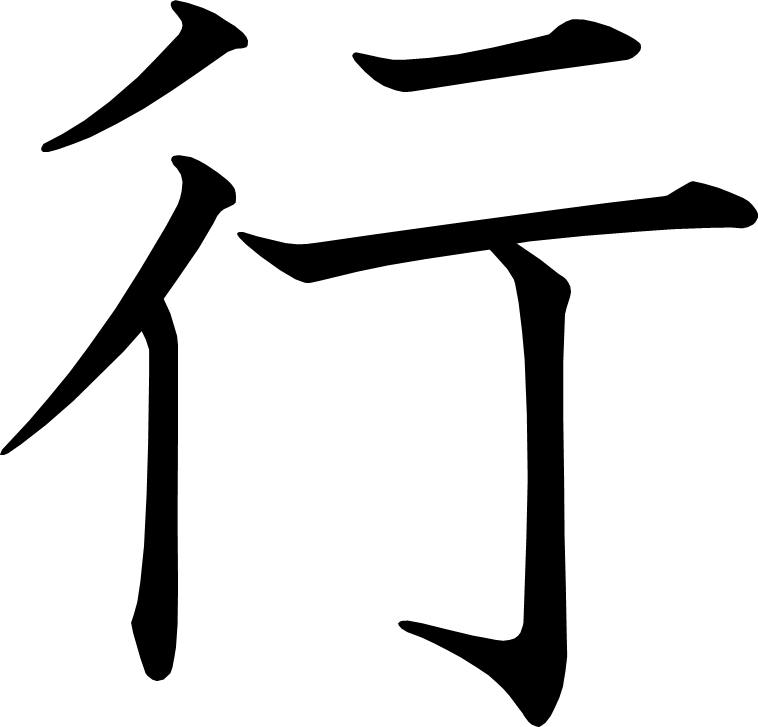 [Speaker Notes: 6画目を2分割]
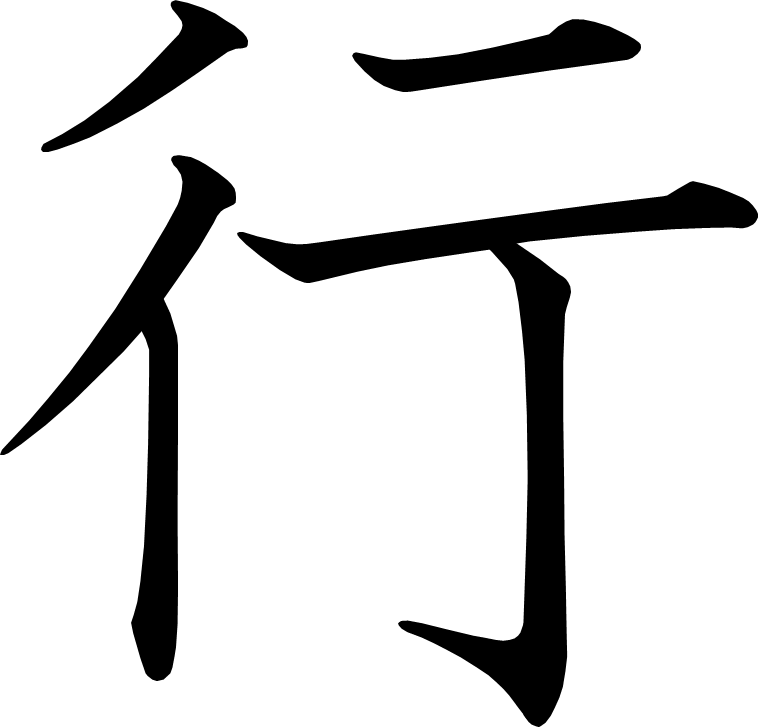 [Speaker Notes: 6画目を2分割]
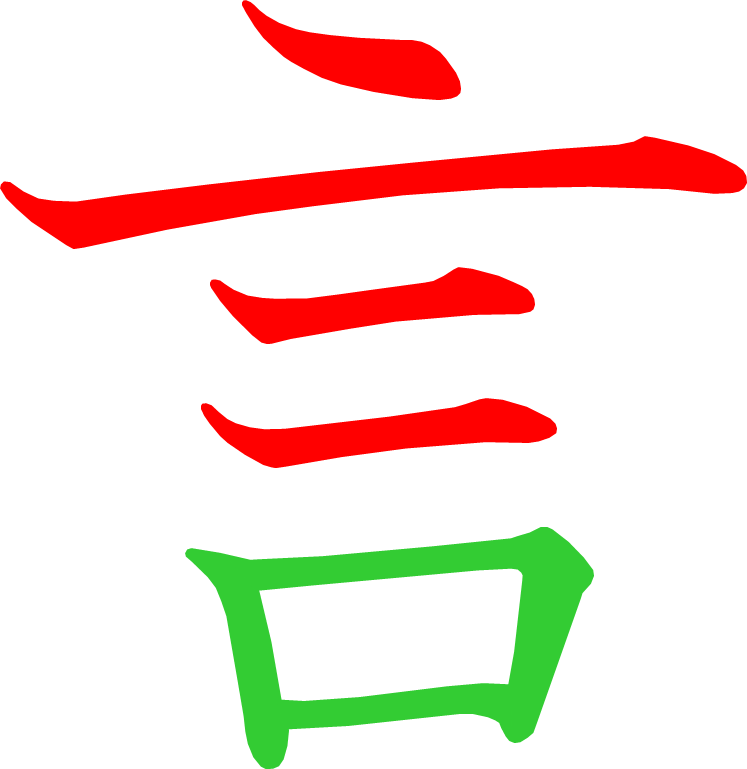 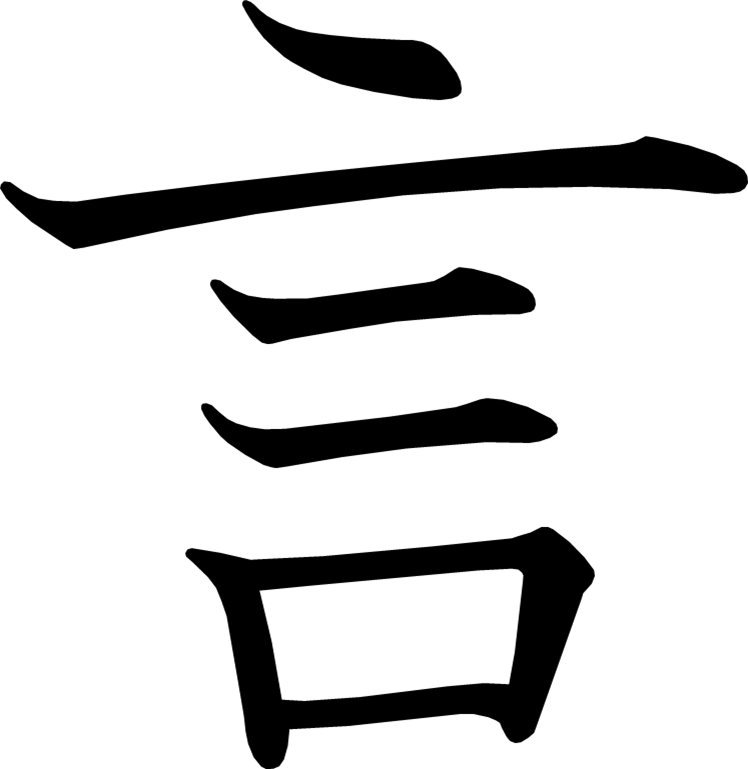 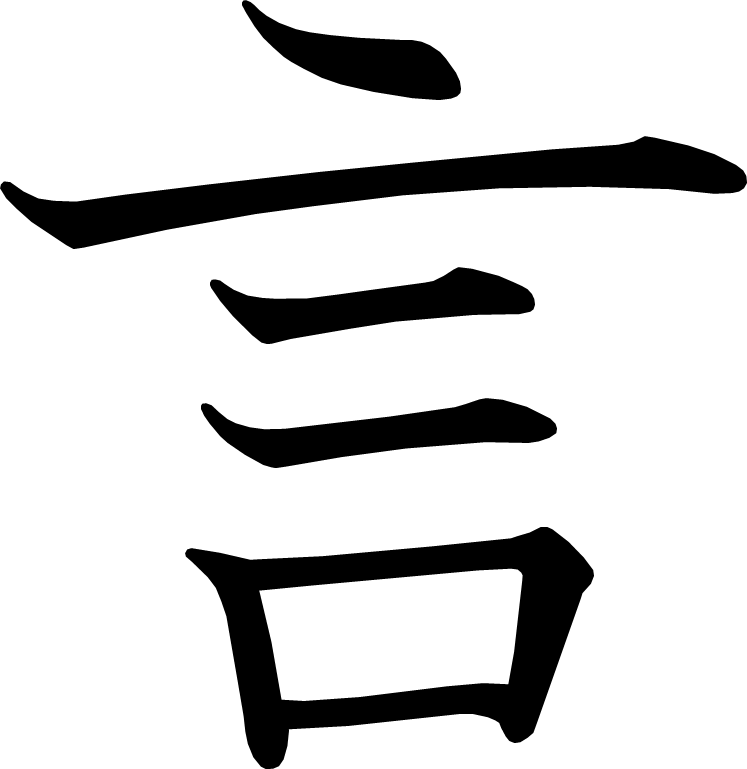 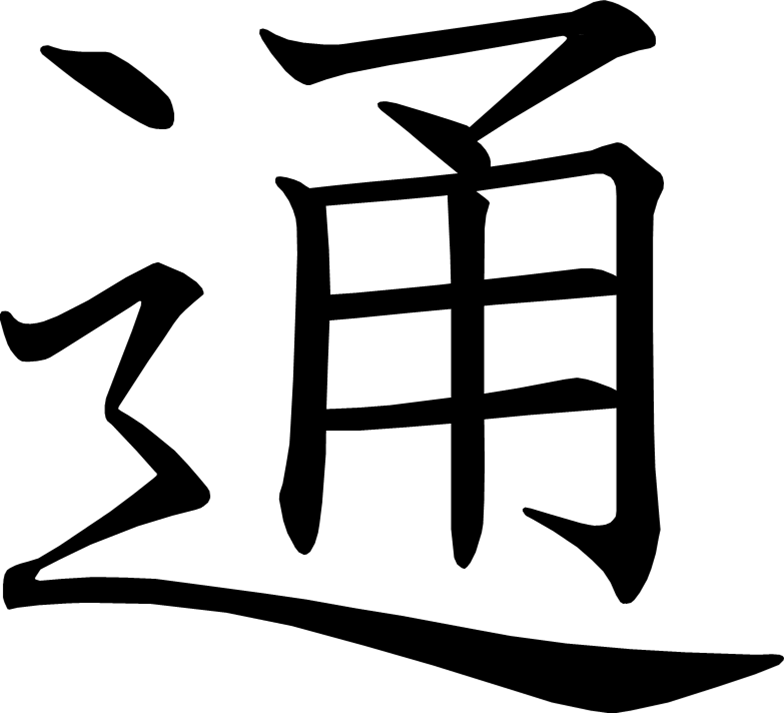 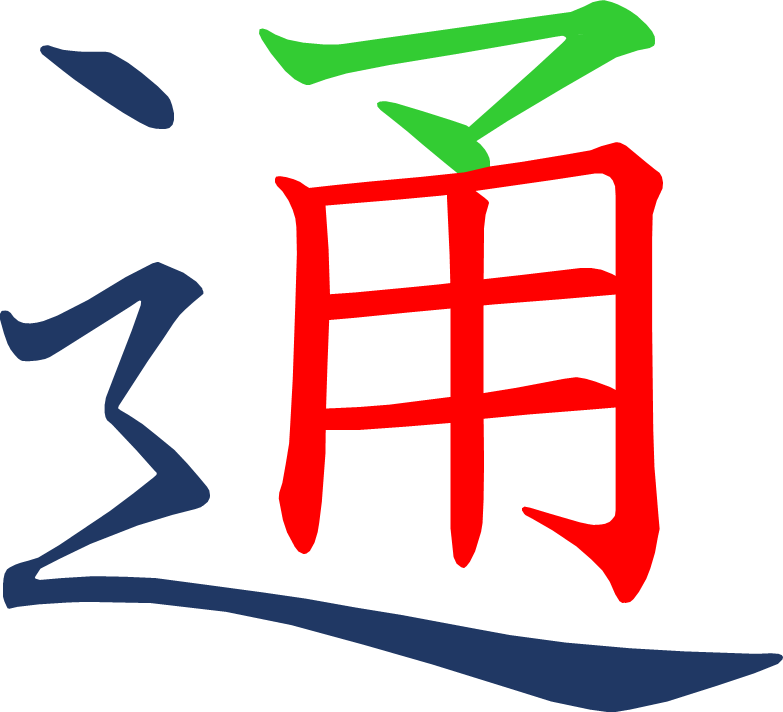 [Speaker Notes: 1画目を2分割
4画目を2分割
9画目を2分割]
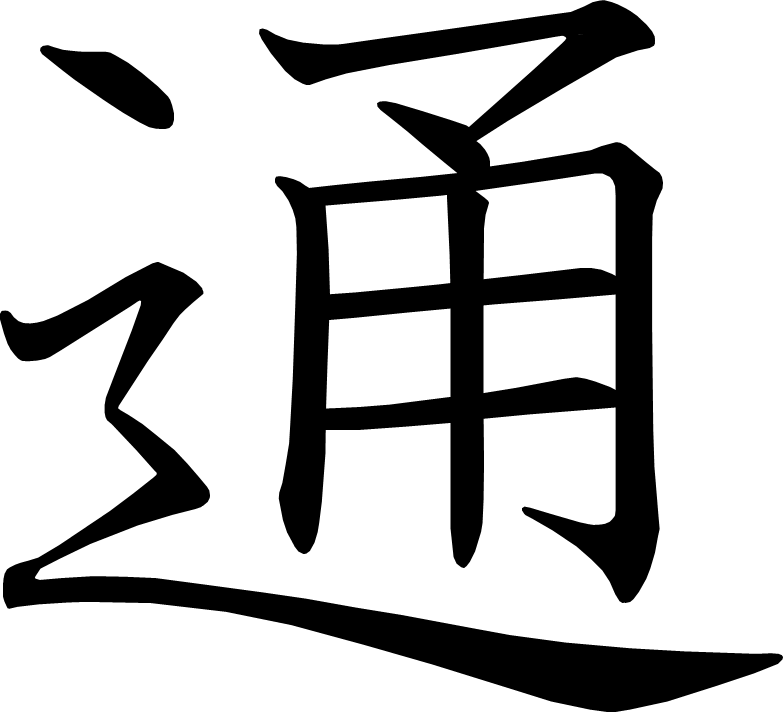 [Speaker Notes: 1画目を2分割
4画目を2分割
9画目を2分割]
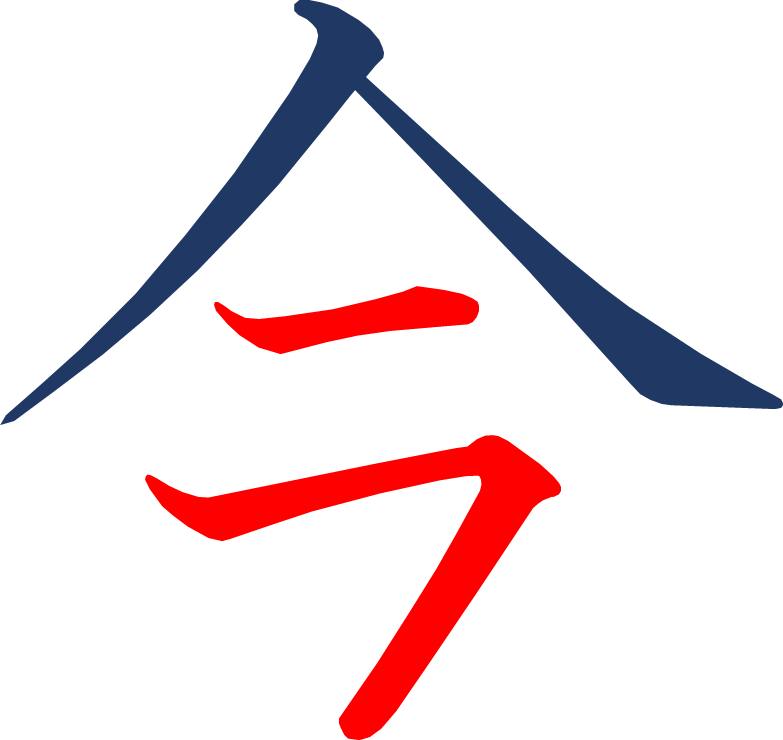 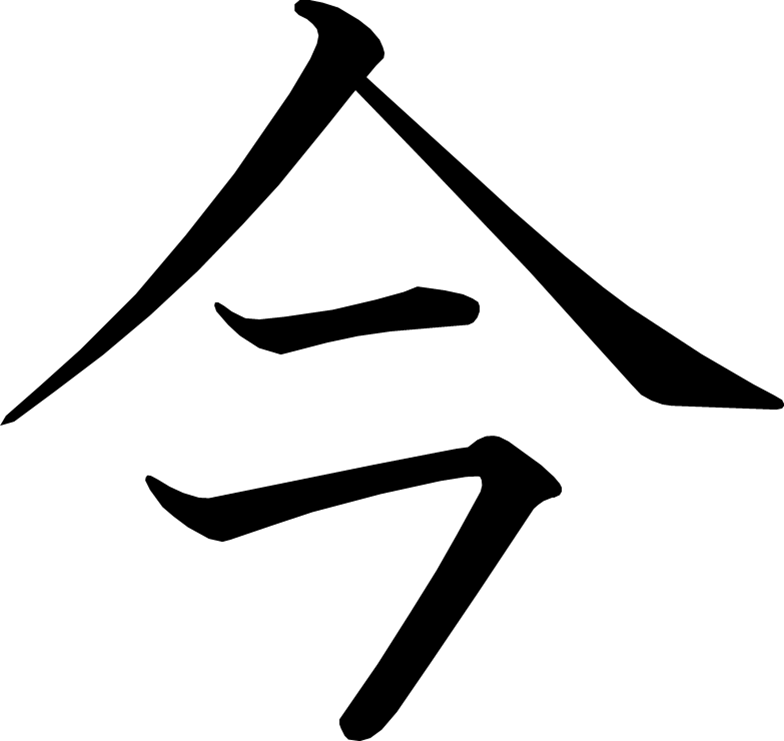 [Speaker Notes: 4画目を2分割]
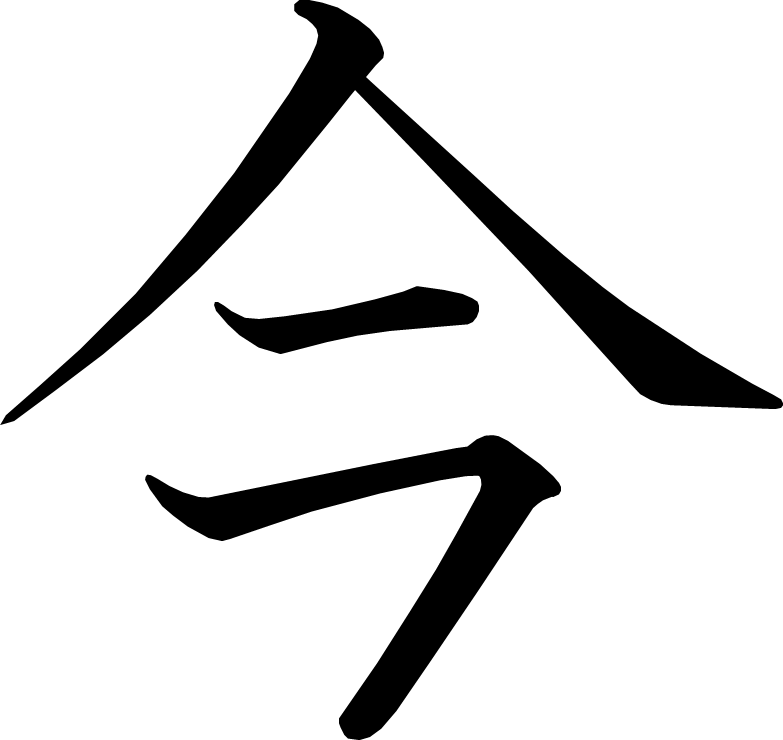 [Speaker Notes: 4画目を2分割]
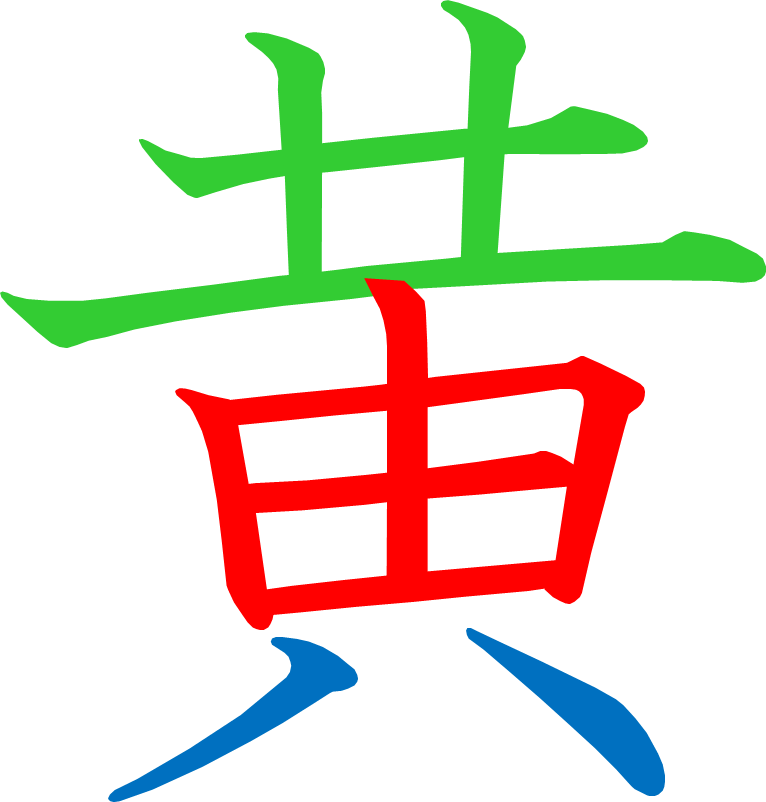 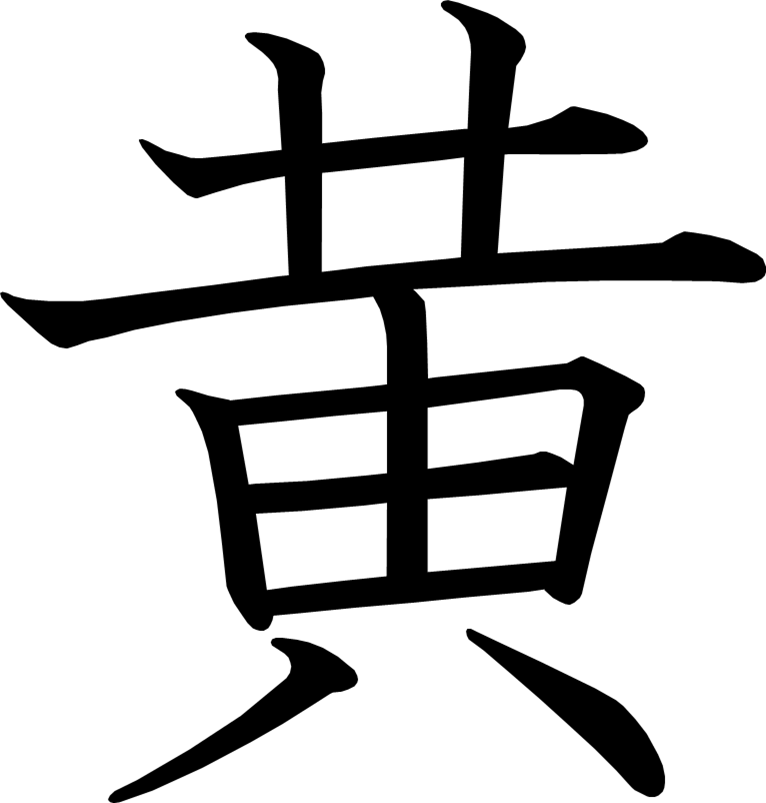 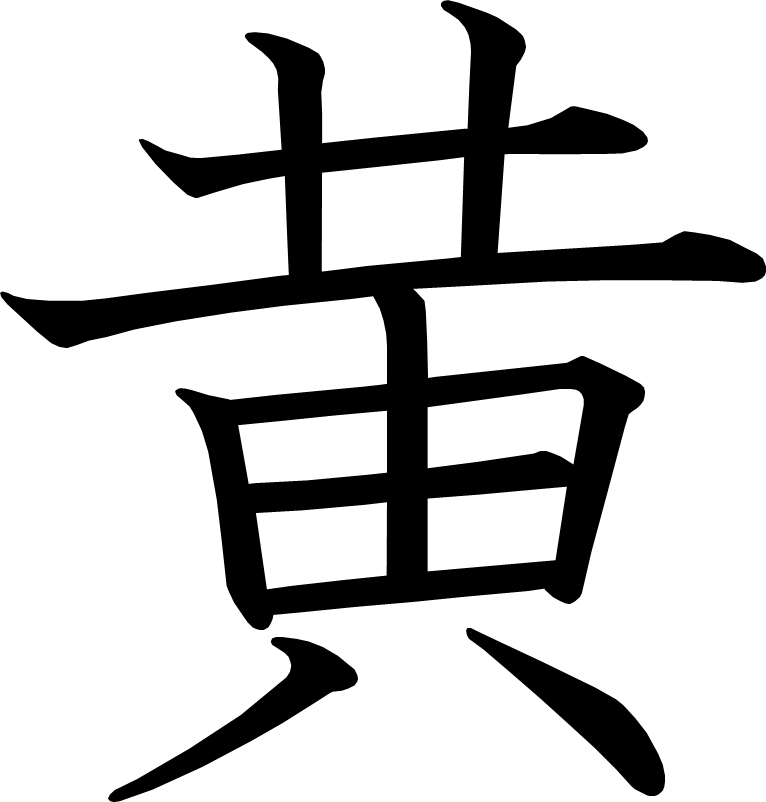 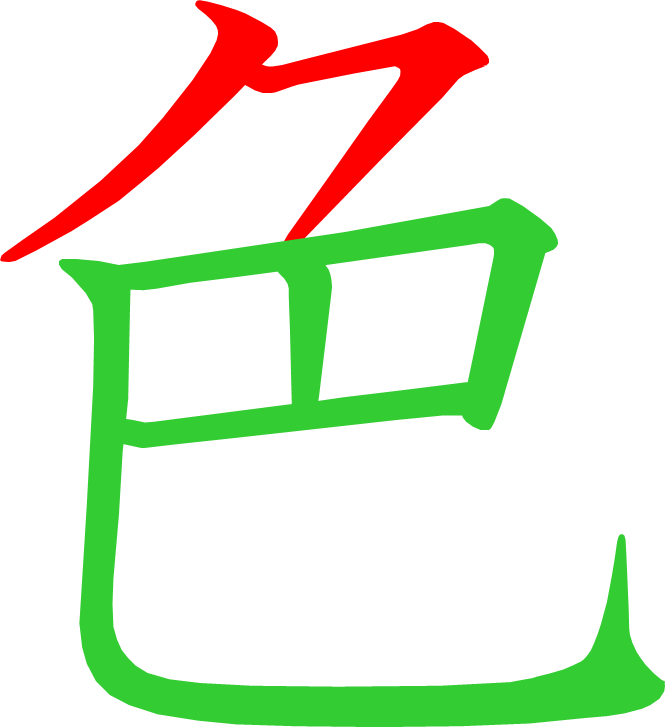 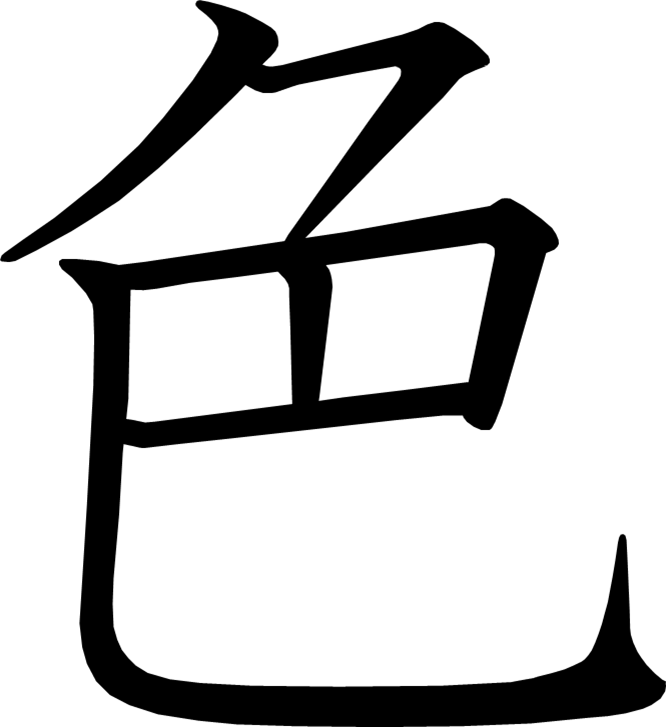 [Speaker Notes: 2画目を2分割
6画目を2分割]
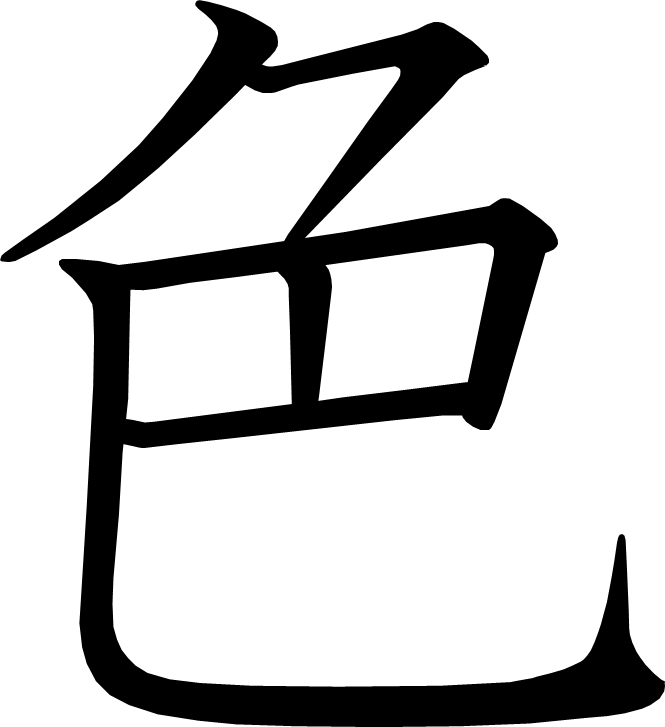 [Speaker Notes: 2画目を2分割
6画目を2分割]
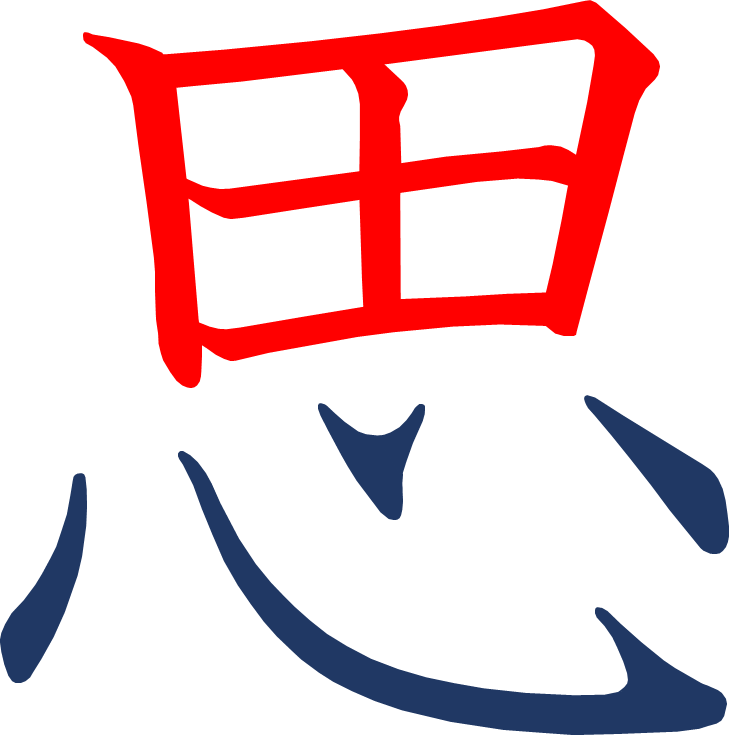 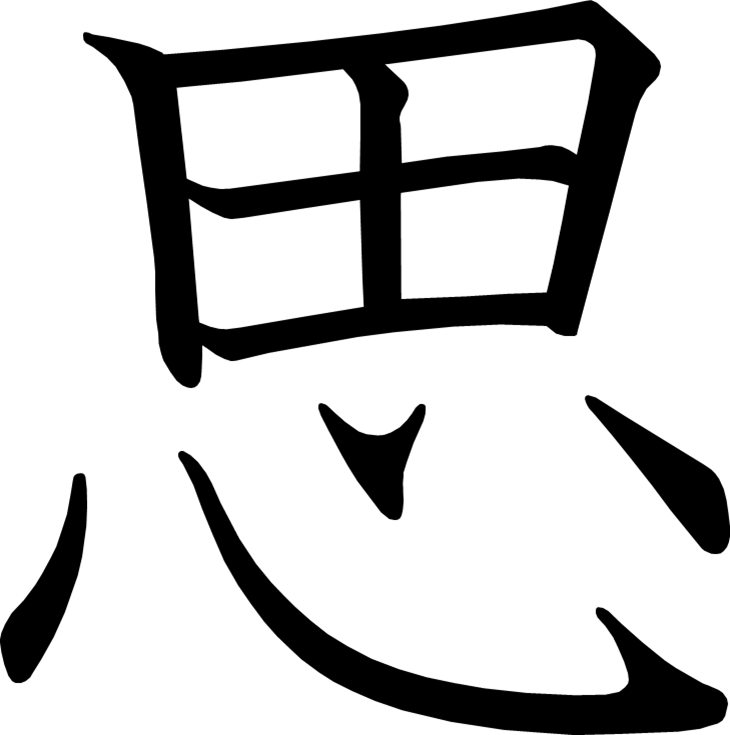 [Speaker Notes: 7画目を2分割
8画目を2分割]
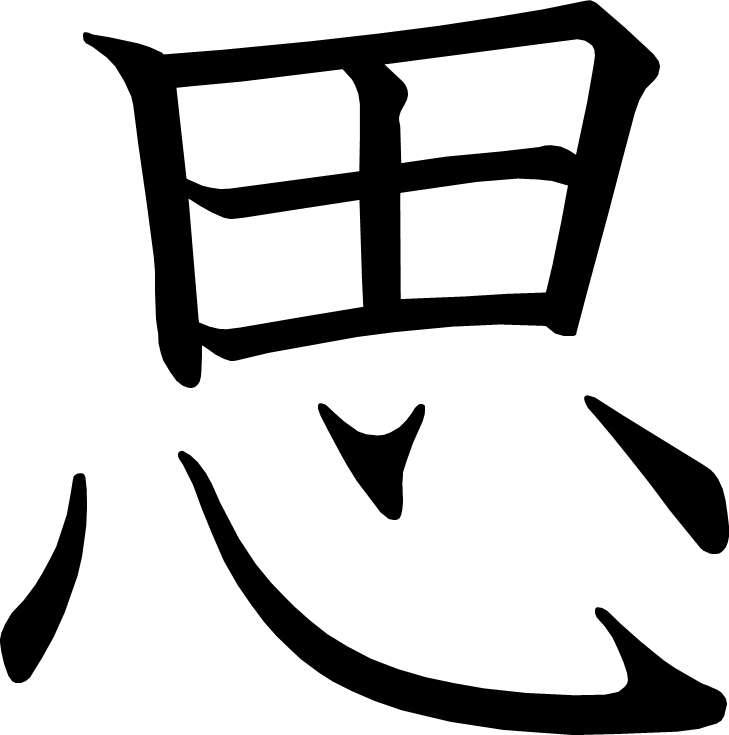 [Speaker Notes: 7画目を2分割
8画目を2分割]
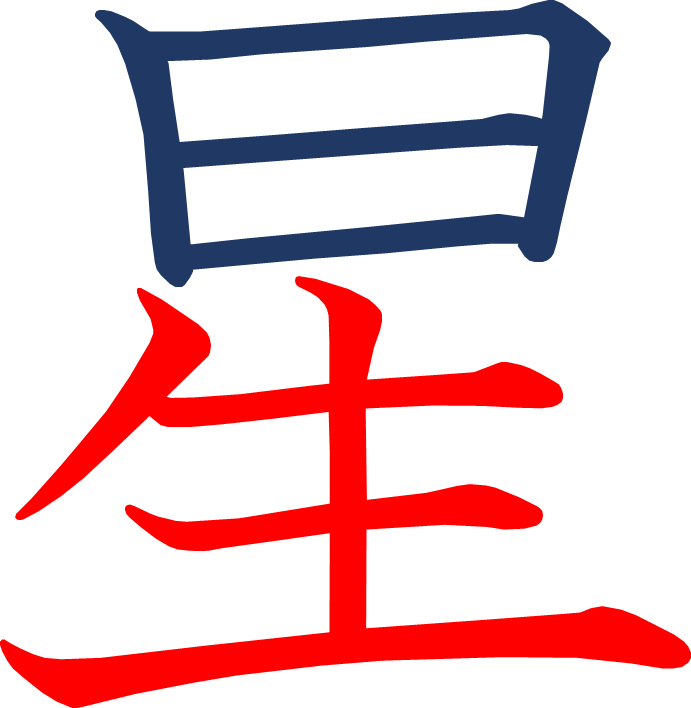 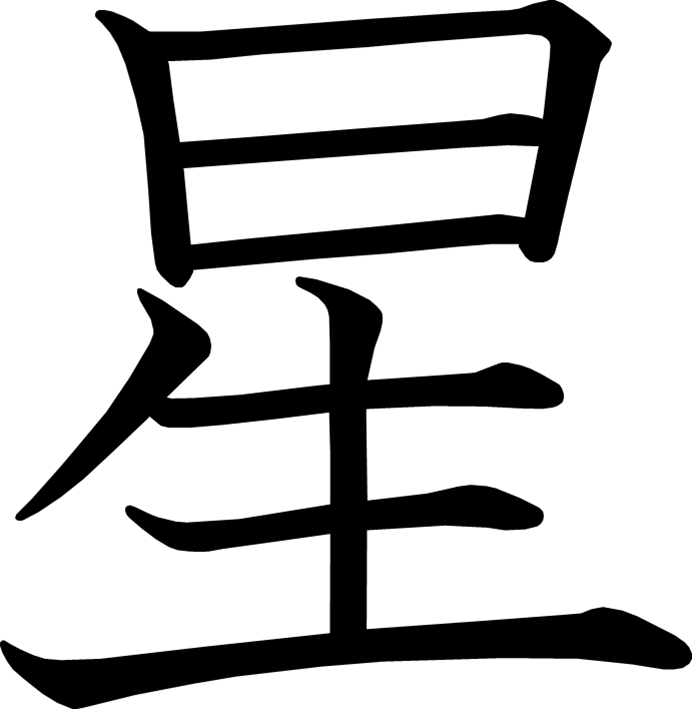 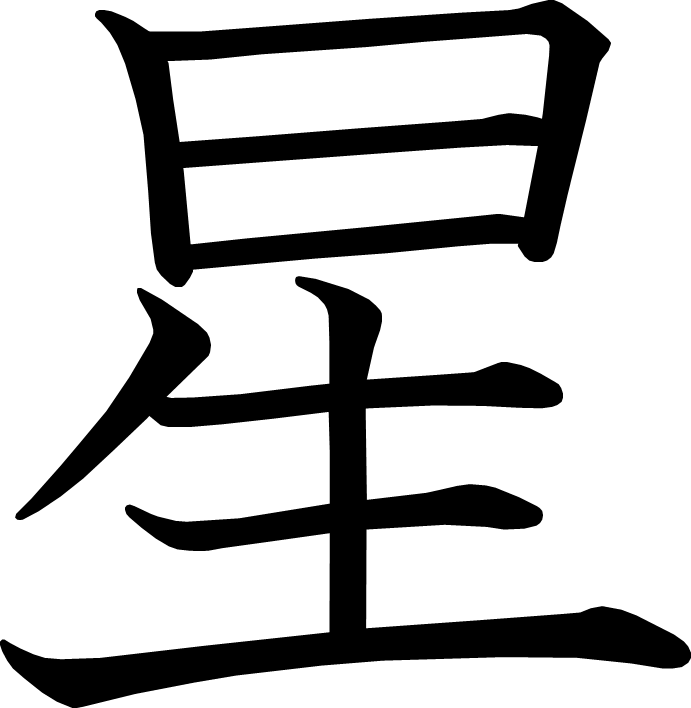 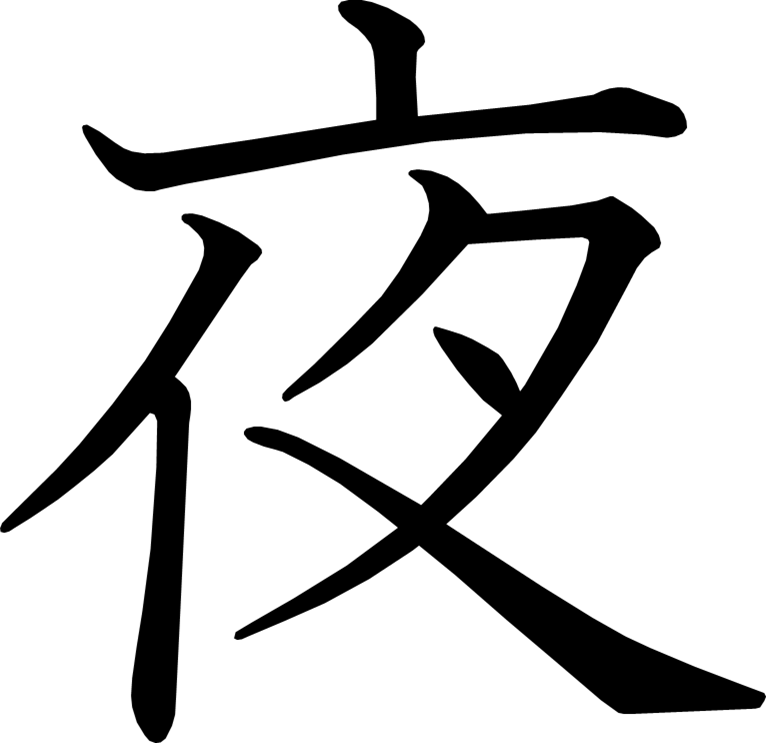 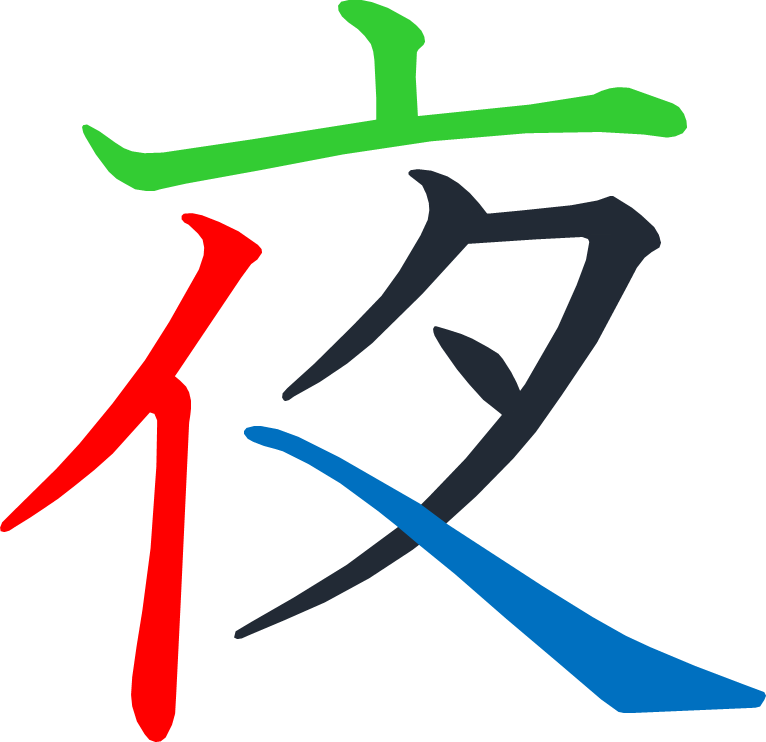 [Speaker Notes: 6画目を2分割]
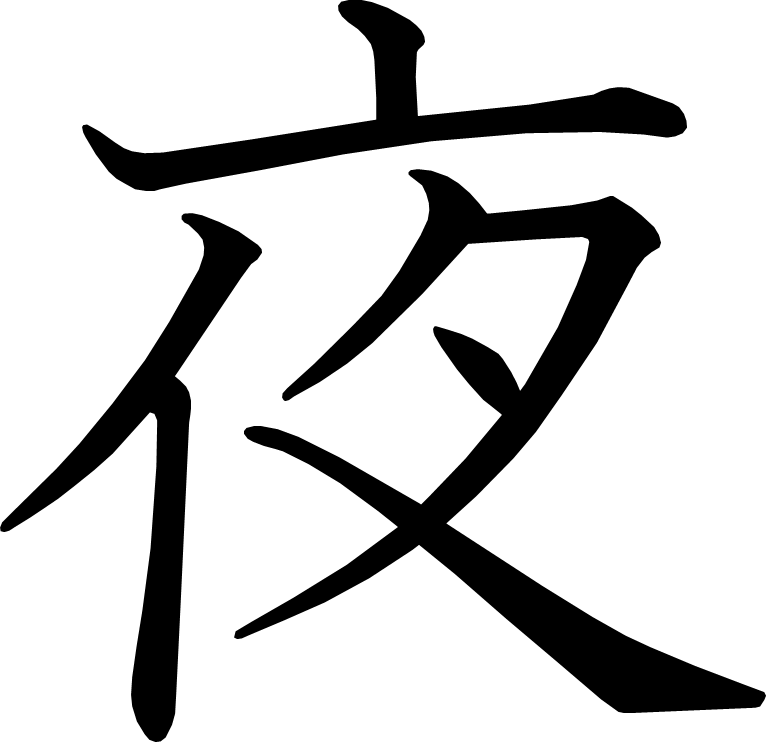 [Speaker Notes: 6画目を2分割]
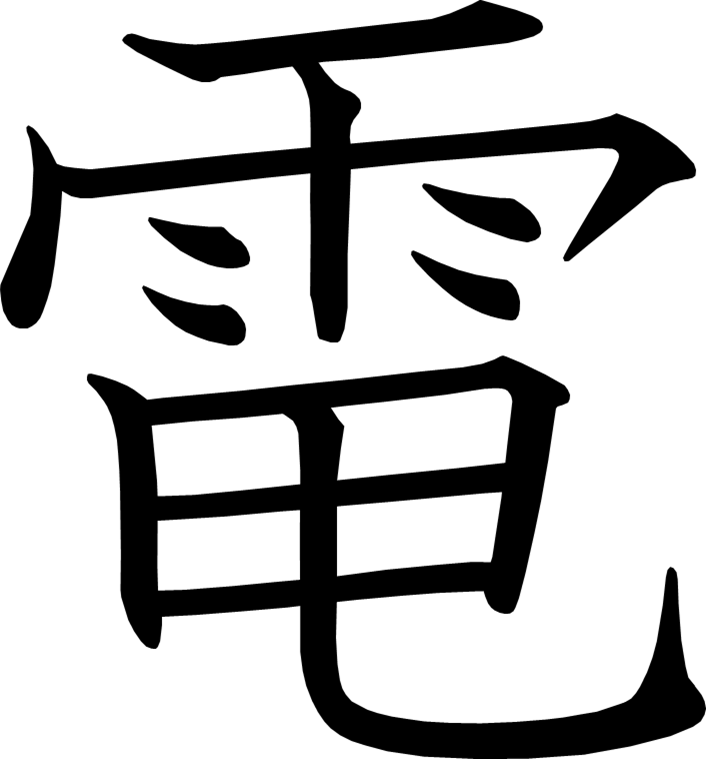 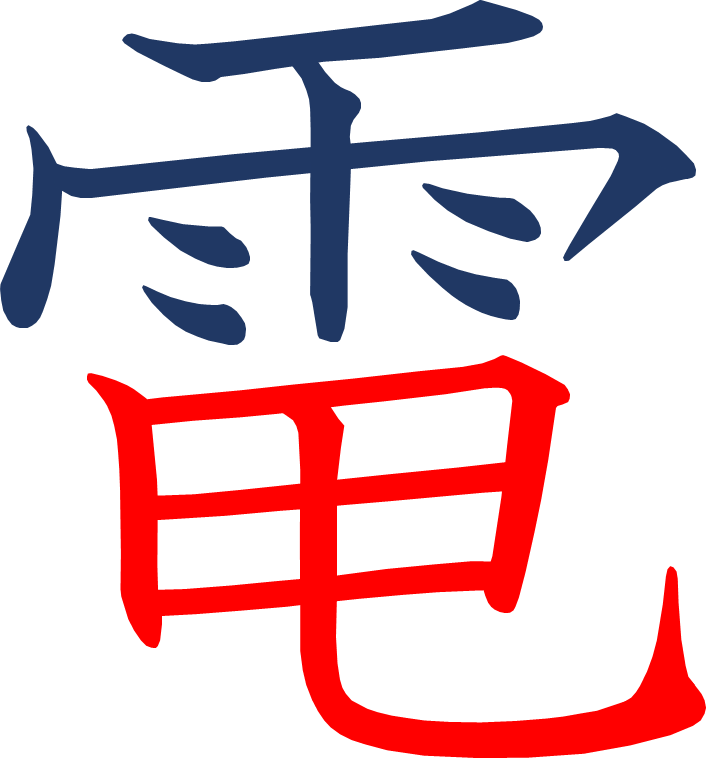 [Speaker Notes: 3画目を2分割
13画目を2分割]
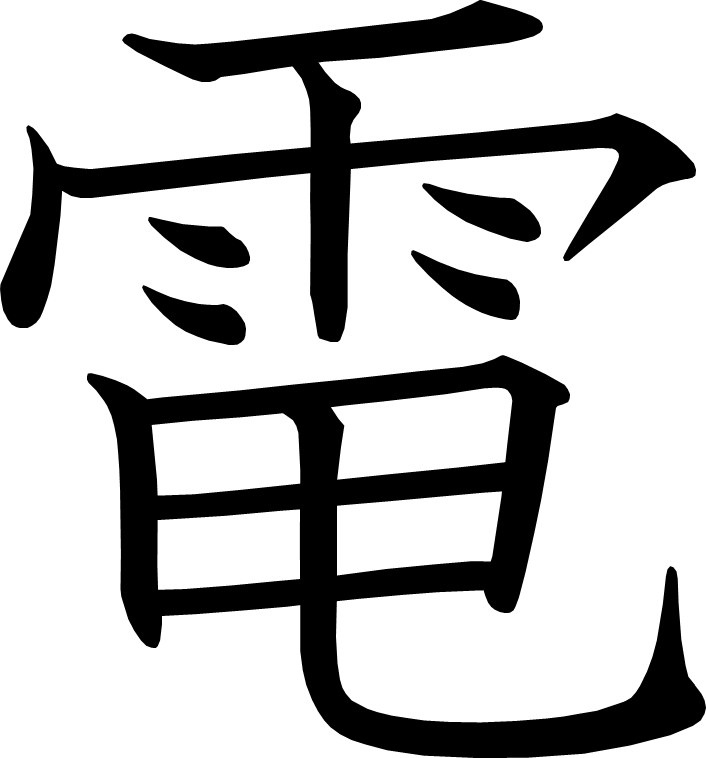 [Speaker Notes: 3画目を2分割
13画目を2分割]
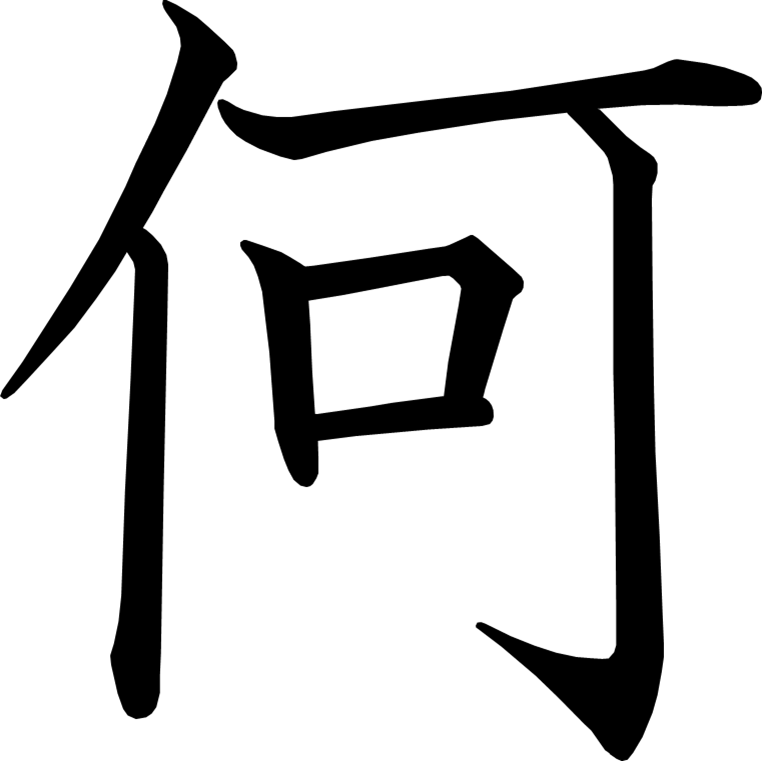 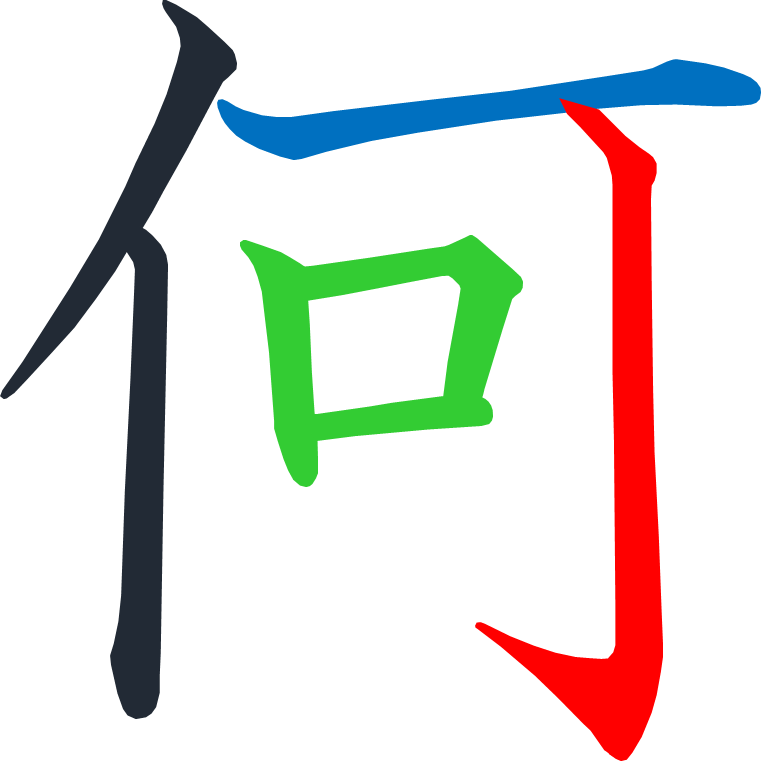 [Speaker Notes: 4画目を2分割]
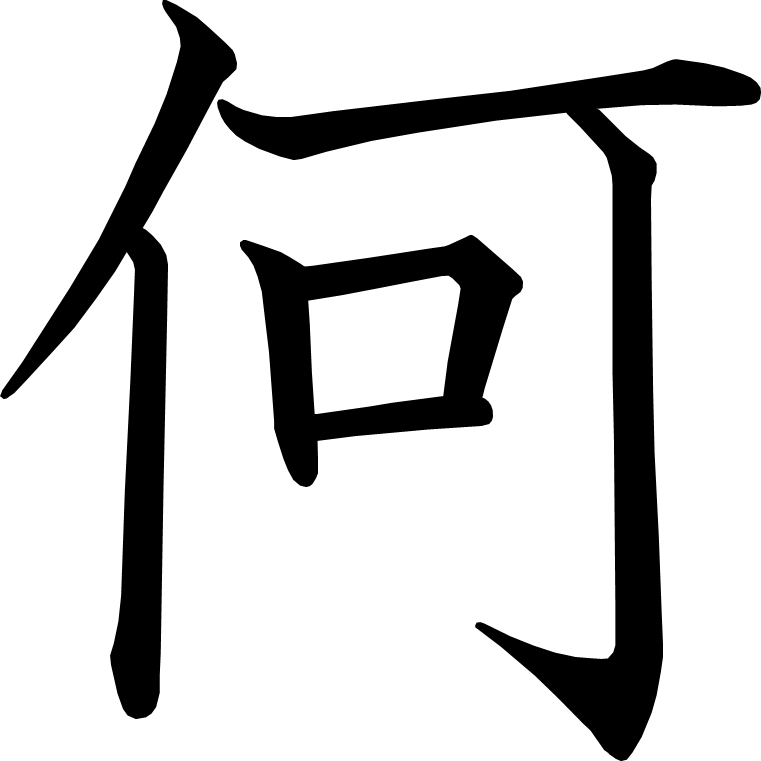 [Speaker Notes: 4画目を2分割]
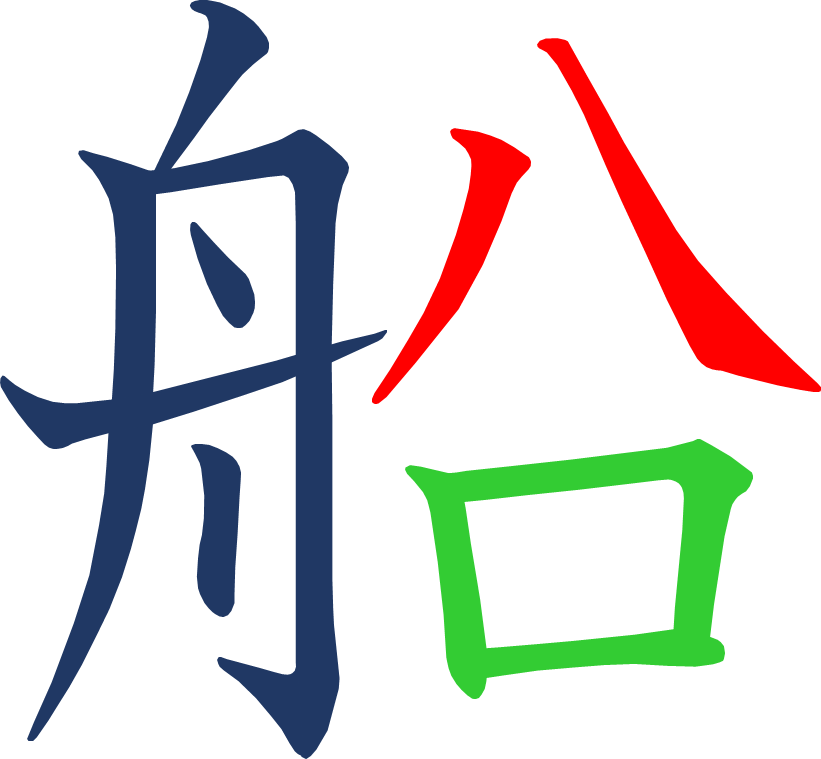 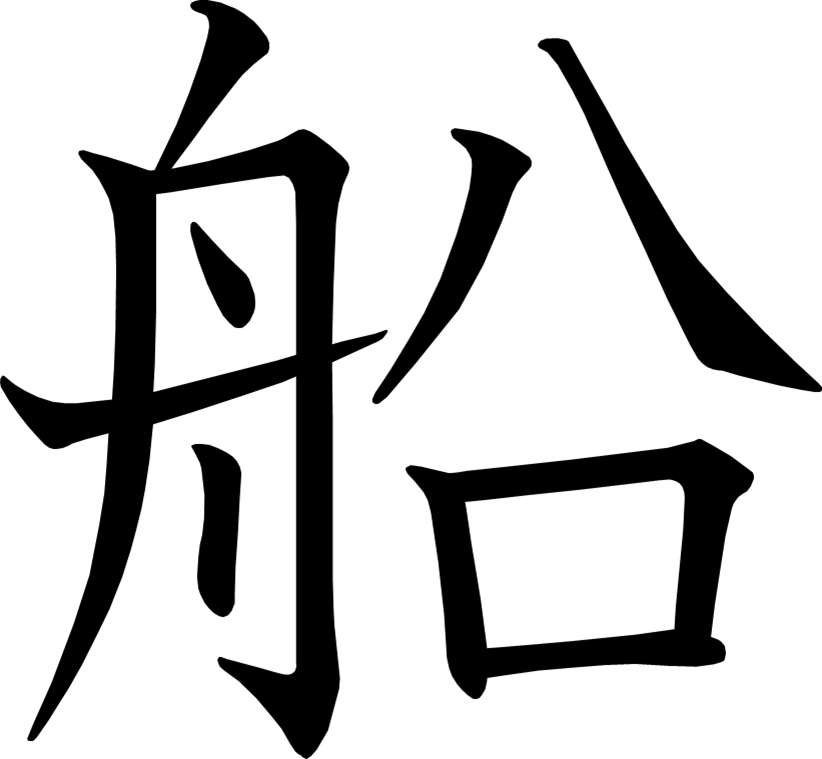 [Speaker Notes: 3画目を2分割]
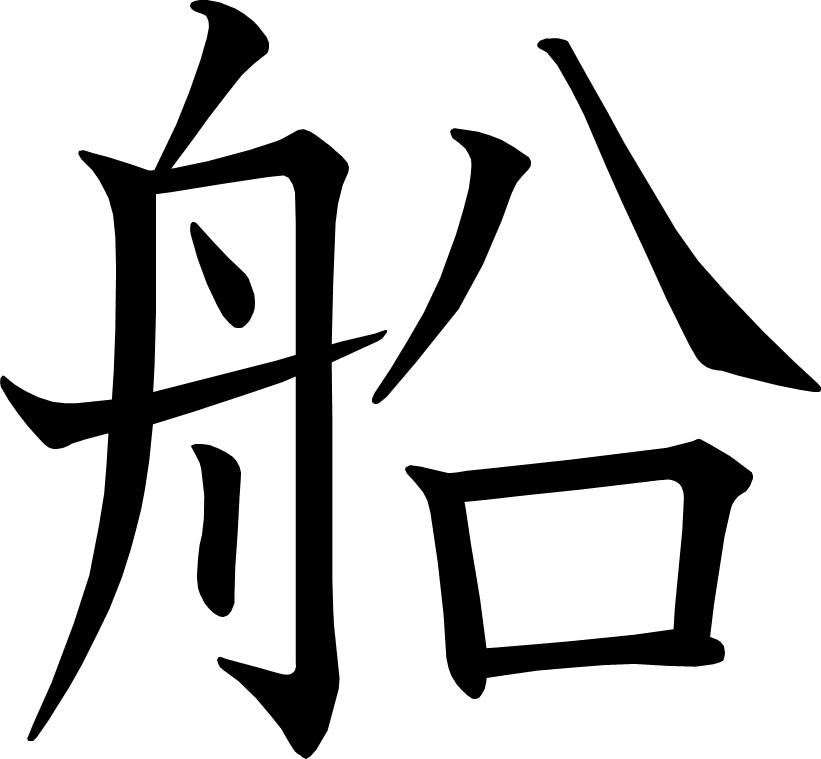 [Speaker Notes: 3画目を2分割]
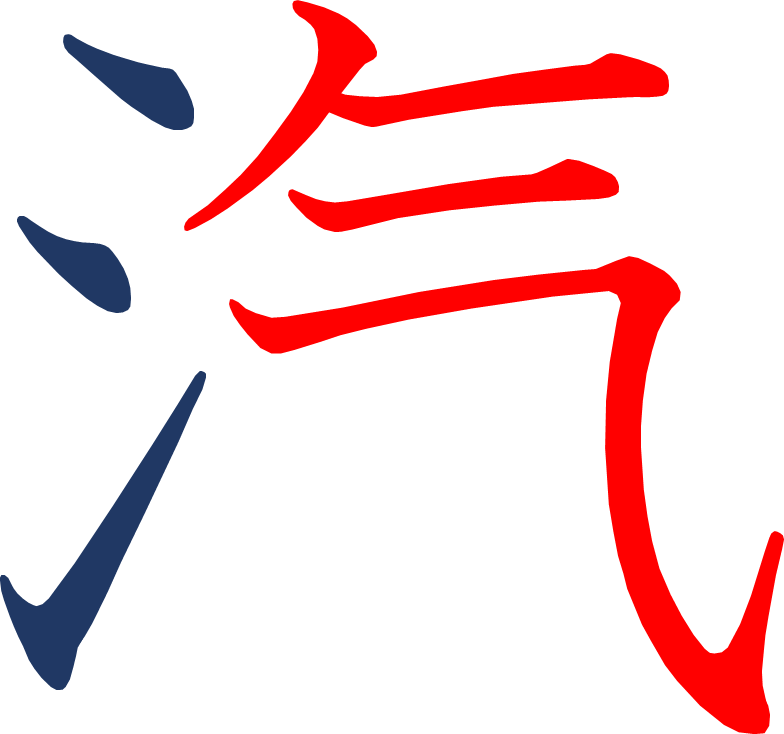 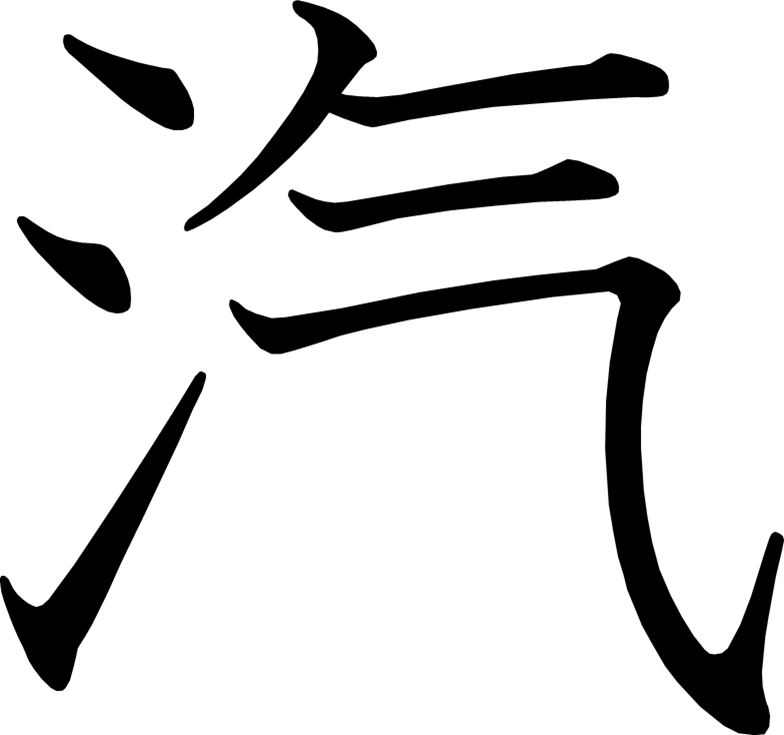 [Speaker Notes: 3画目を2分割
7画目を2分割]
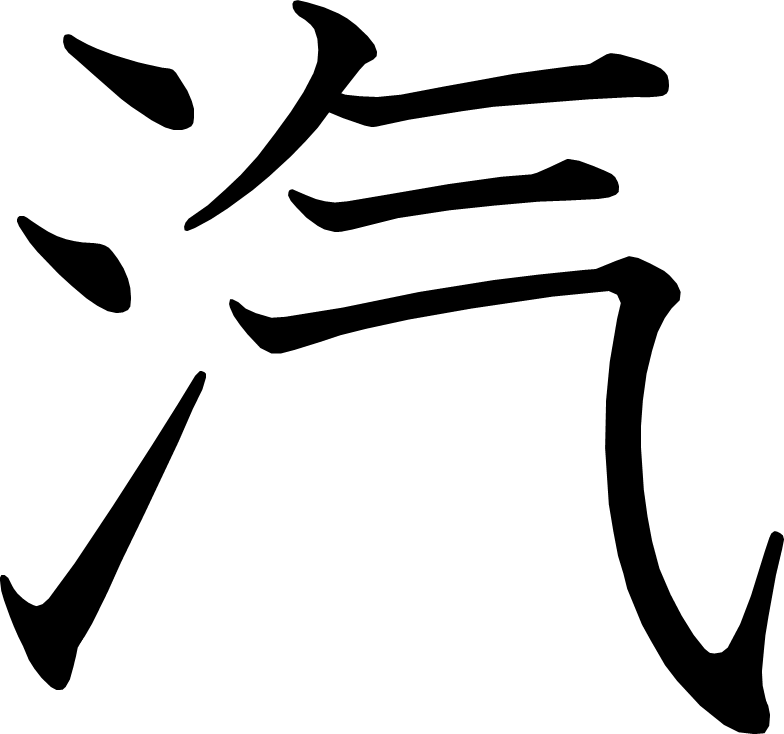 [Speaker Notes: 3画目を2分割
7画目を2分割]
ひろい公園
あたらしい漢字：聞 公 園 話
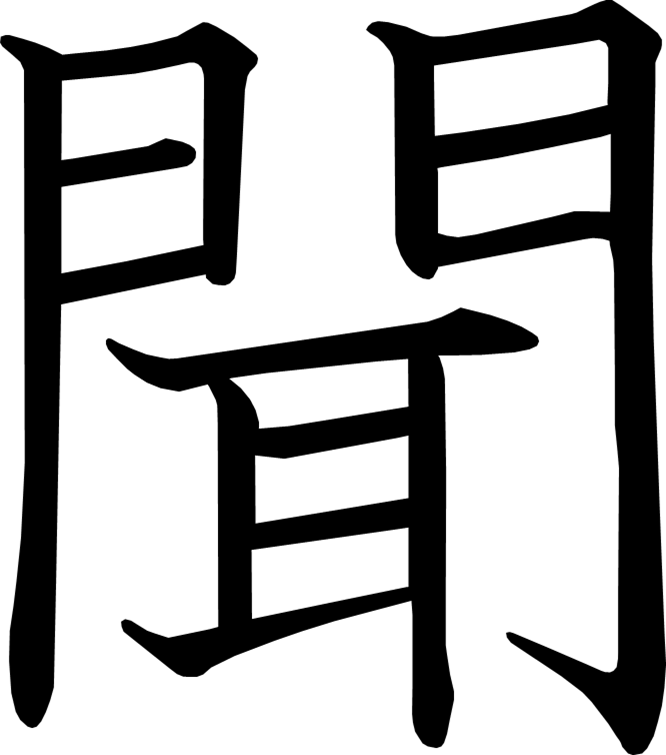 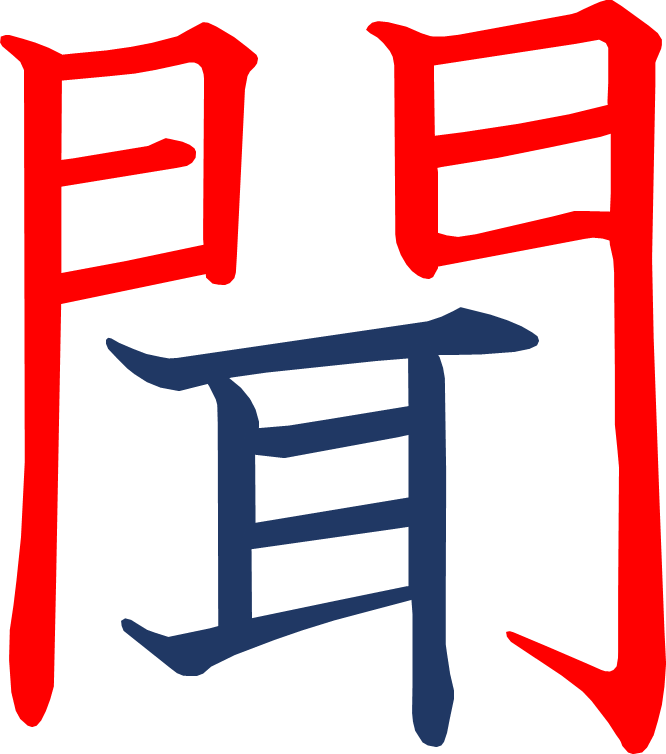 [Speaker Notes: 6画目を2分割]
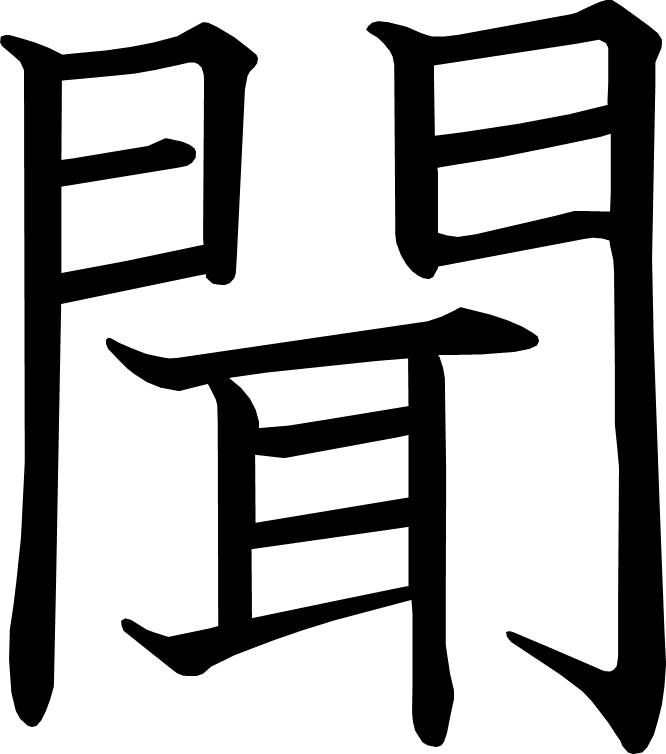 [Speaker Notes: 6画目を2分割]
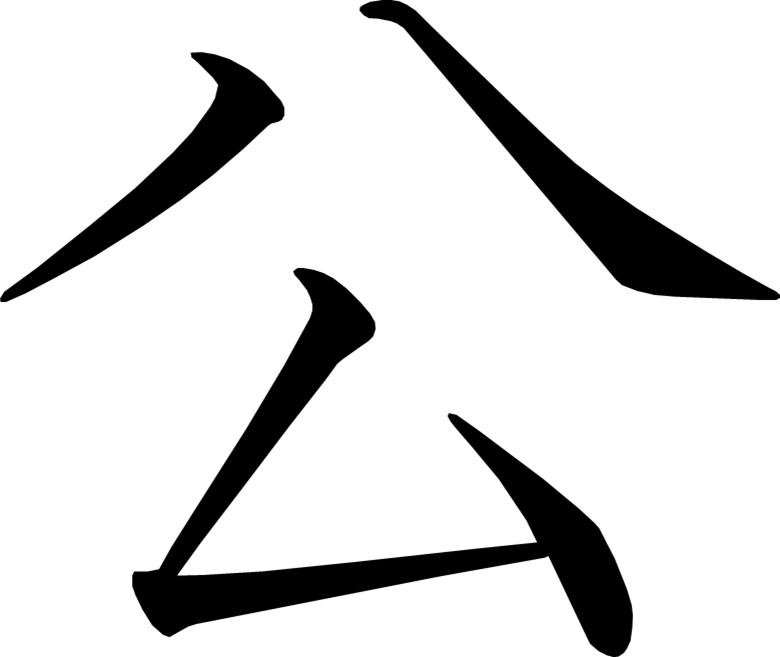 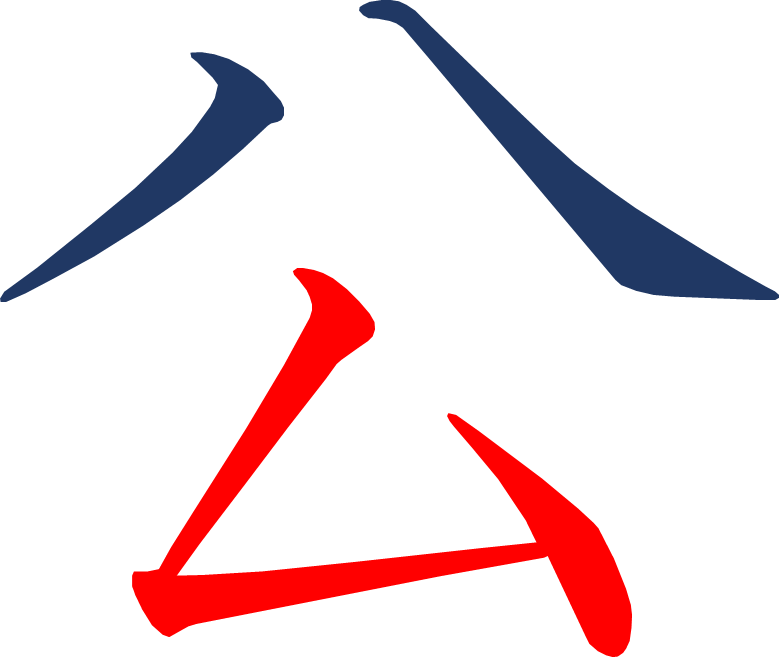 [Speaker Notes: 3画目を2分割]
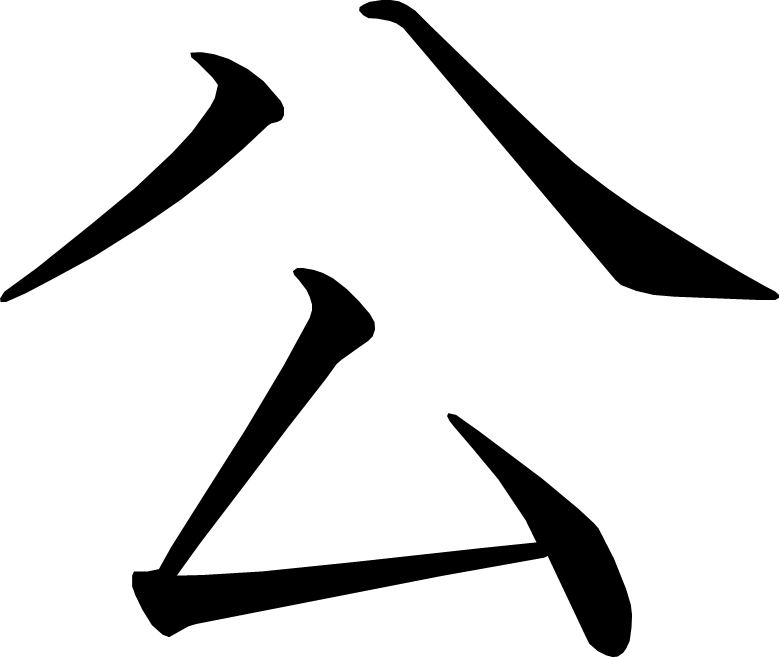 [Speaker Notes: 3画目を2分割]
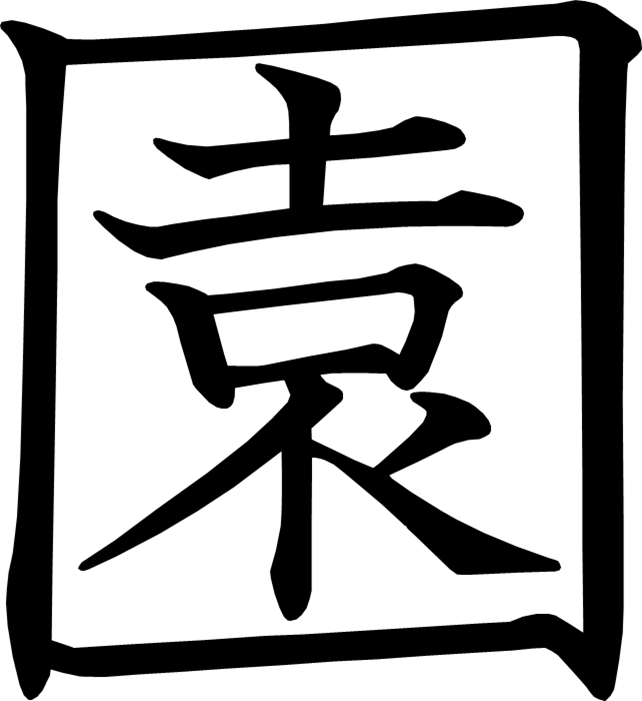 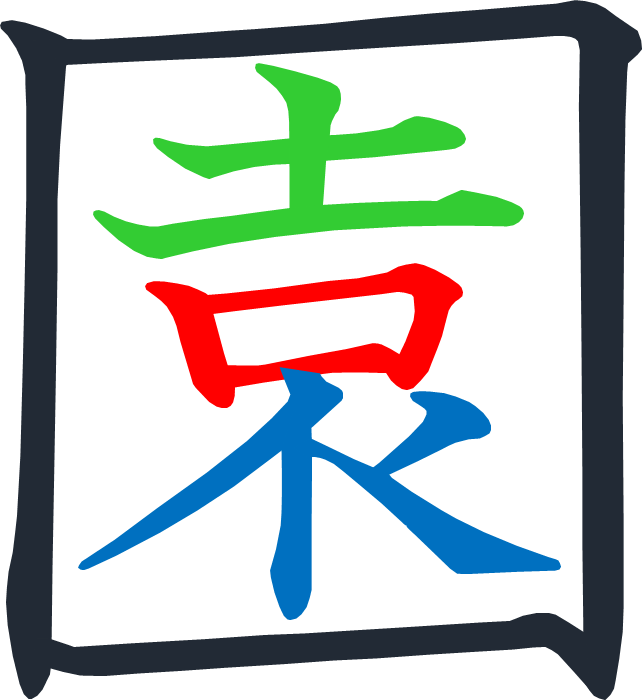 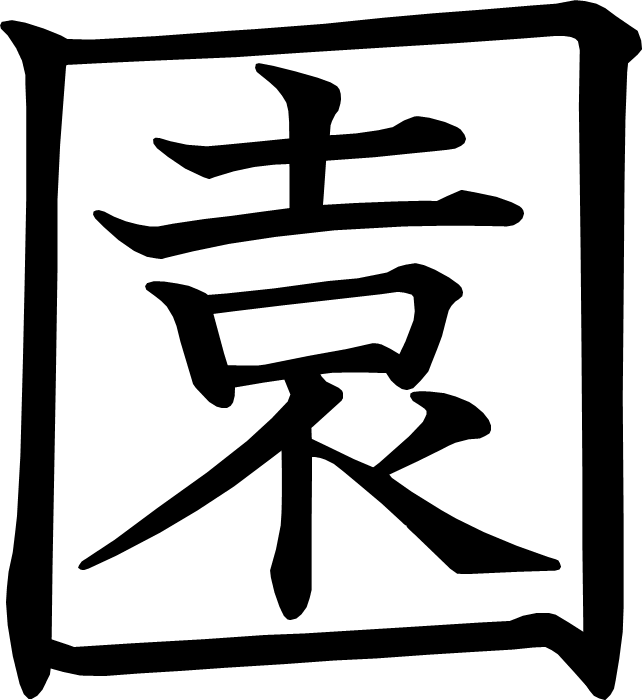 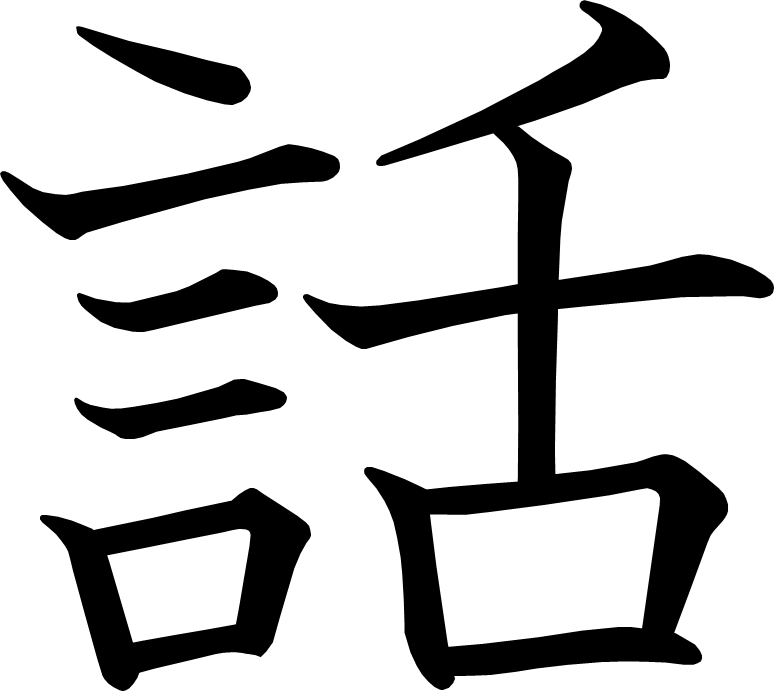 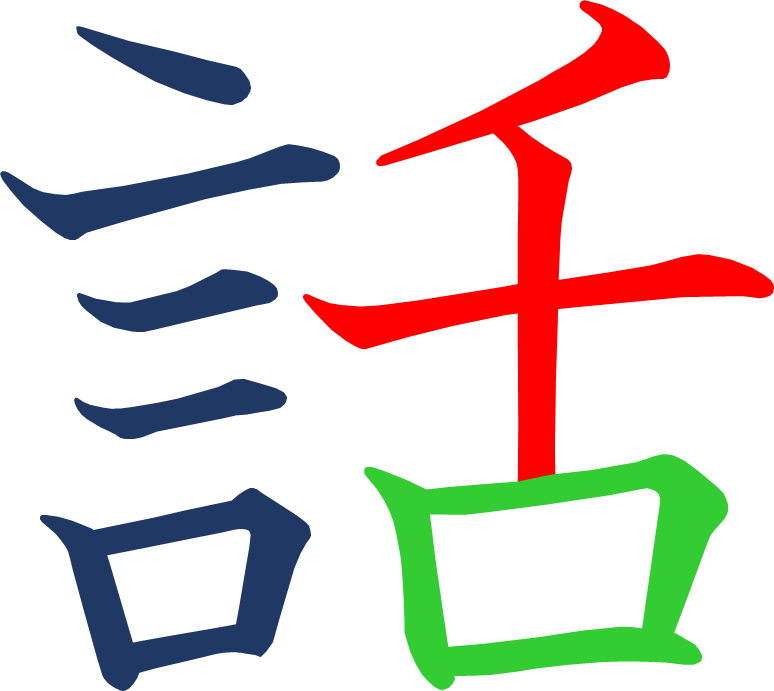 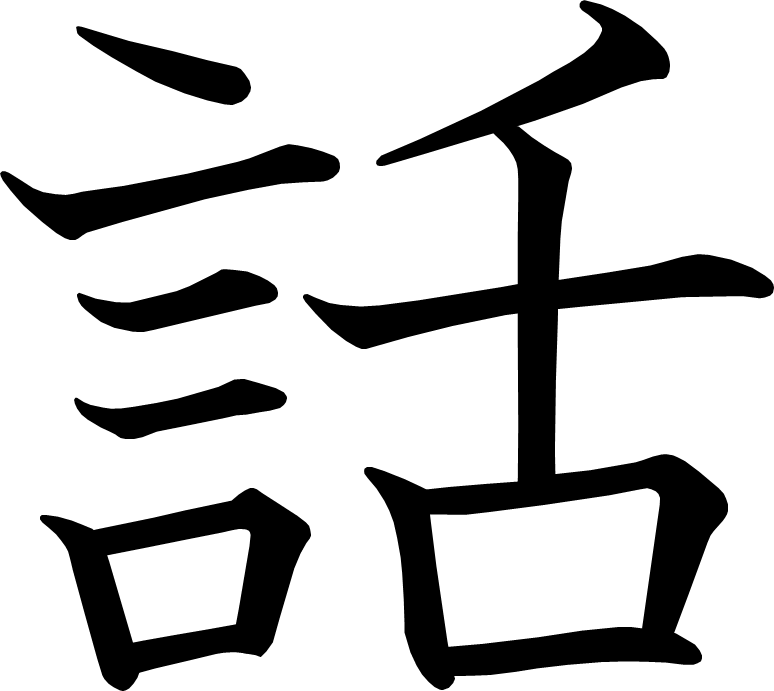 画と書きじゅん
あたらしい漢字：画 線 点 数 馬 方 工 羽
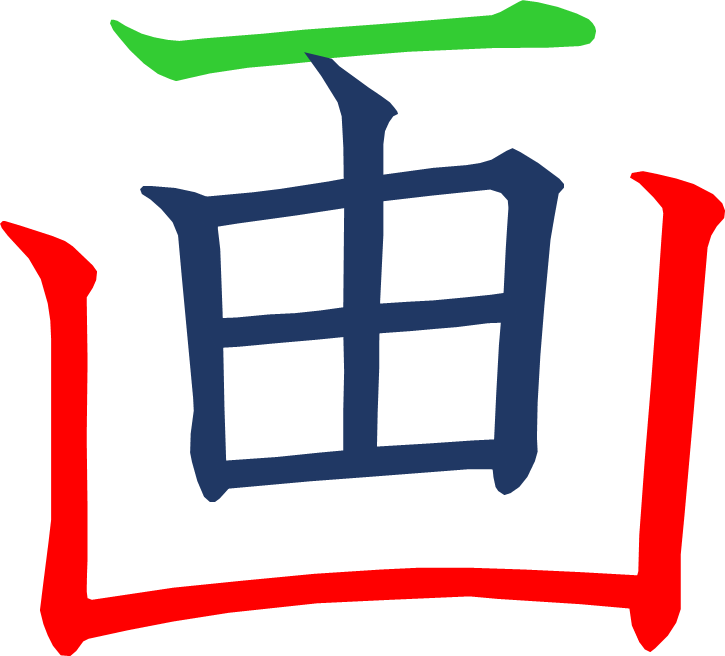 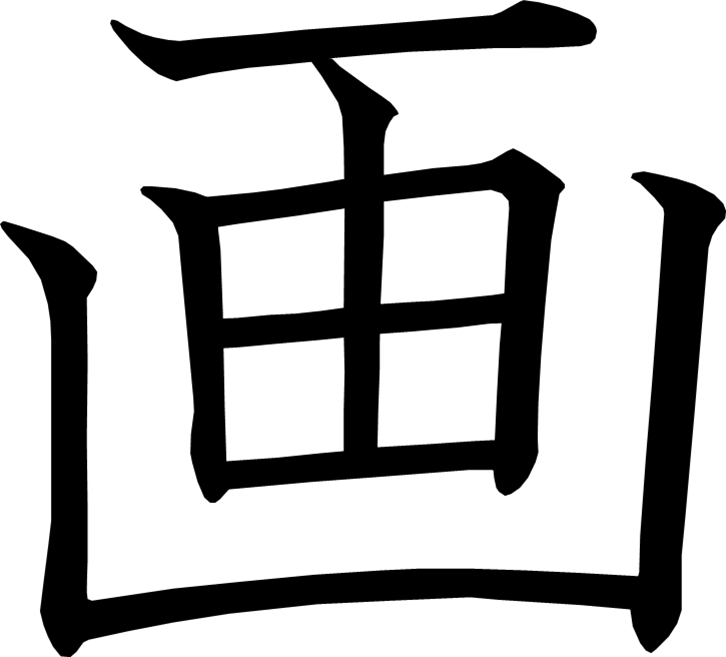 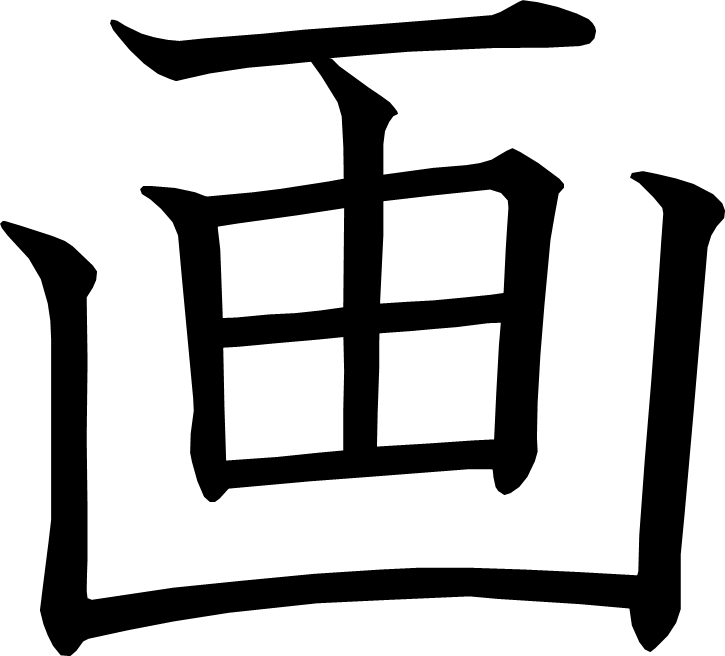 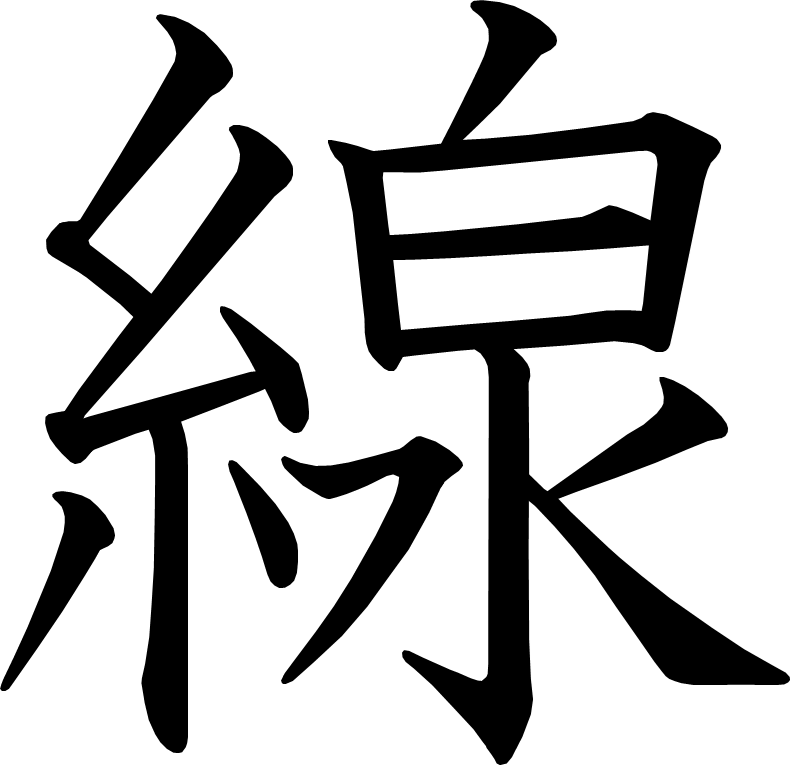 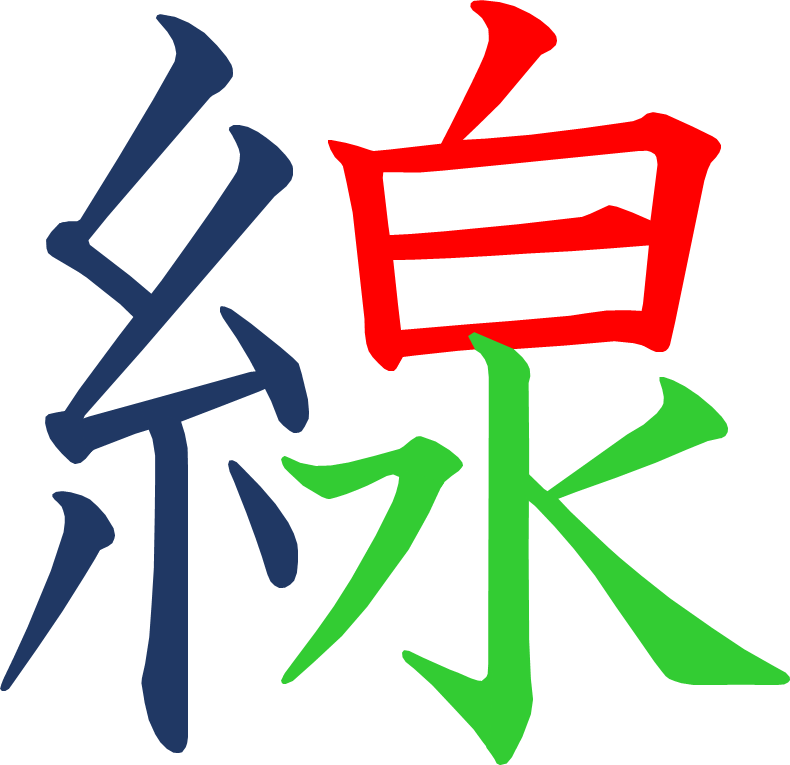 [Speaker Notes: 1画目を2分割
2画目を2分割
12画目を2分割
13画目を2分割]
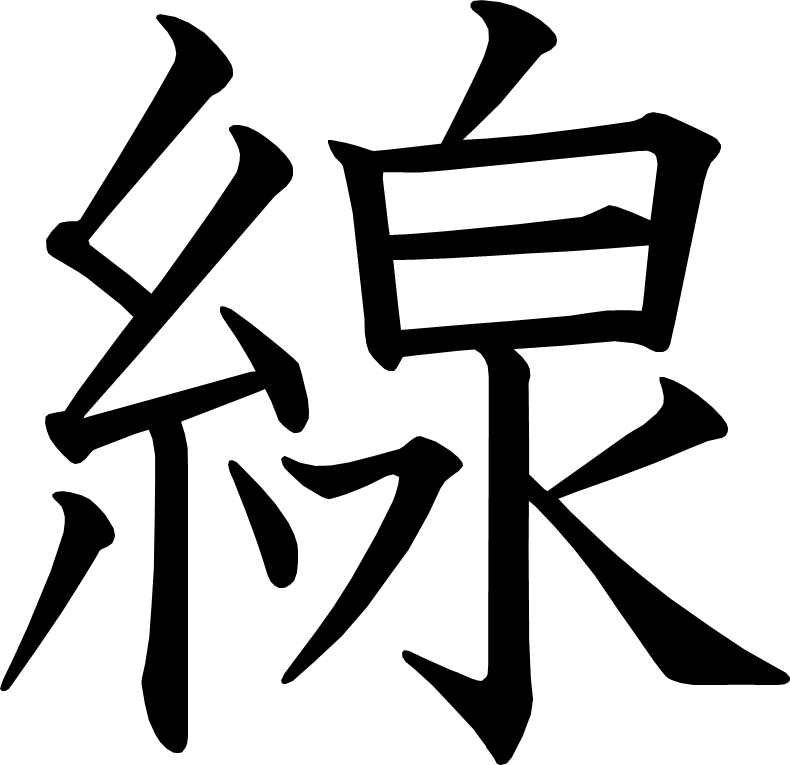 [Speaker Notes: 1画目を2分割
2画目を2分割
12画目を2分割
13画目を2分割]
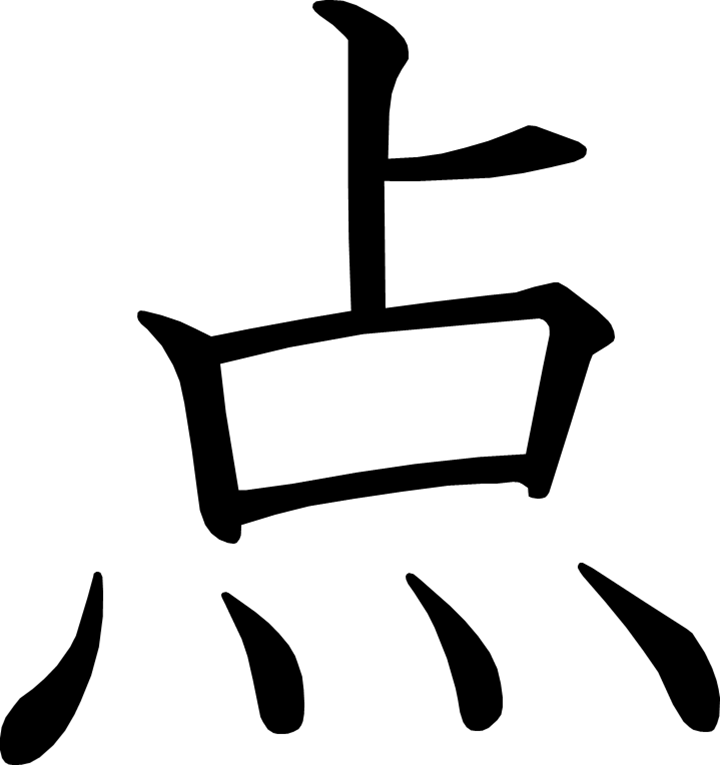 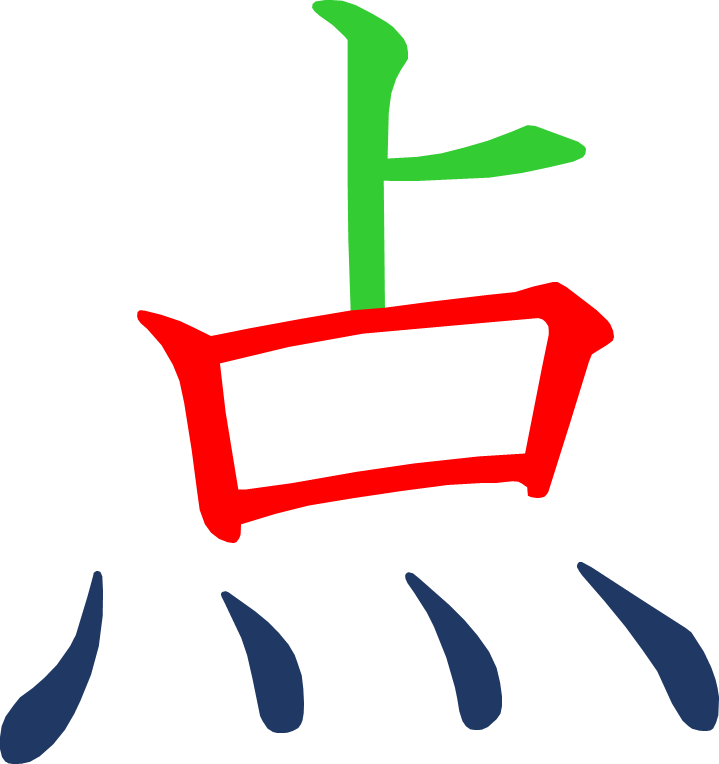 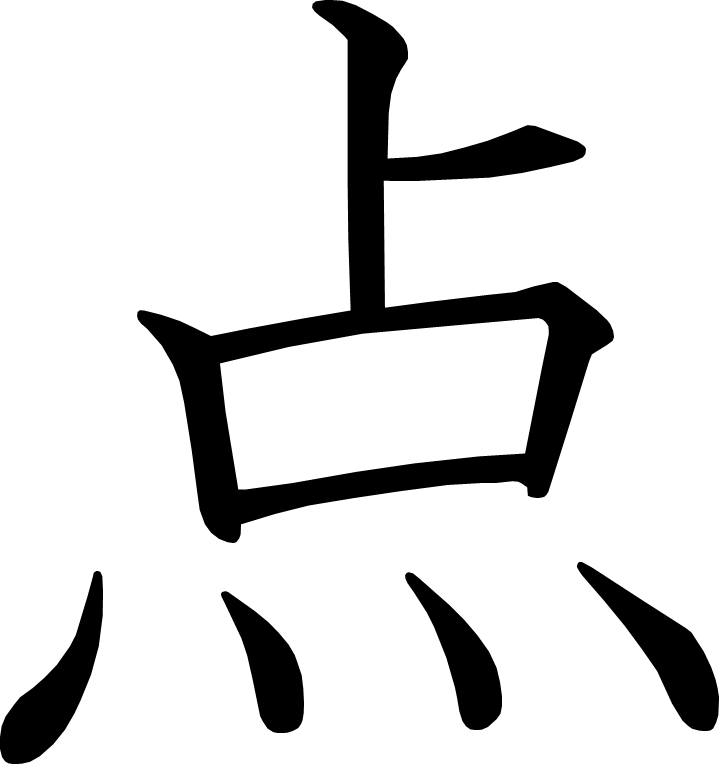 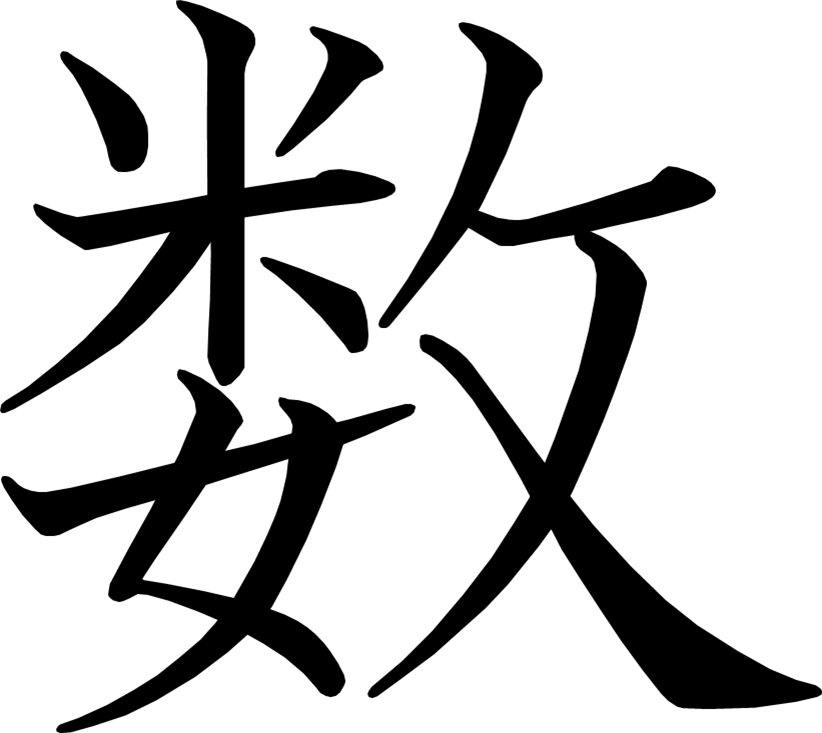 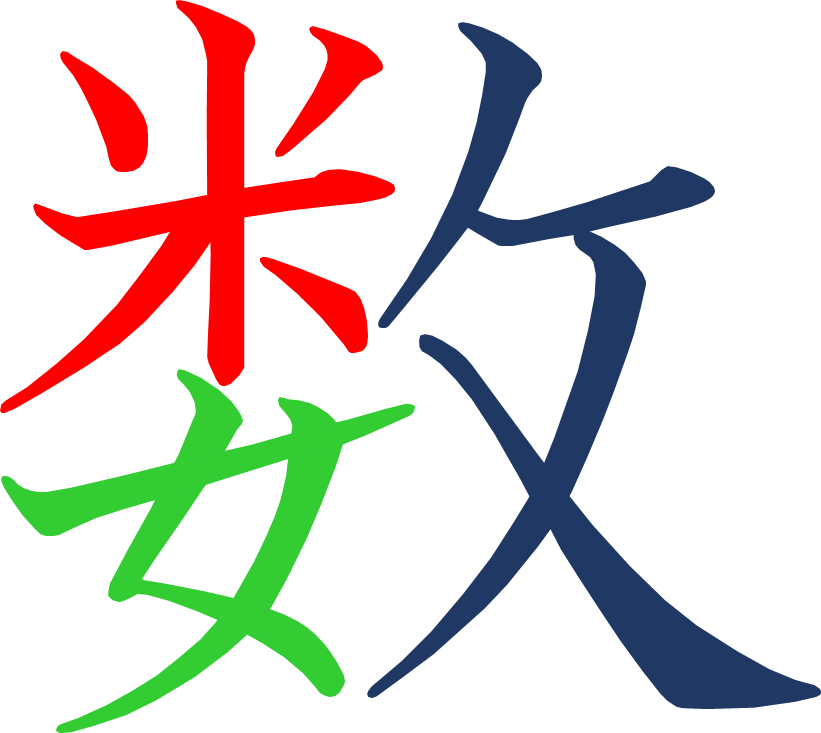 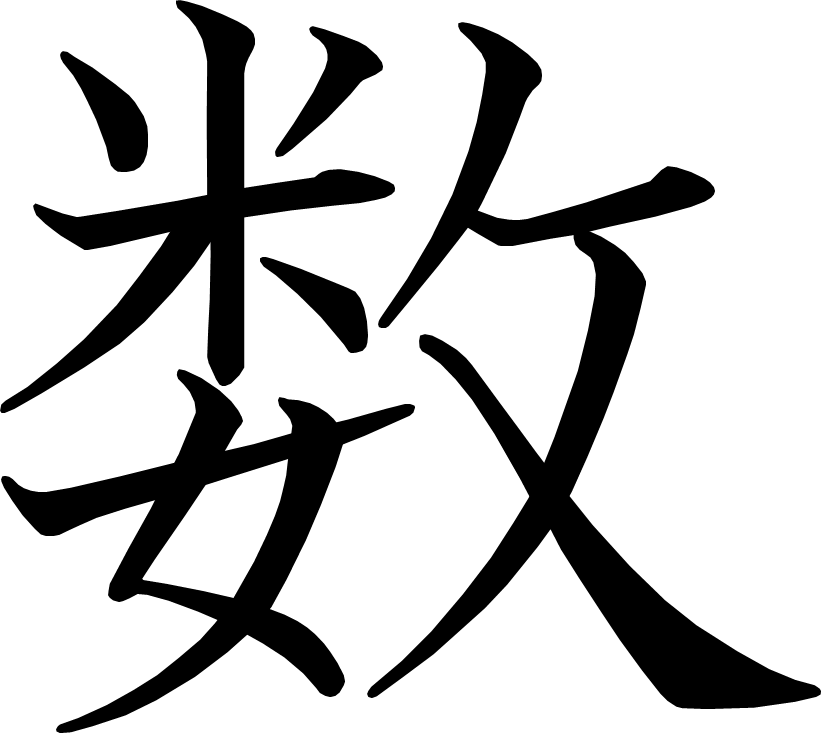 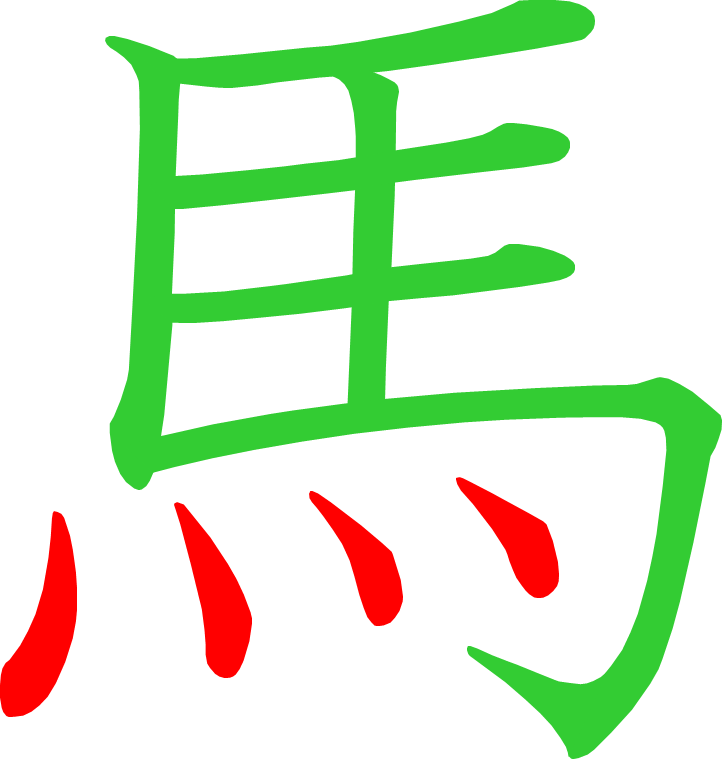 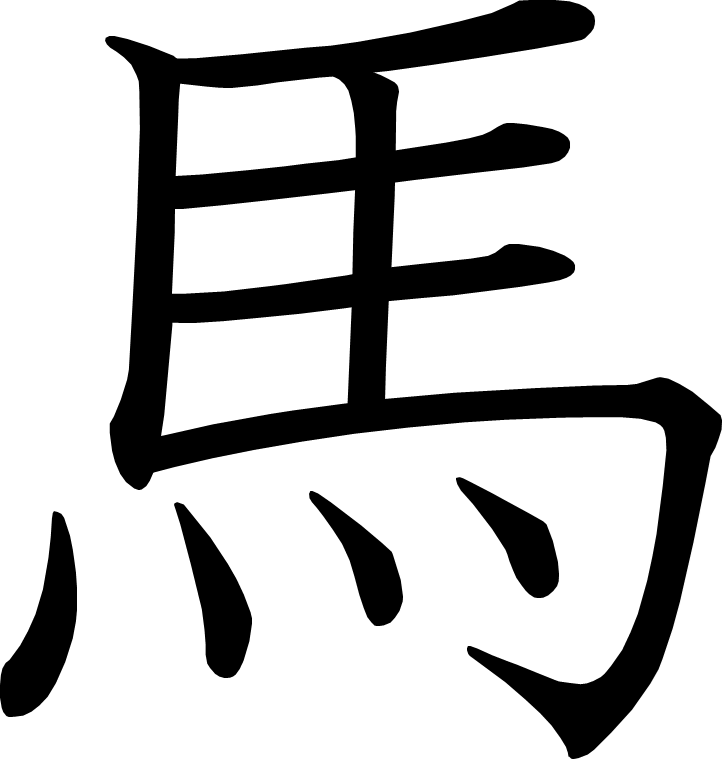 [Speaker Notes: 6画目を2分割]
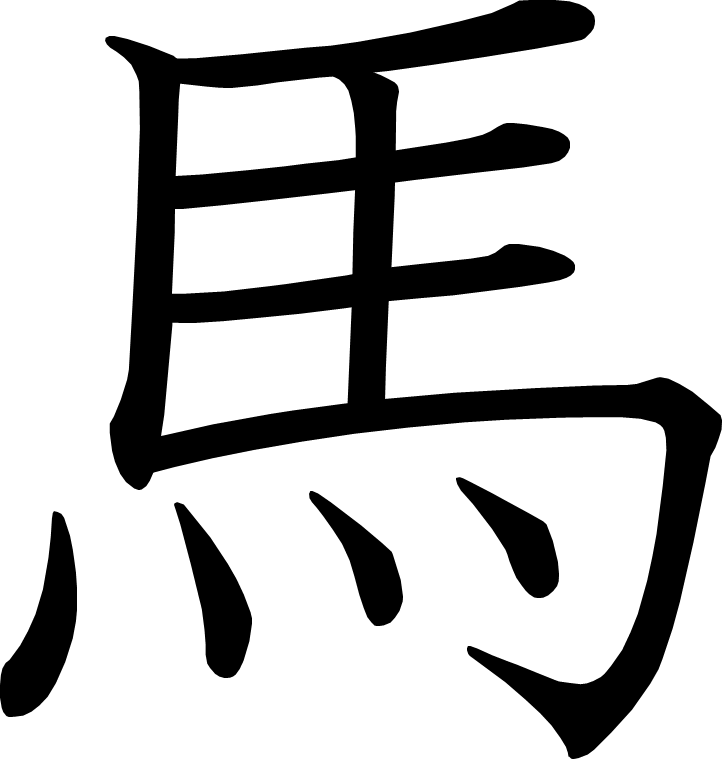 [Speaker Notes: 6画目を2分割]
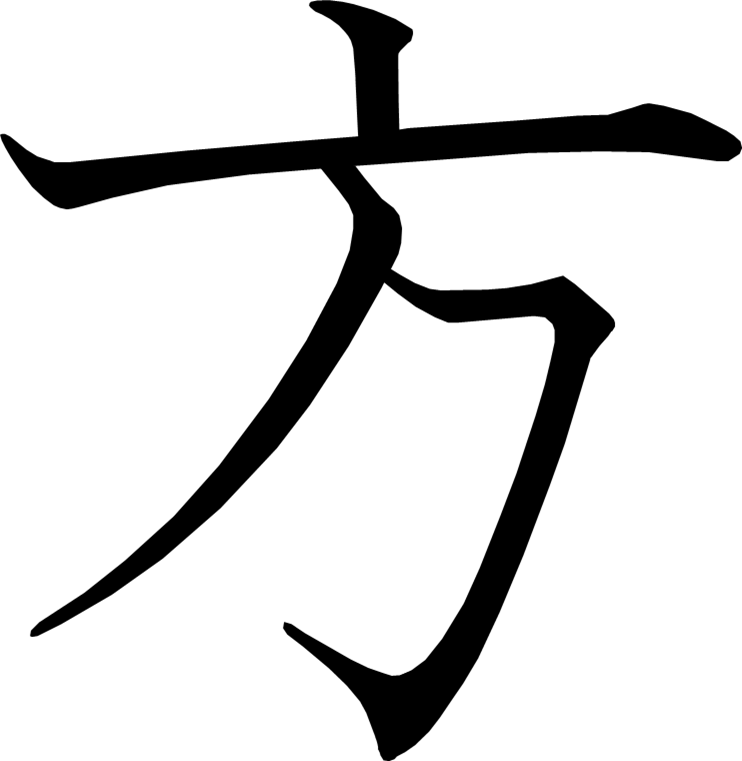 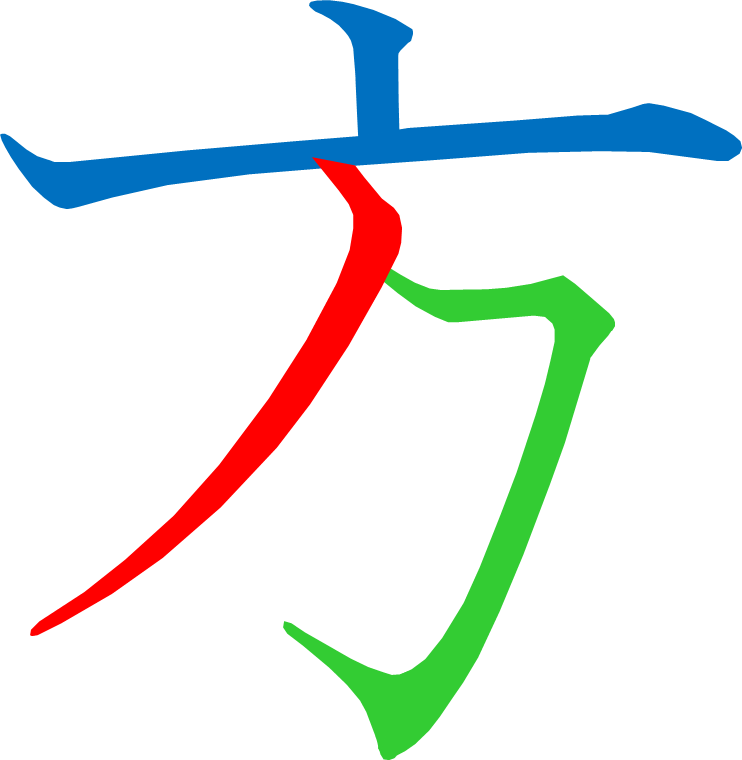 [Speaker Notes: 3画目を3分割]
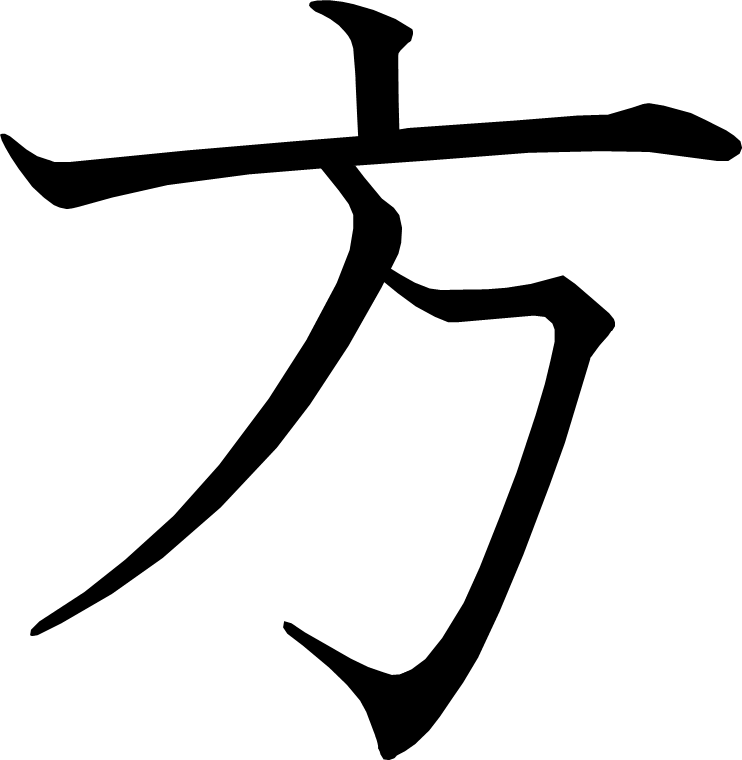 [Speaker Notes: 3画目を3分割]
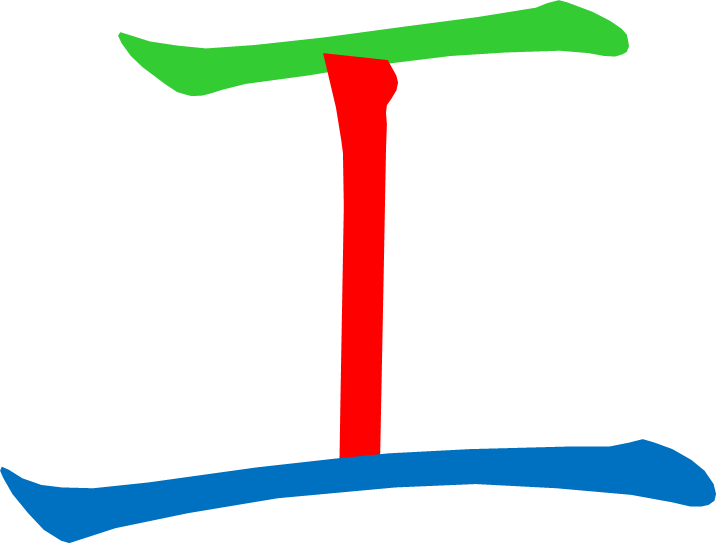 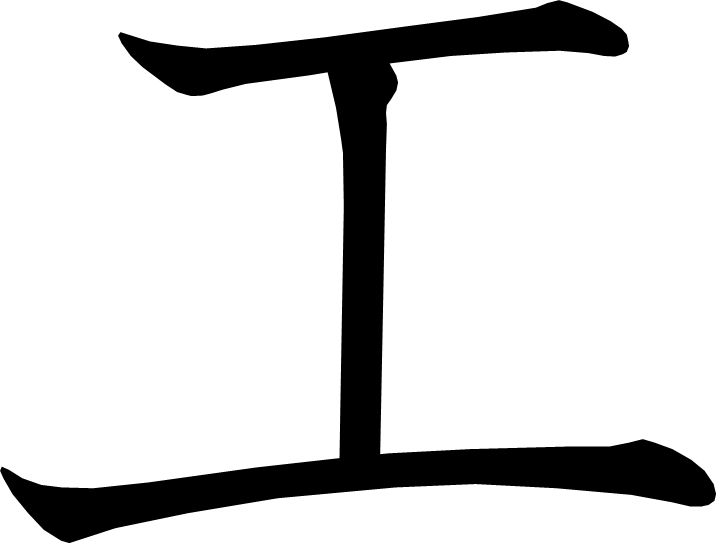 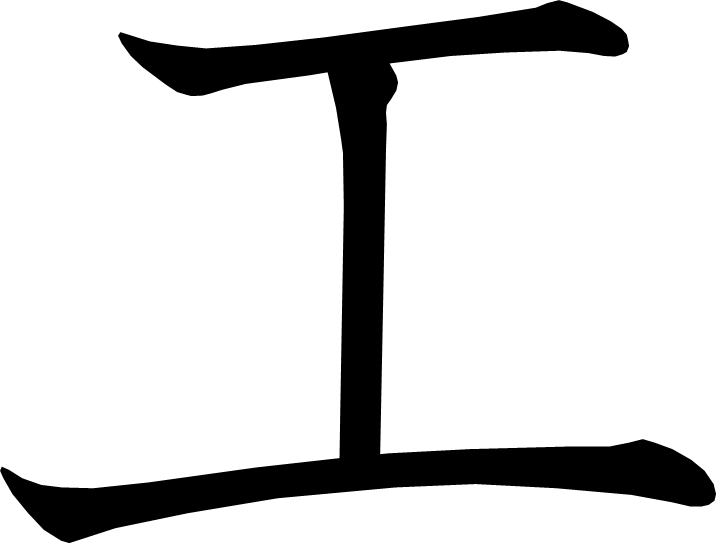 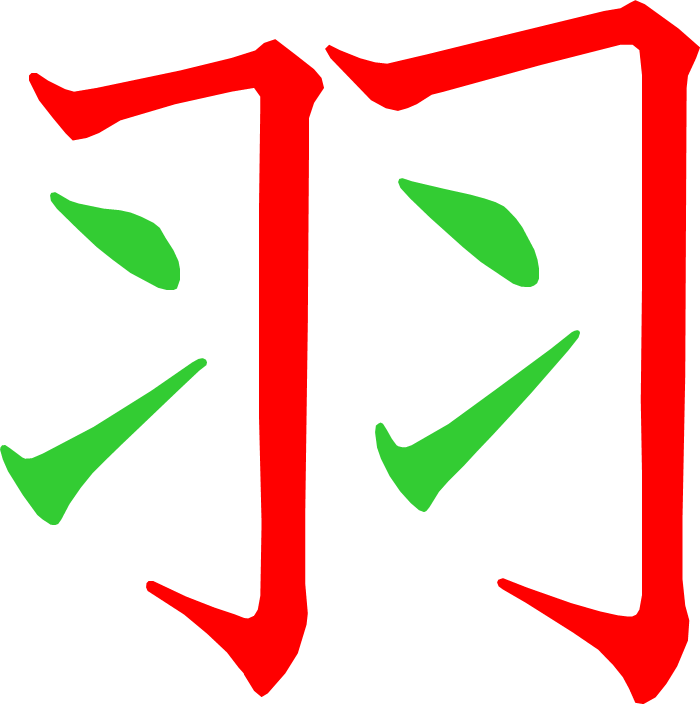 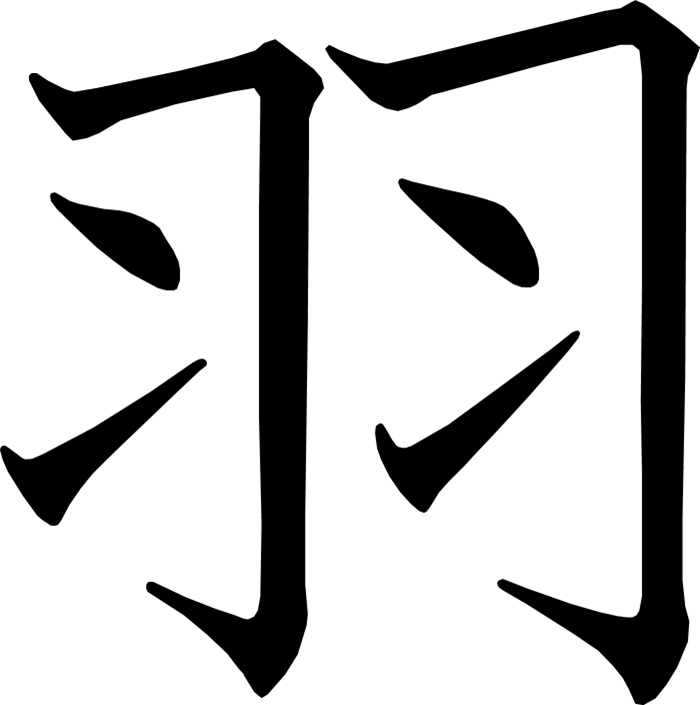 [Speaker Notes: 1画目を2分割
4画目を2分割]
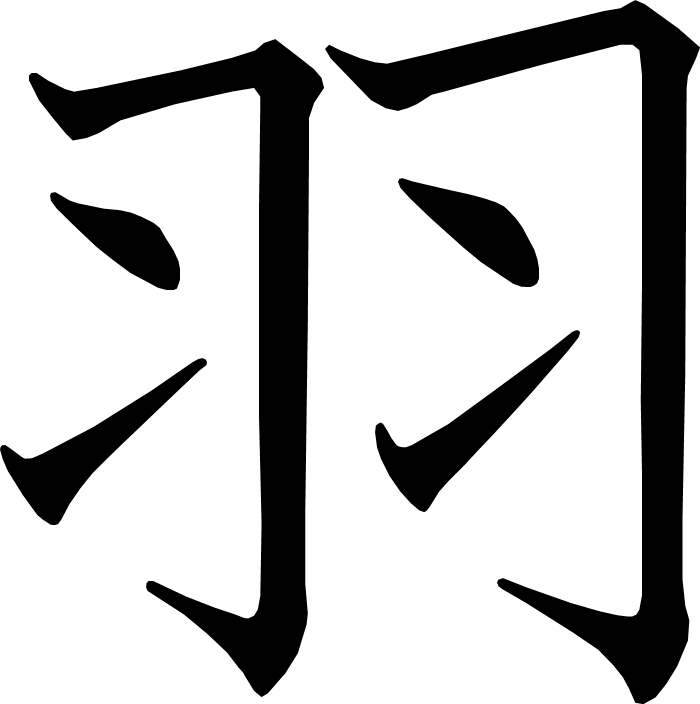 [Speaker Notes: 1画目を2分割
4画目を2分割]
すみれとあり
あたらしい漢字：春 道 高 近 地 自 分 外
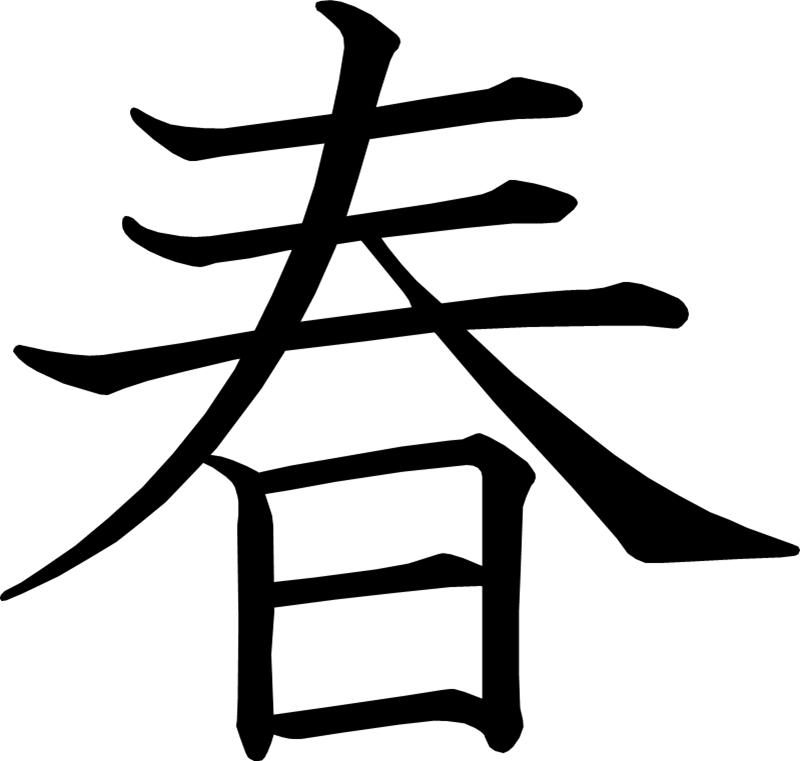 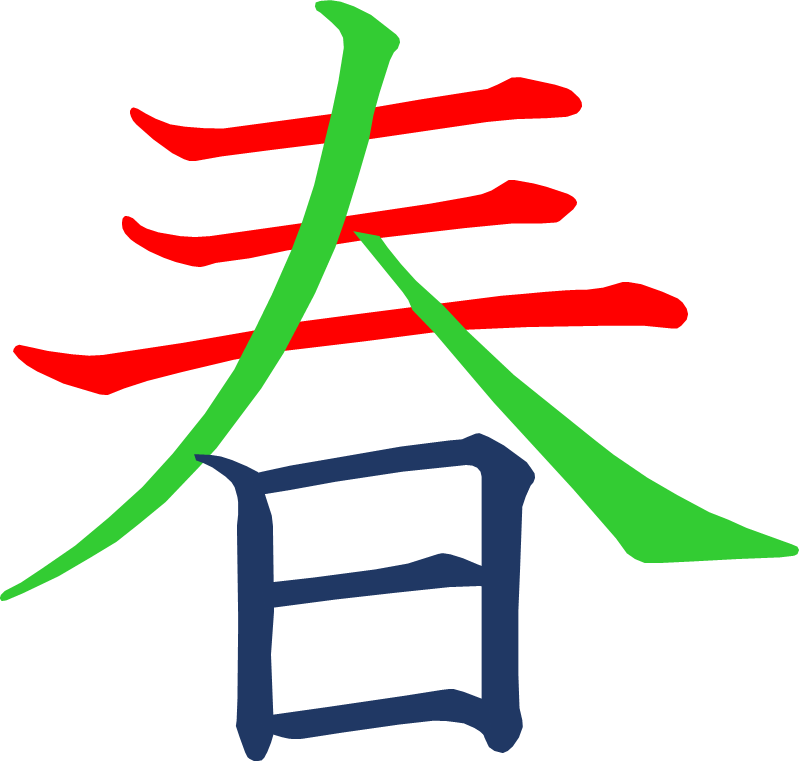 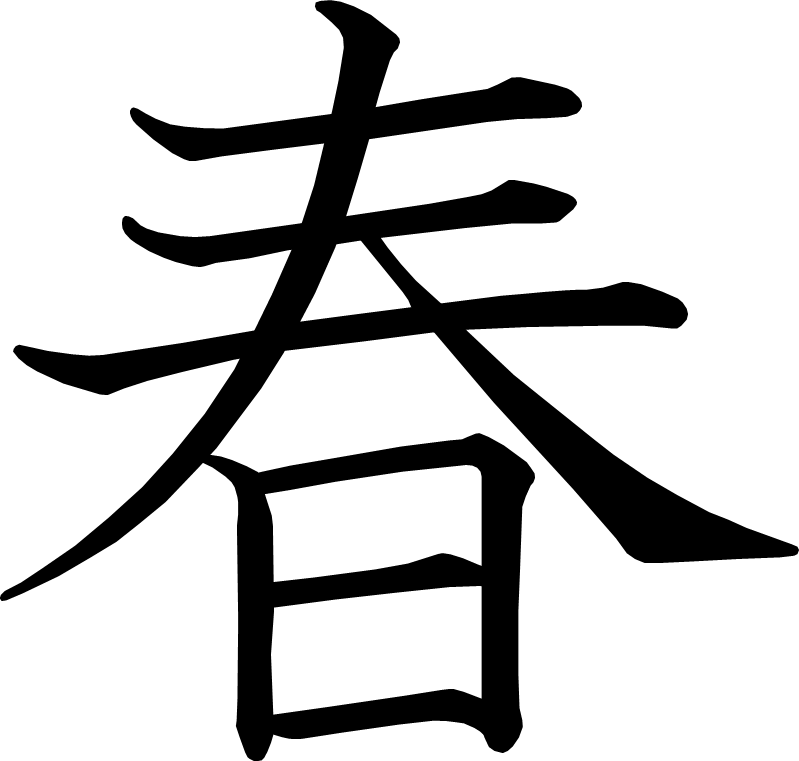 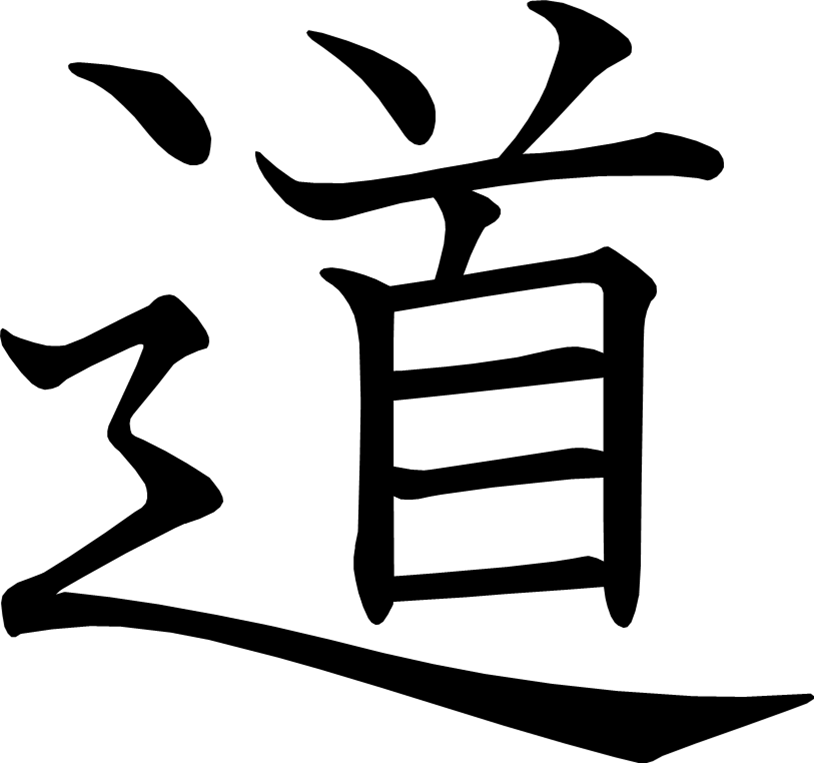 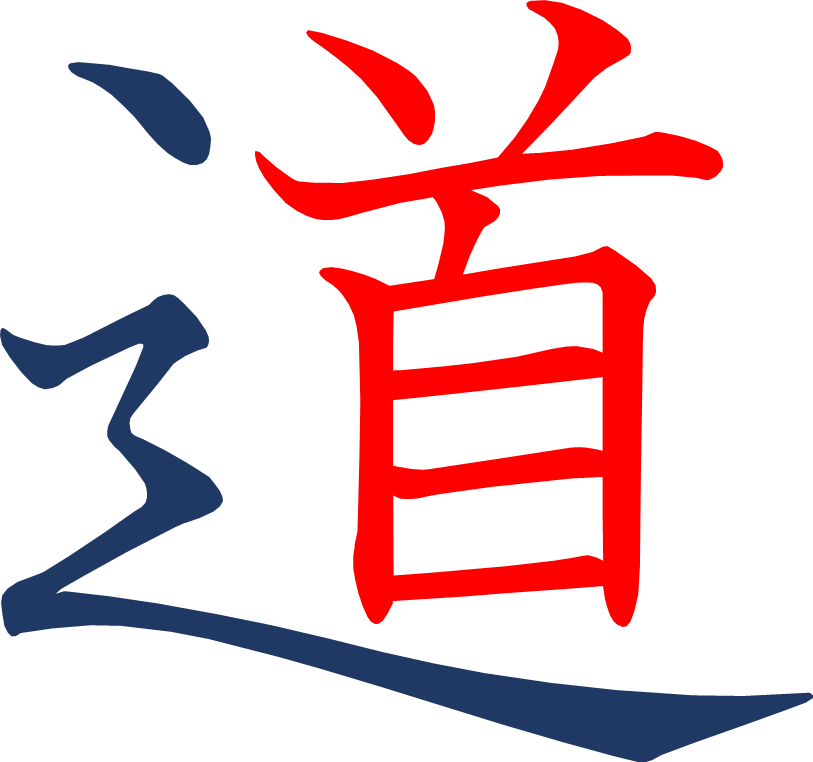 [Speaker Notes: 11画目を2分割]
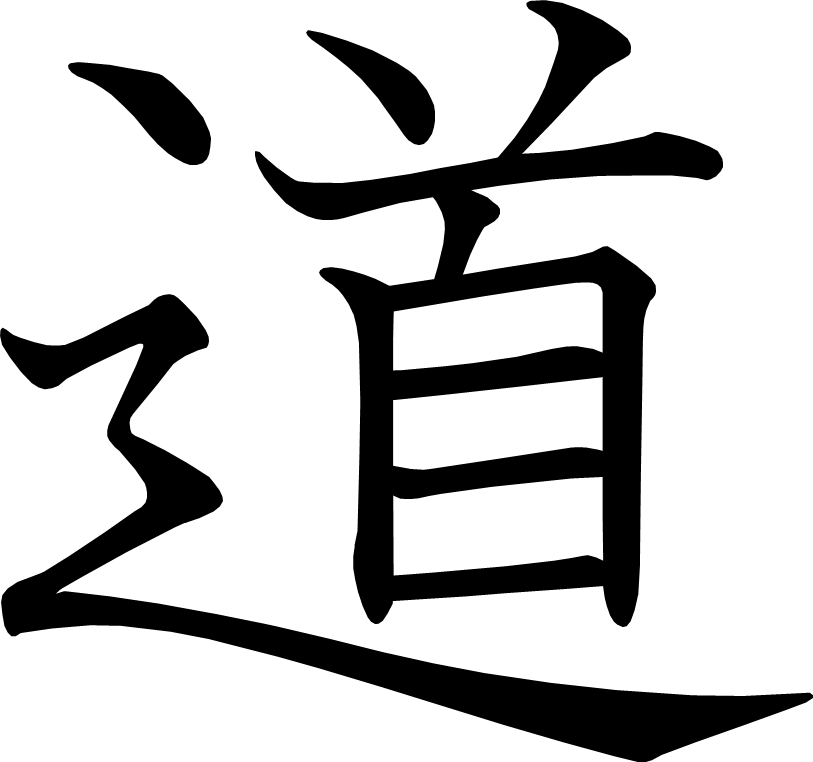 [Speaker Notes: 11画目を2分割]
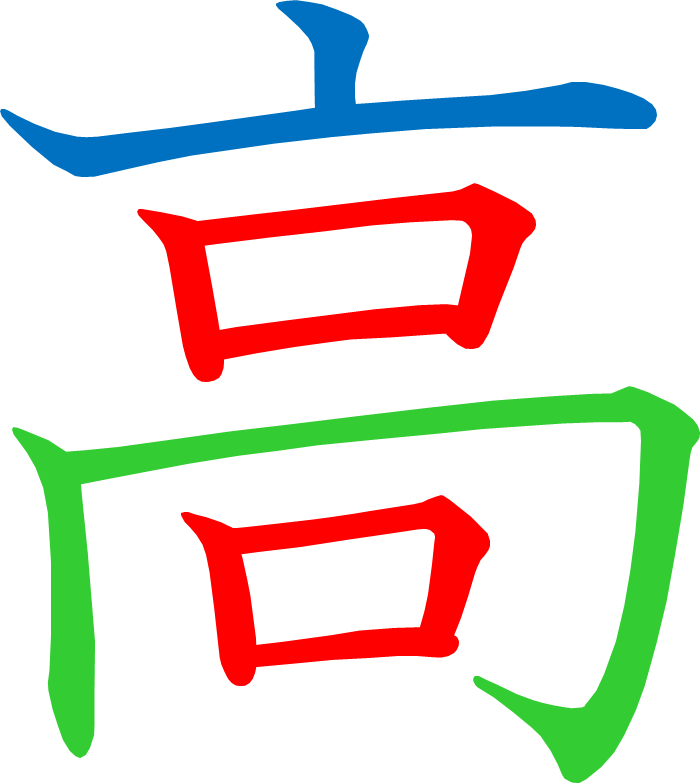 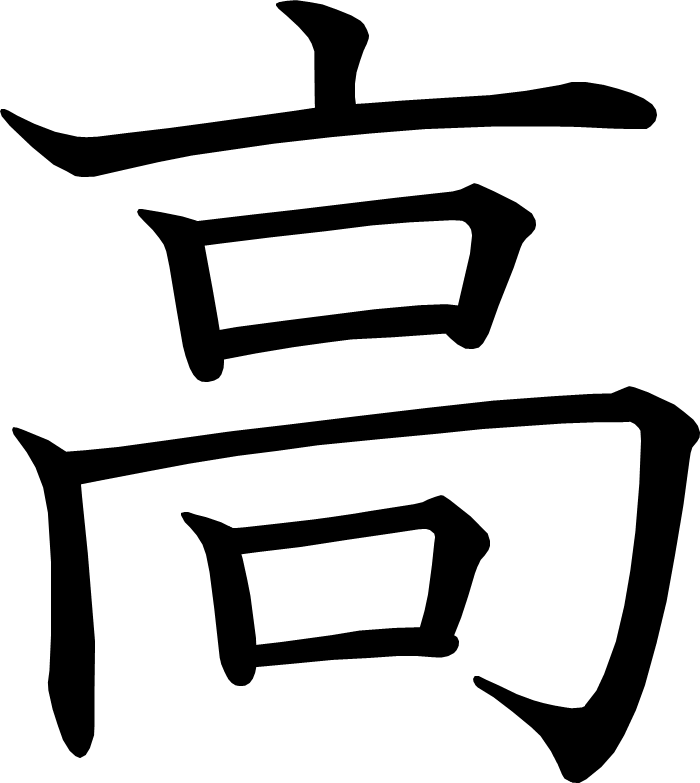 [Speaker Notes: 7画目を2分割]
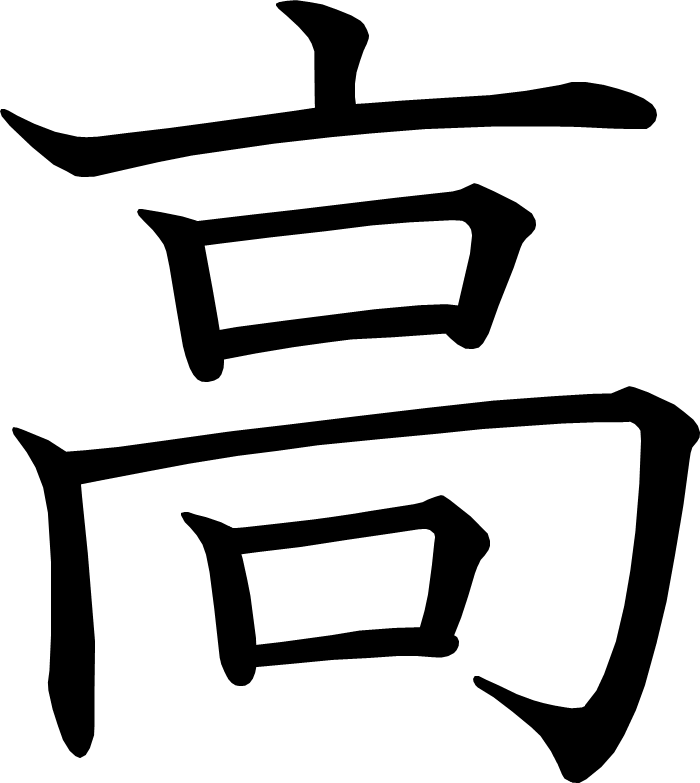 [Speaker Notes: 7画目を2分割]
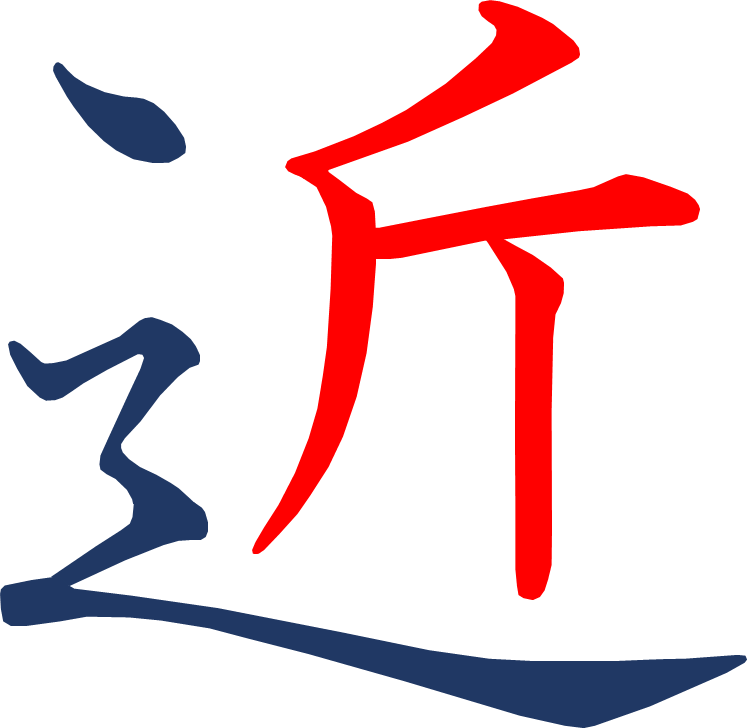 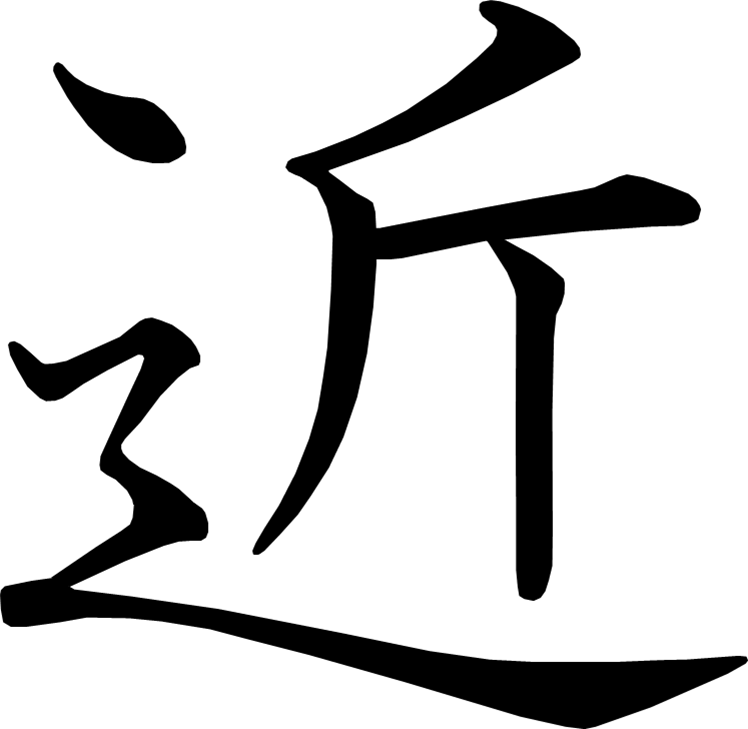 [Speaker Notes: 6画目を2分割]
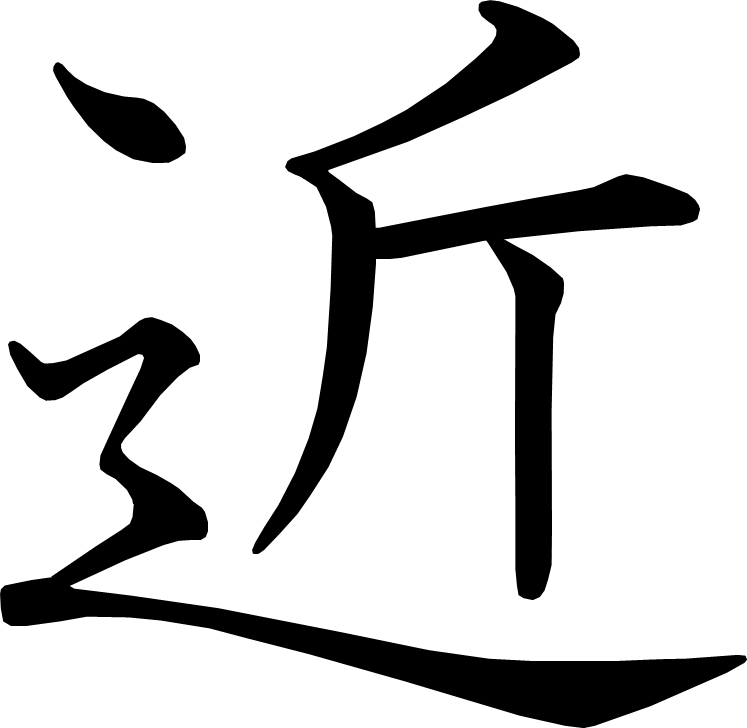 [Speaker Notes: 6画目を2分割]
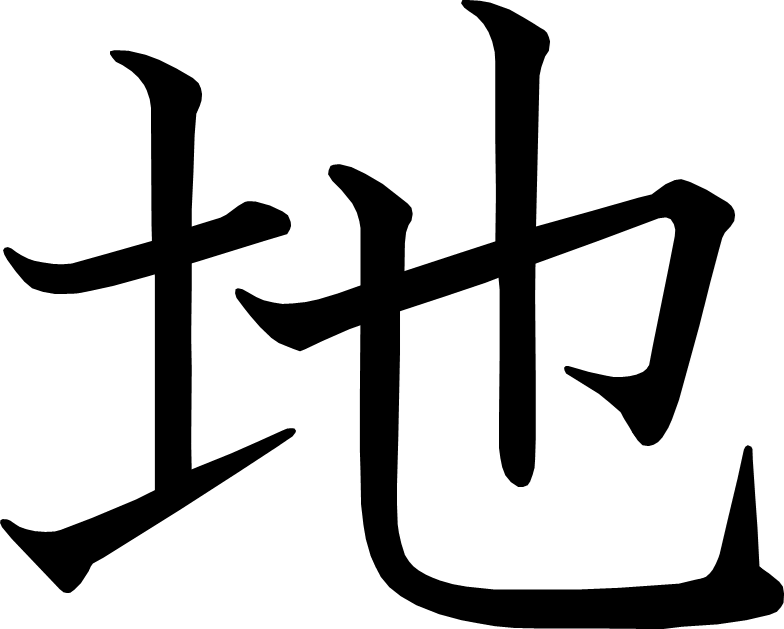 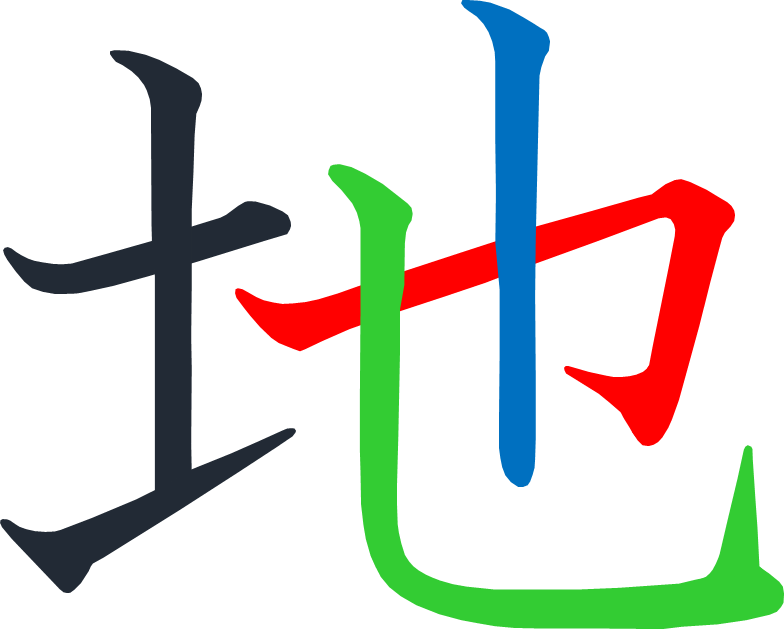 [Speaker Notes: 4画目を2分割
6画目を2分割]
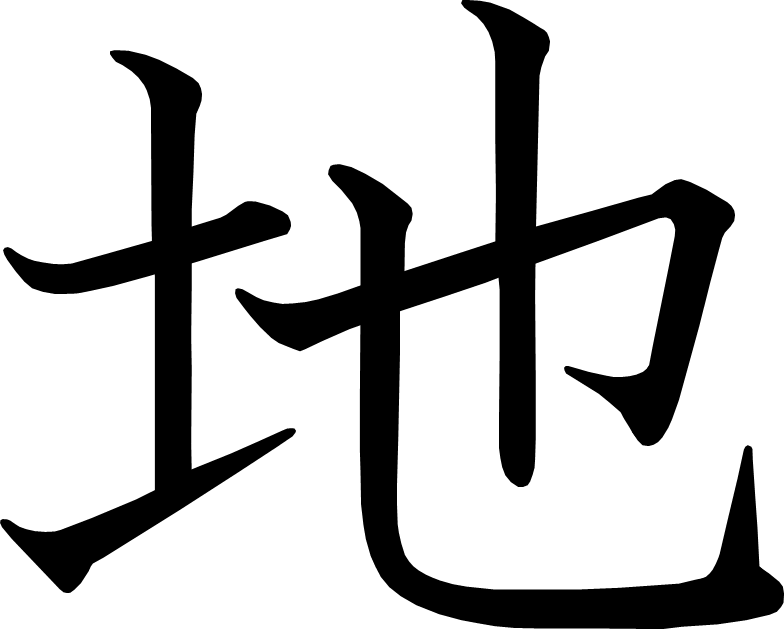 [Speaker Notes: 4画目を2分割
6画目を2分割]
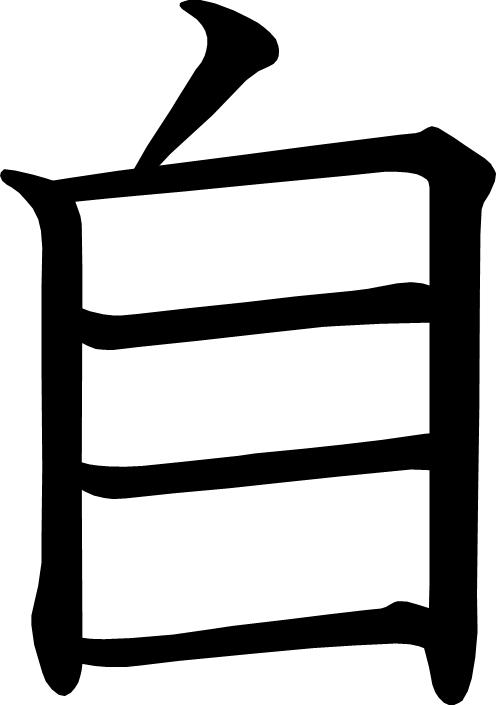 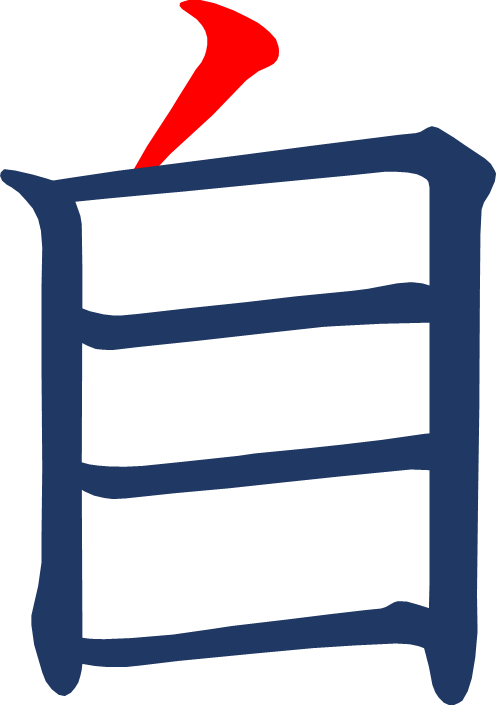 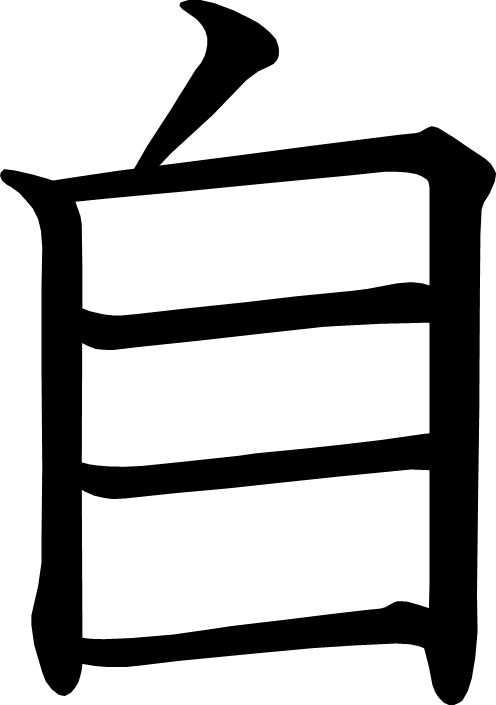 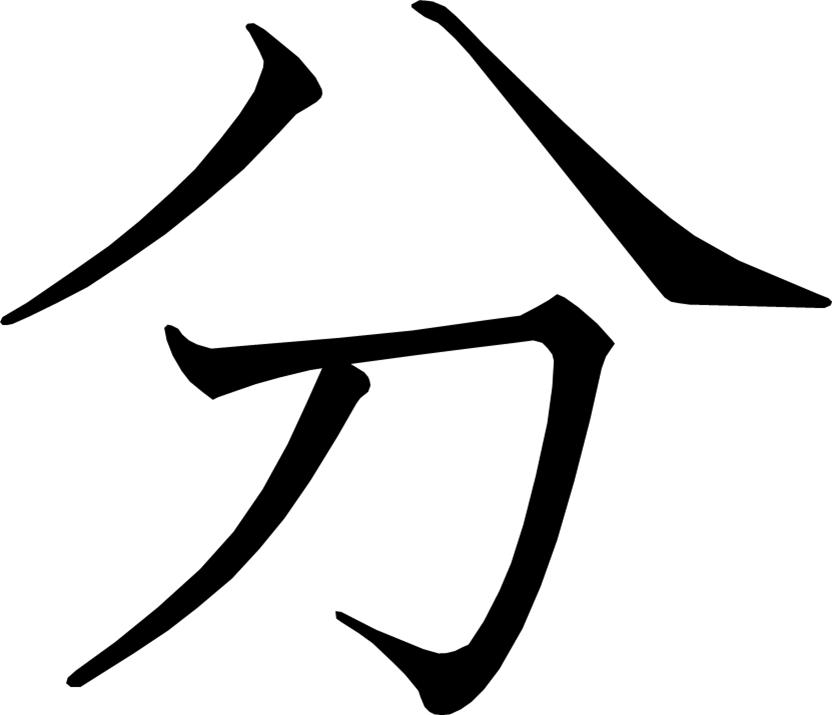 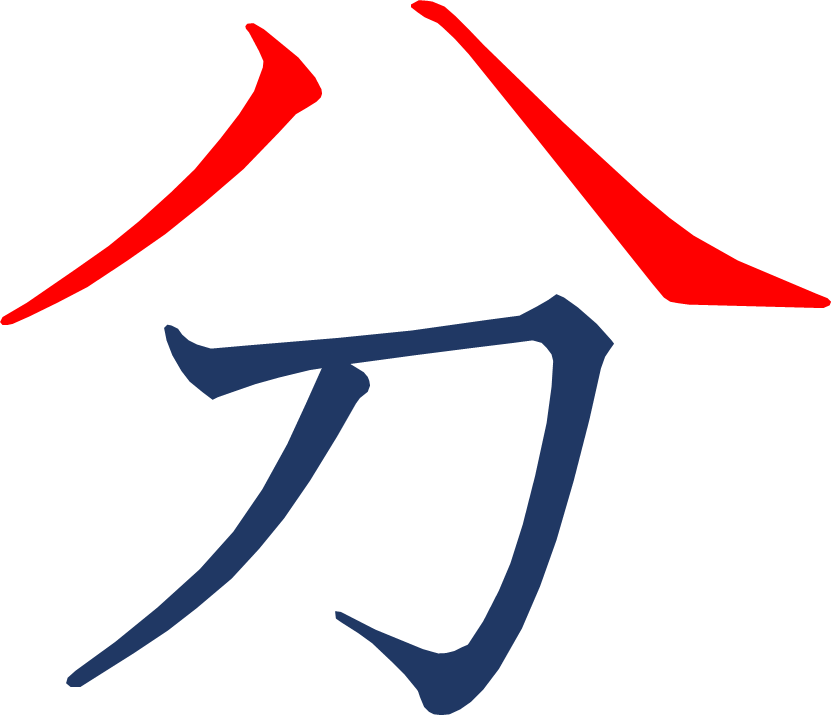 [Speaker Notes: 3画目を2分割]
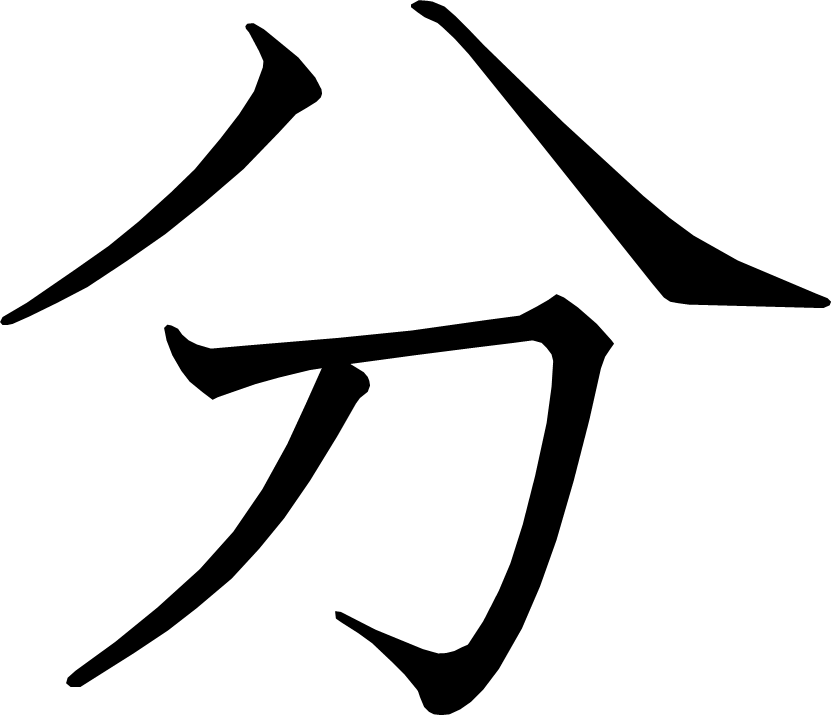 [Speaker Notes: 3画目を2分割]
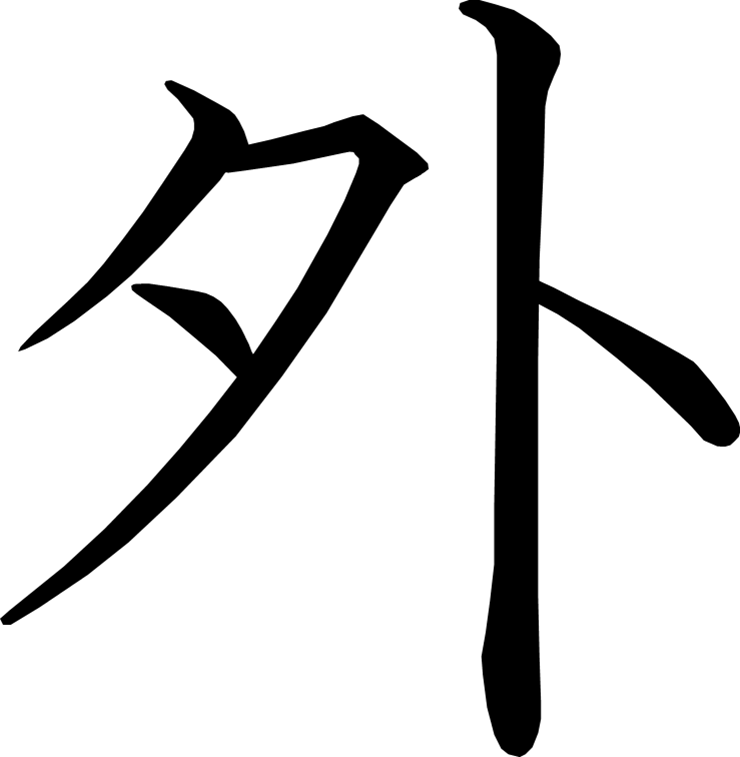 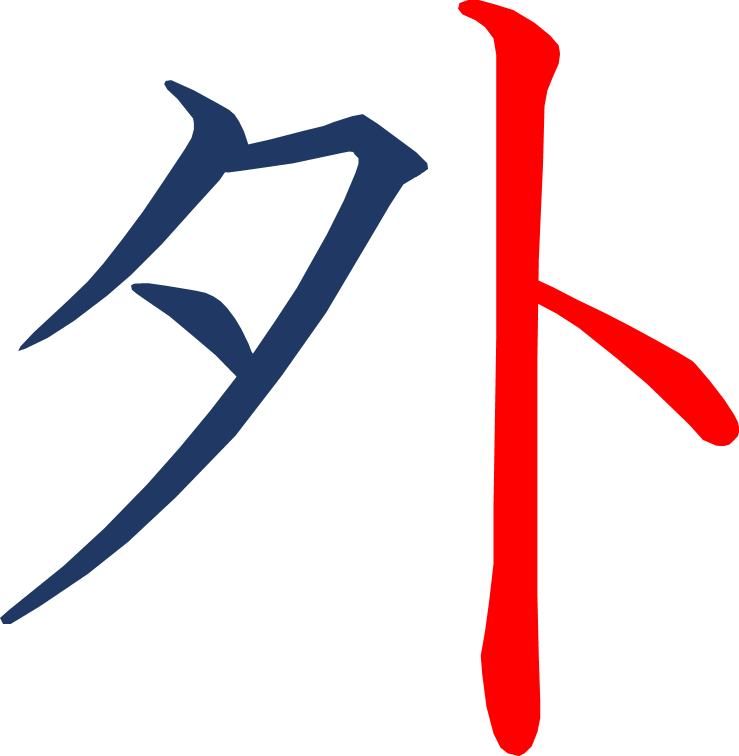 [Speaker Notes: 2画目を2分割]
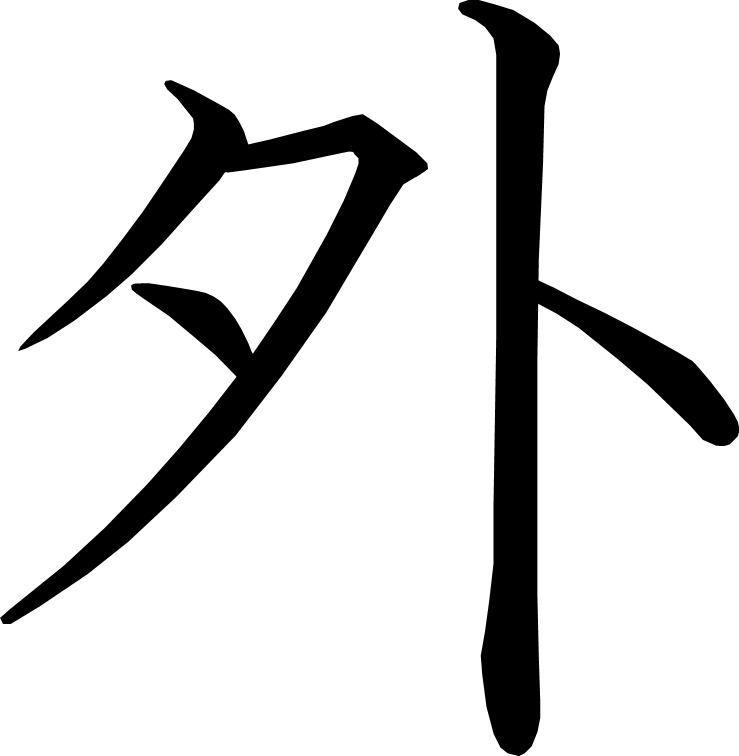 [Speaker Notes: 2画目を2分割]
かたかなで書く言葉
あたらしい漢字：国 前 絵
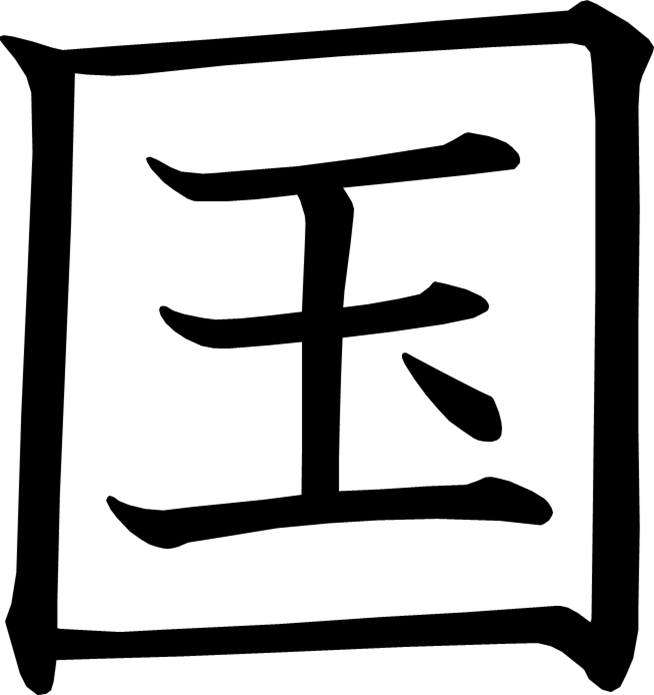 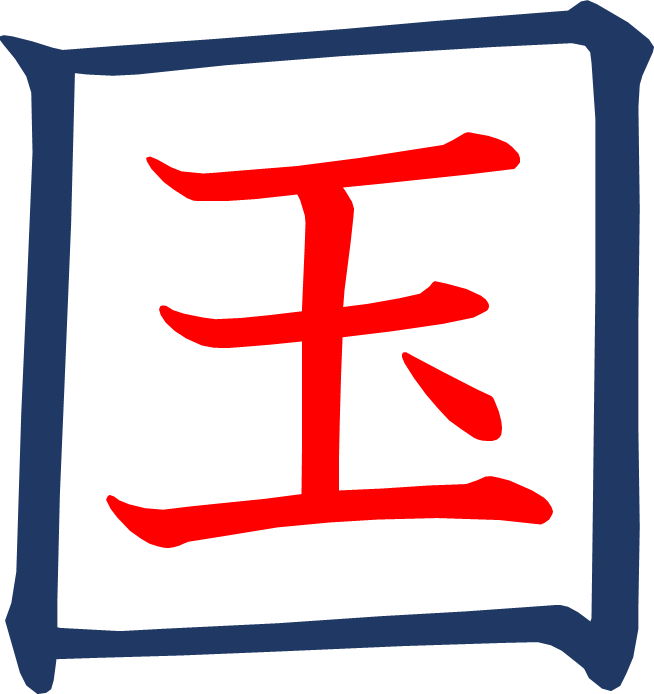 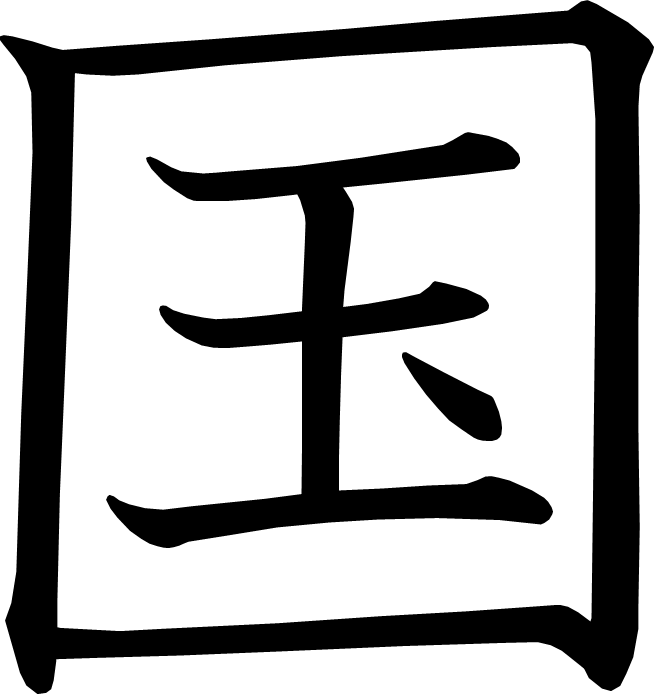 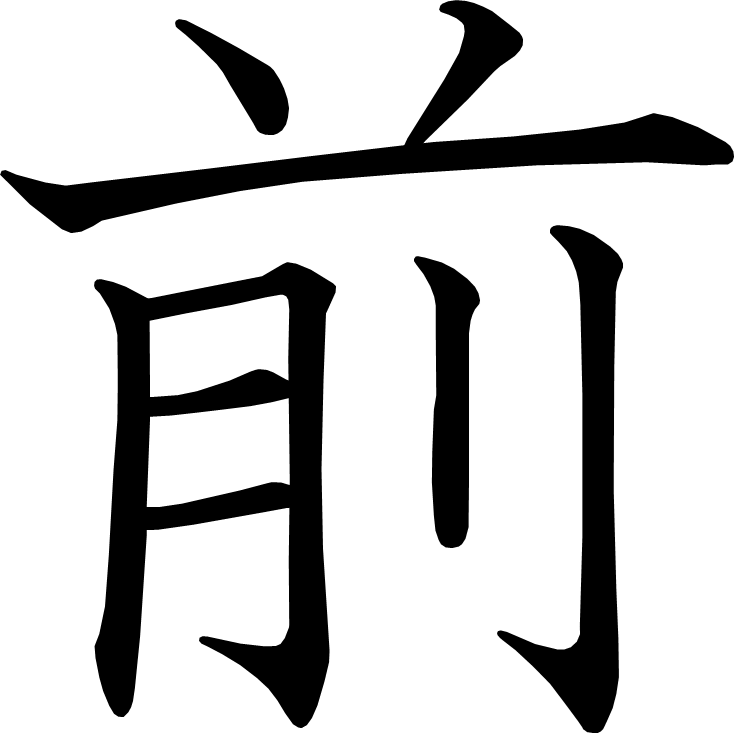 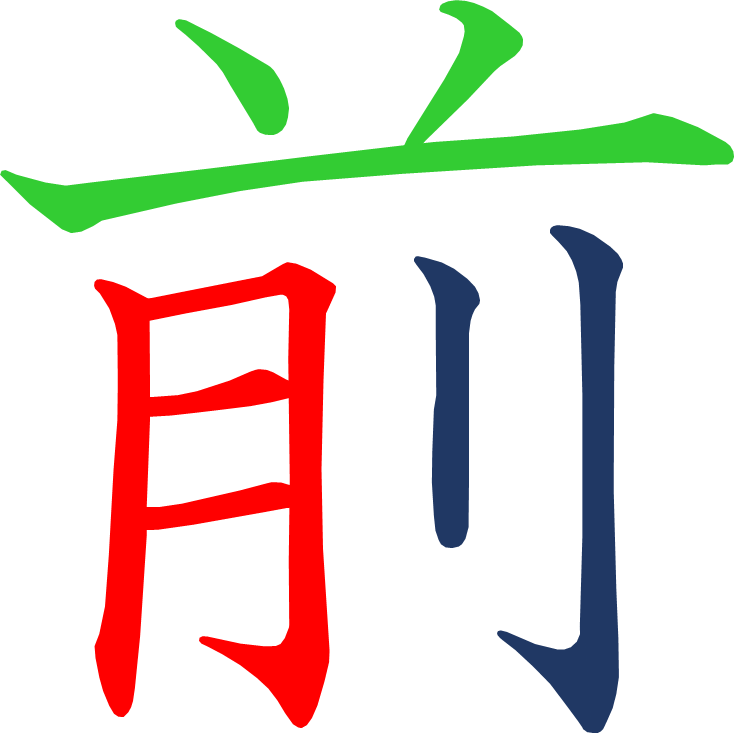 [Speaker Notes: 5画目を2分割
9画目を2分割]
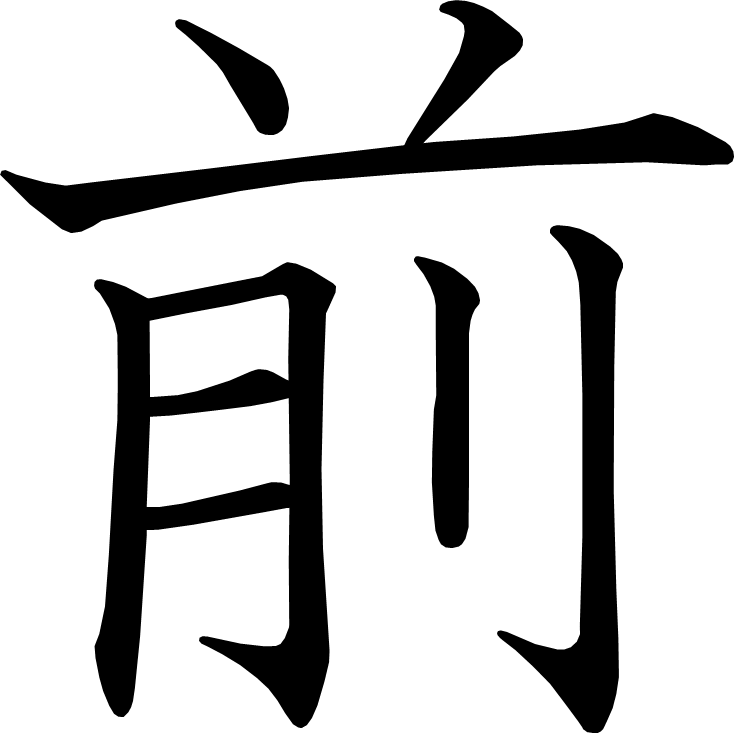 [Speaker Notes: 5画目を2分割
9画目を2分割]
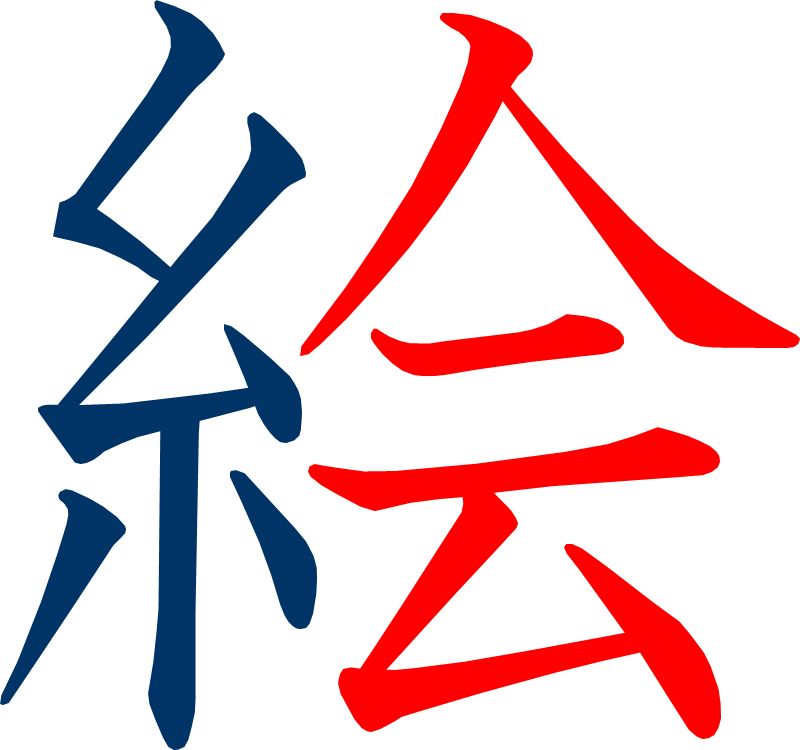 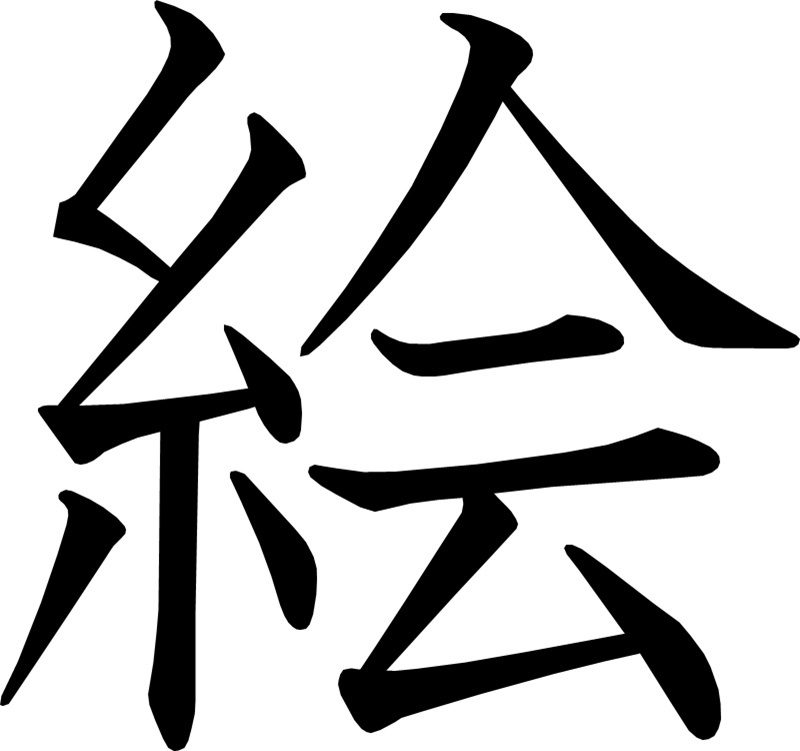 [Speaker Notes: 1画目を2分割
2画目を2分割
11画目を2分割]
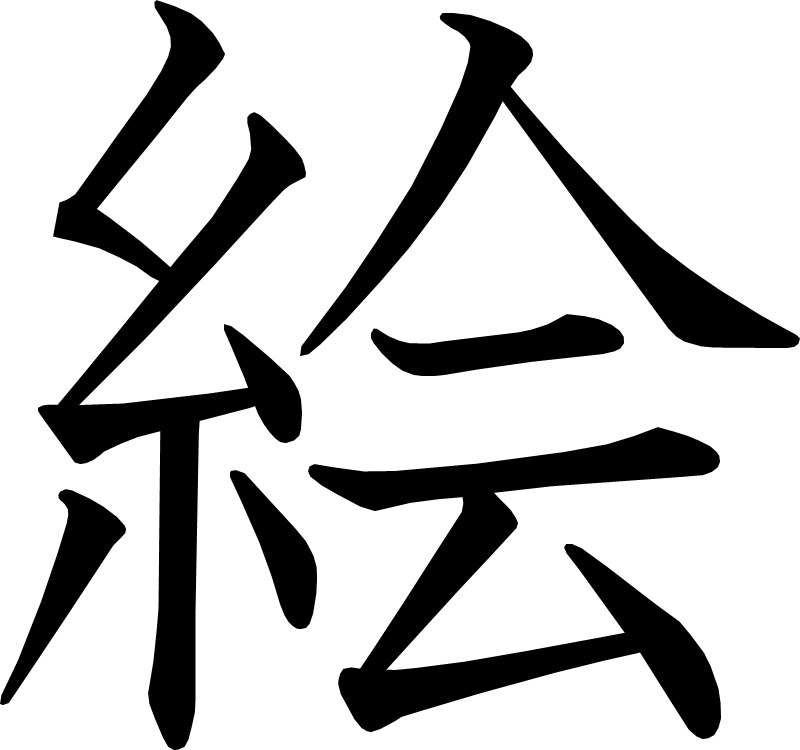 [Speaker Notes: 1画目を2分割
2画目を2分割
11画目を2分割]
図書館で本をさがそう
あたらしい漢字：図
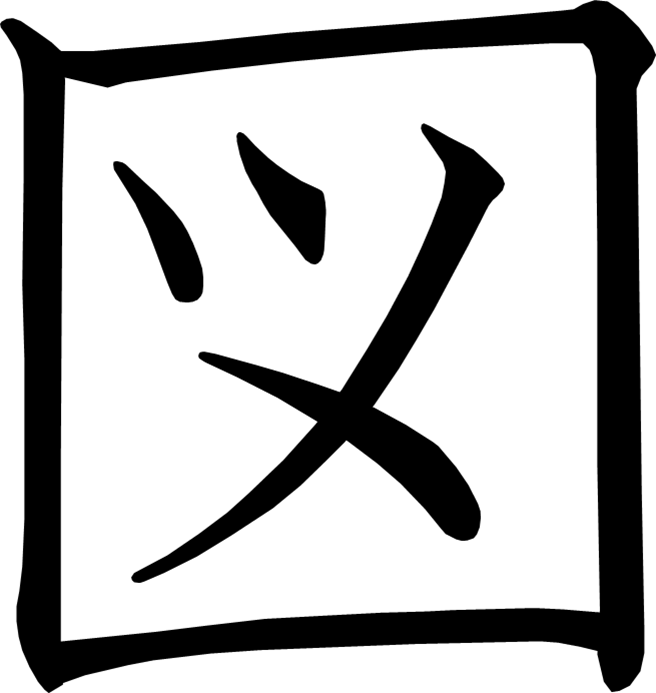 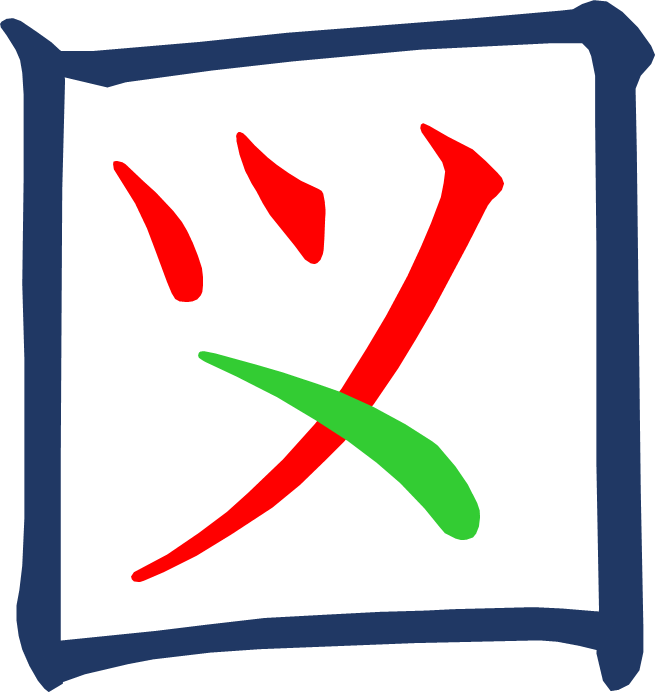 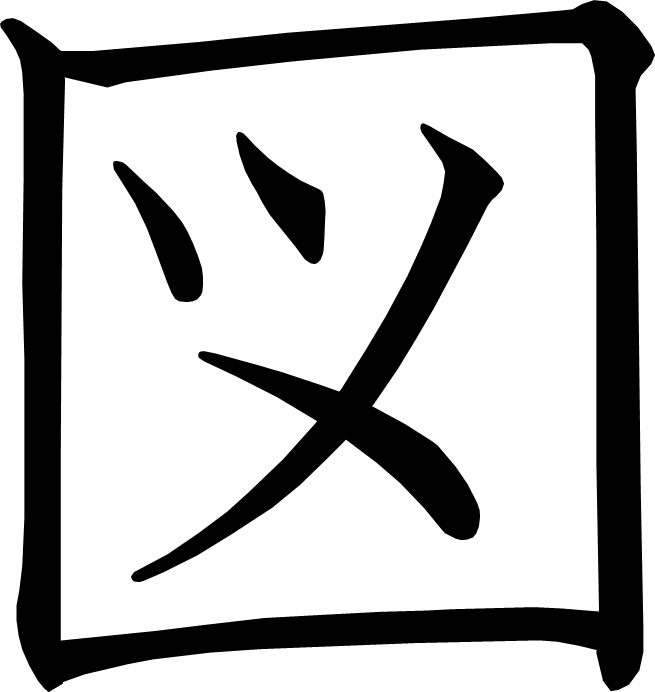 「生きものクイズ」を作ろう
あたらしい漢字：作 週 間 答
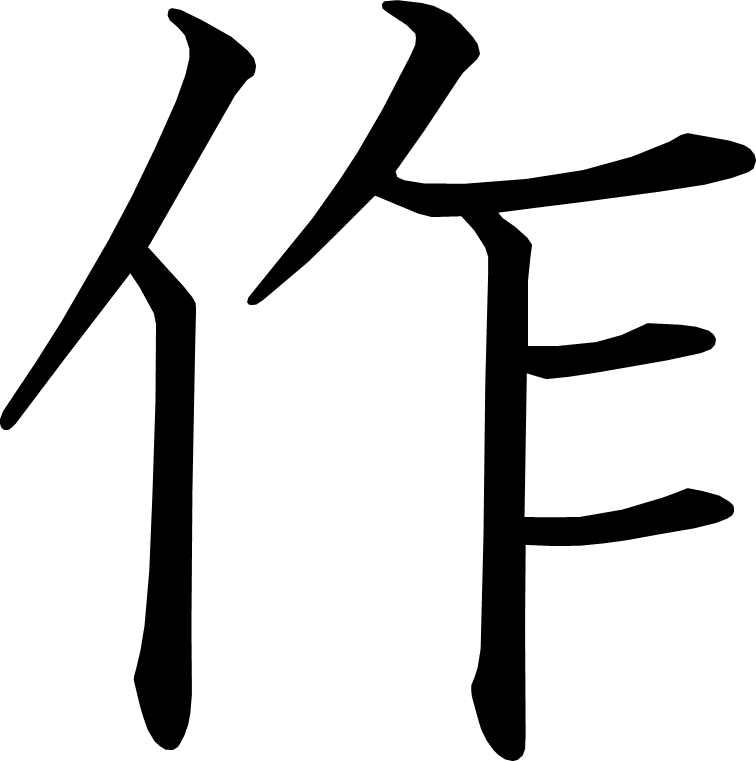 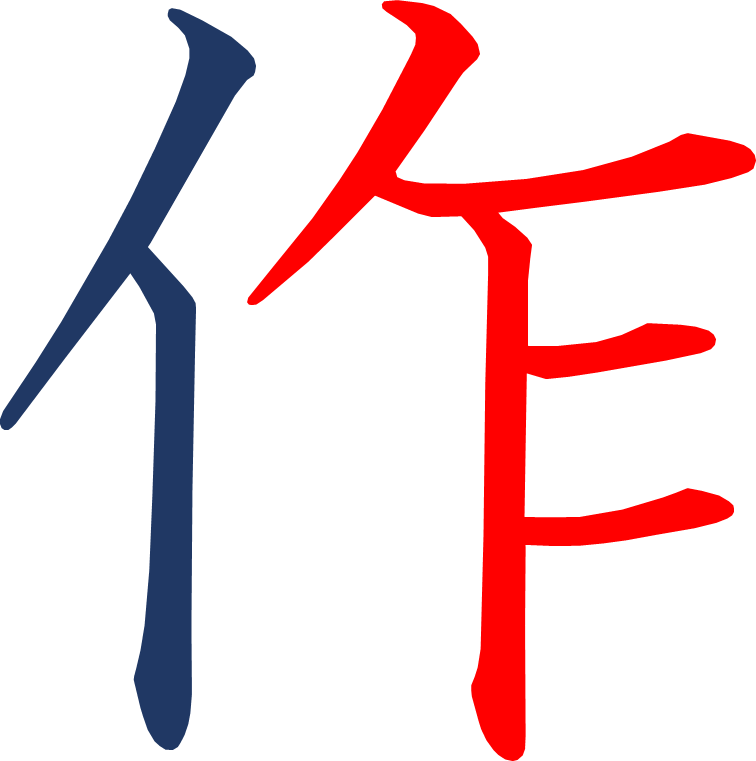 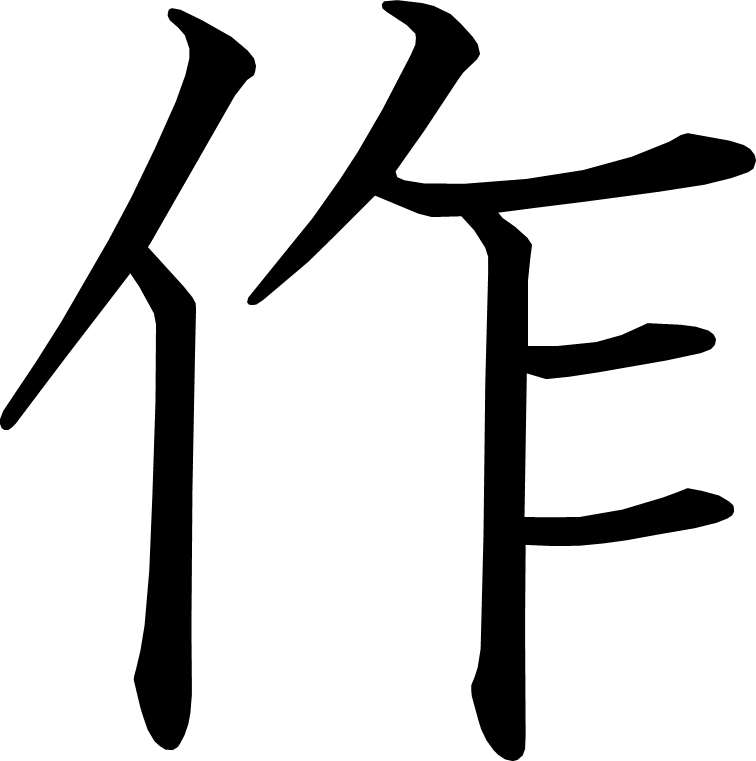 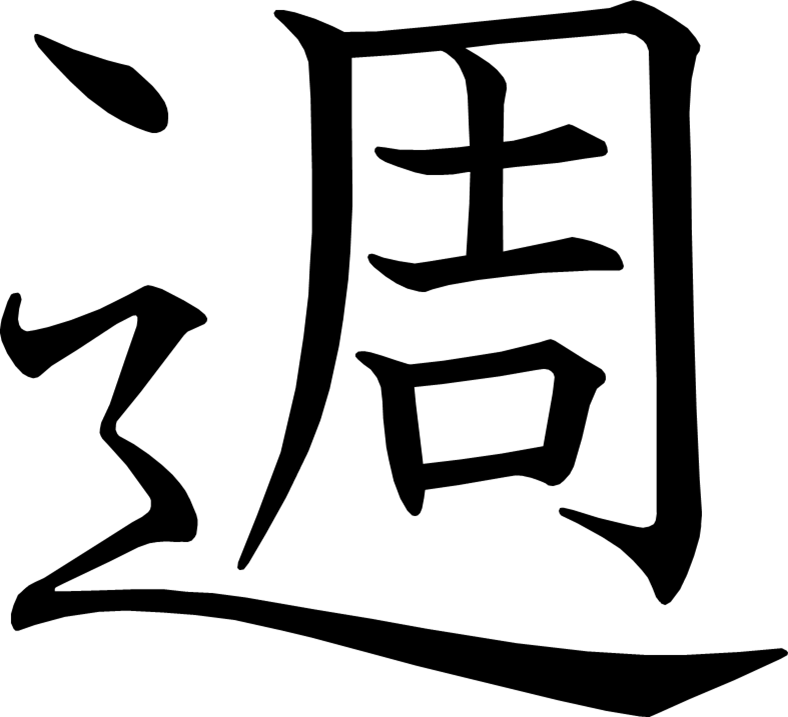 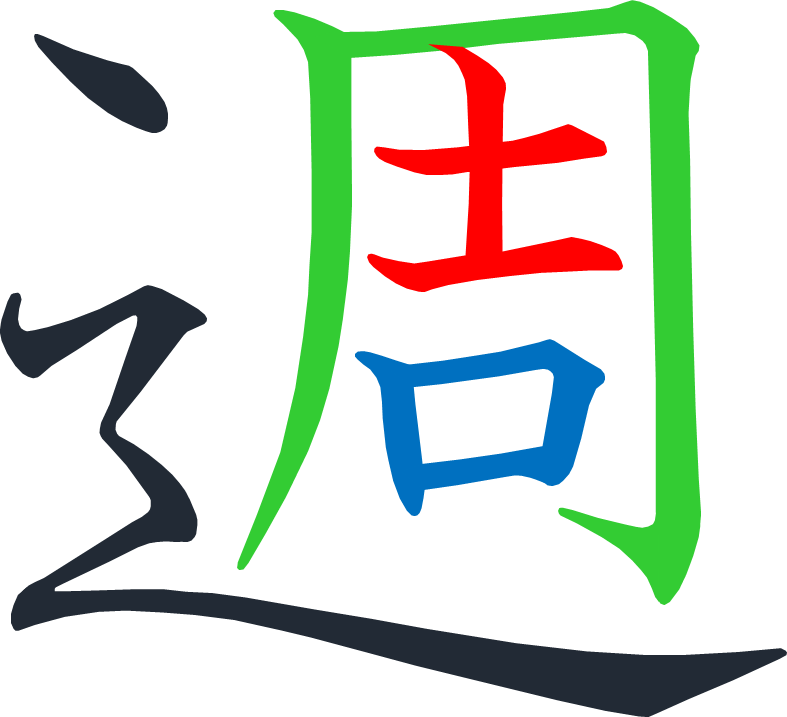 [Speaker Notes: 2画目を2分割
10画目を2分割]
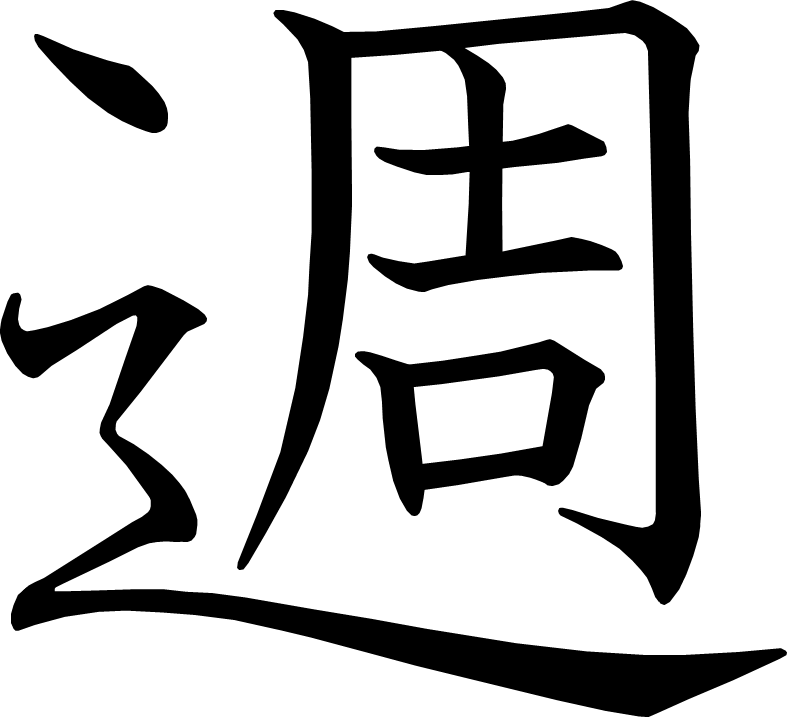 [Speaker Notes: 2画目を2分割
10画目を2分割]
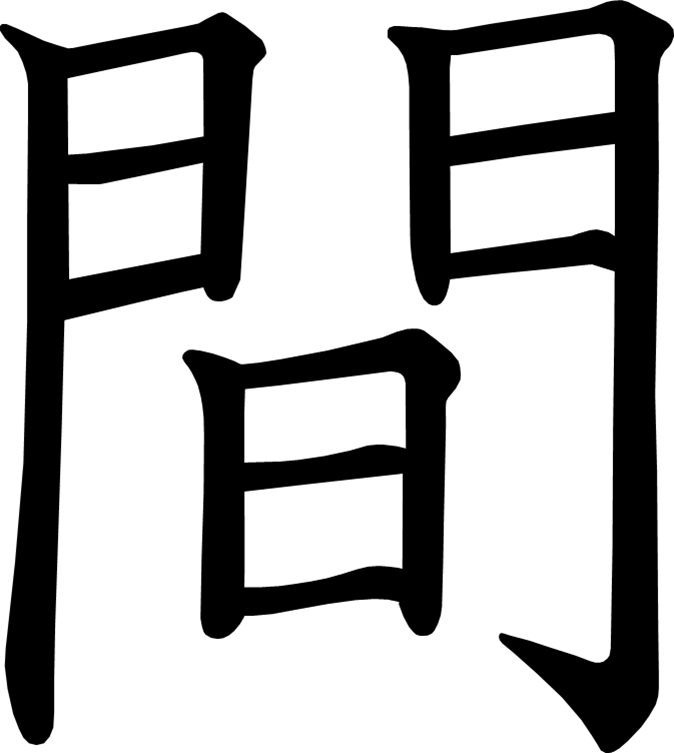 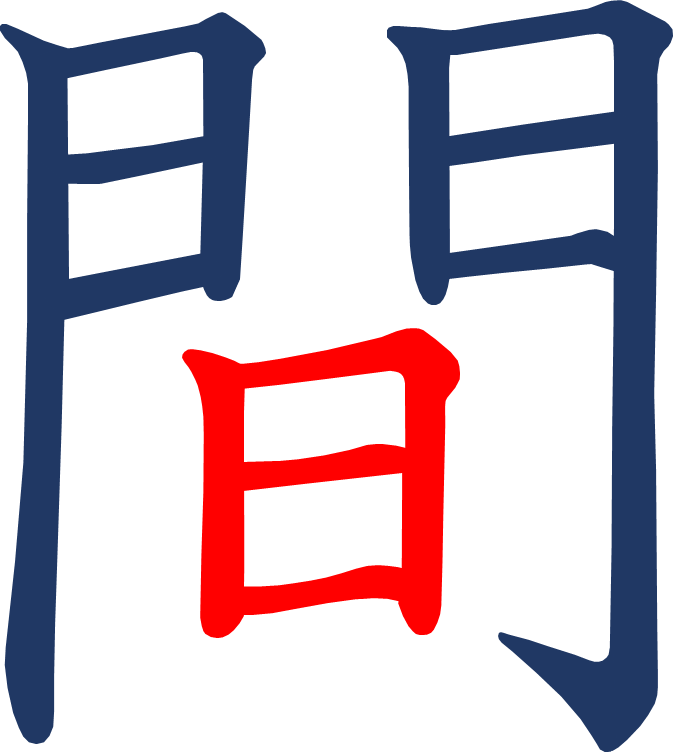 [Speaker Notes: 6画目を2分割]
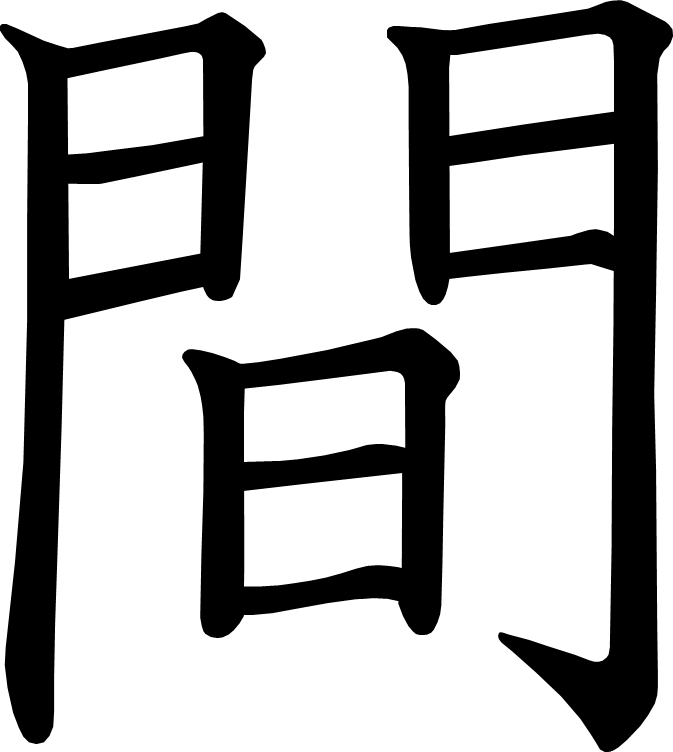 [Speaker Notes: 6画目を2分割]
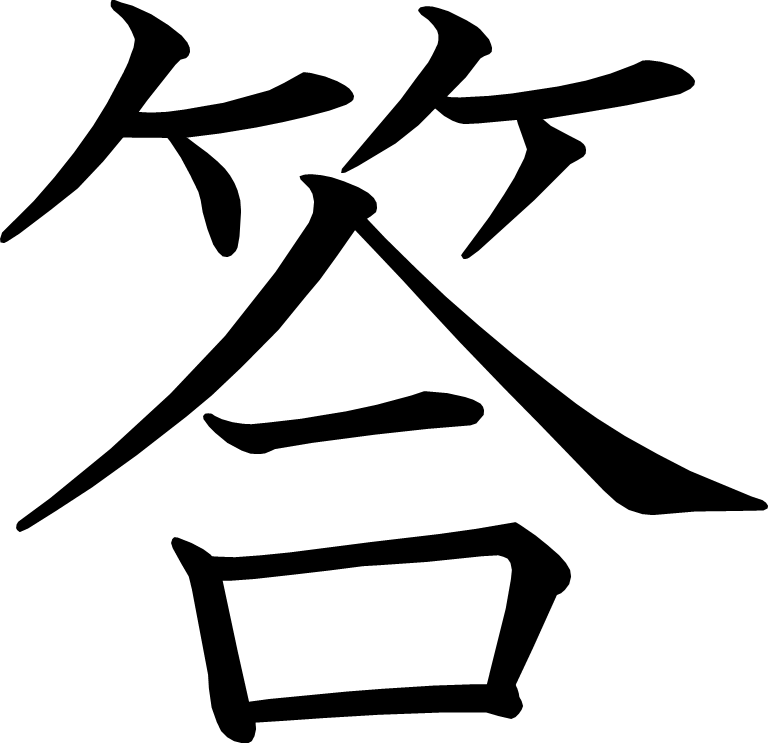 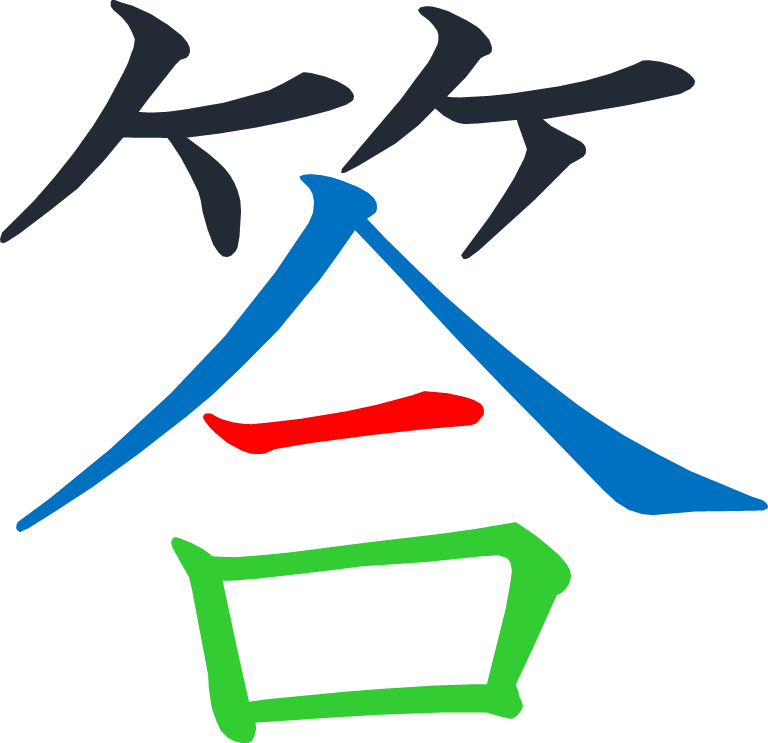 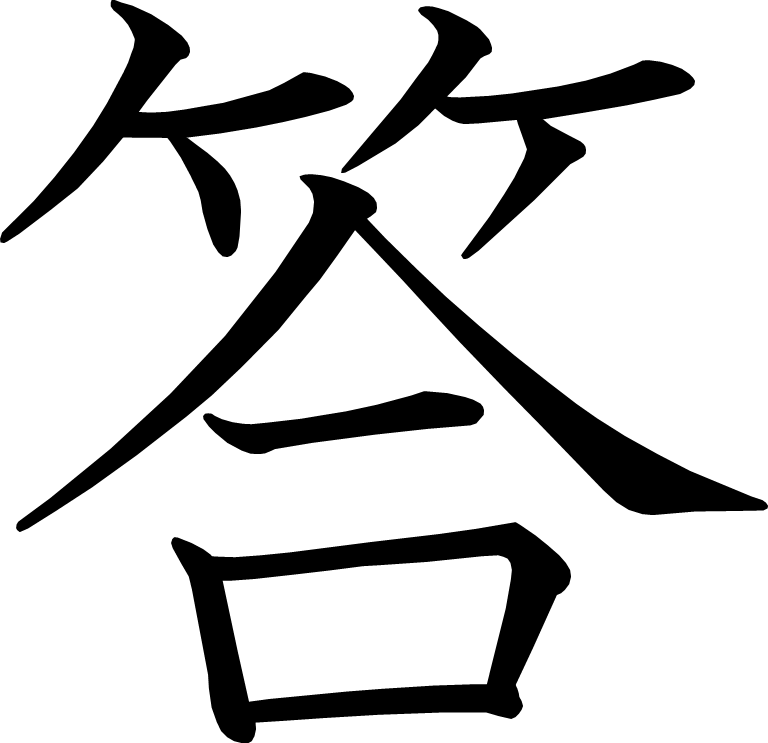